31
Baskin’
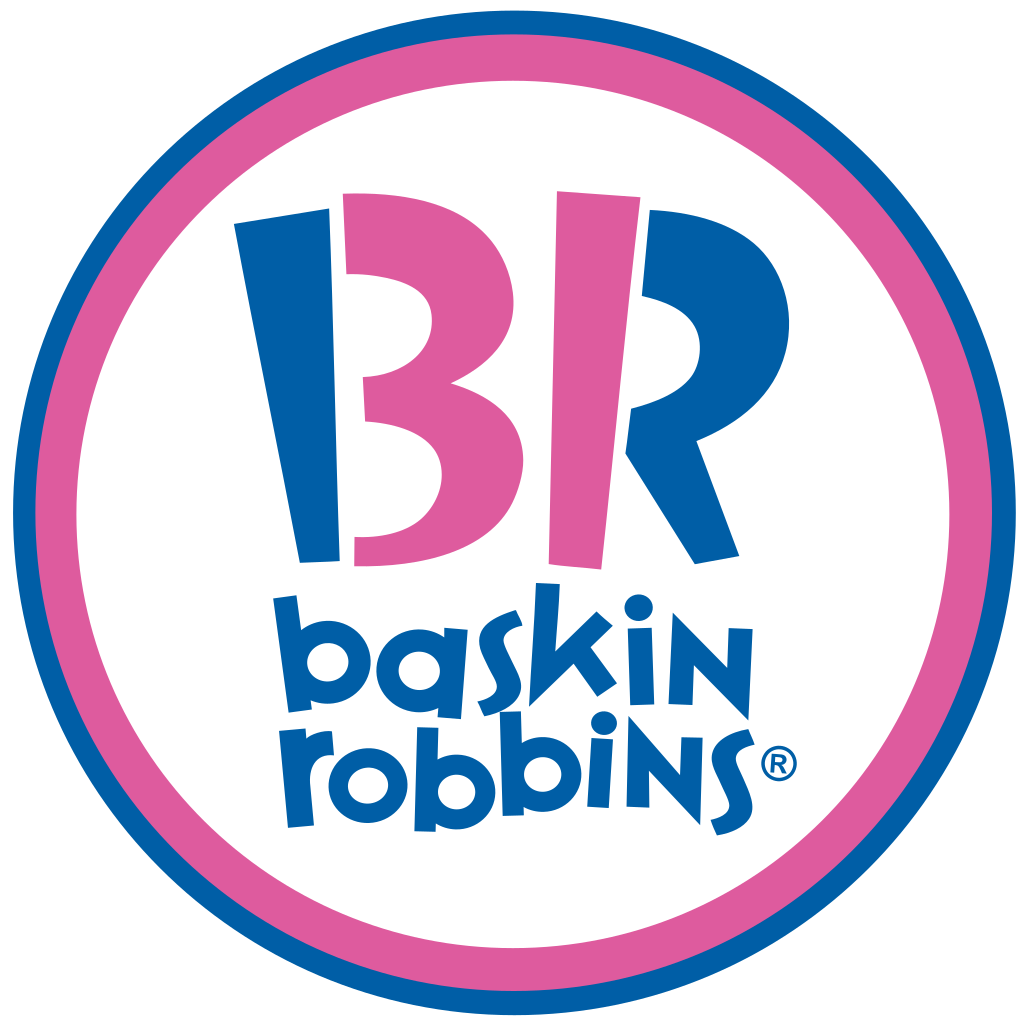 Robbins
[Speaker Notes: BASKIN’ ROBBINS 31 GAME 

Teacher’s notes:
There are 2 versions of this game:
The first one is PPT based and to be played in teams.
The second is worksheet based and to be played in pairs.
Delete slides as appropriate. 

MBGAMES
This template is for educational, non-commercial purposes only.]
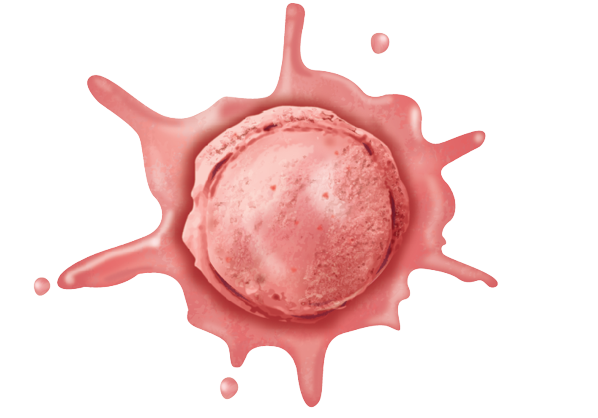 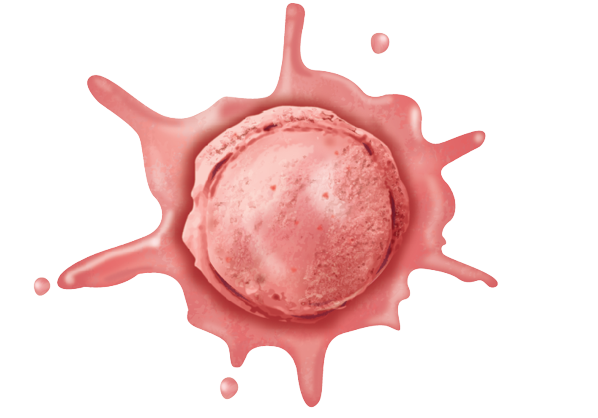 How to play
You will be divided into  3 teams, 
each starting with ten points.
Students take turns reading the tiles. 
On, your turn choose to read 1,2 or 3 words.
[Speaker Notes: How To Play: Team Formation: Divide students into three teams (it is easiest to keep them in their seats and number them alternating), each team will start with ten points.
Taking Turns: Students take turns reading the tiles. On your turn, you can choose to read 1, 2, or 3 words.
Target Number: The goal is to reach a count of 31.
Ice Cream Choice: The student who reaches 31 must choose one of three ice creams.
Consequences: Each ice cream conceals a different punishment or reward for your team.
Winning the Game: The team with the most points remaining at the end is declared the winner.


maecheu-teachers-tools
This template is for educational, non-commercial purposes only. 

maecheu-teachers-tools.com]
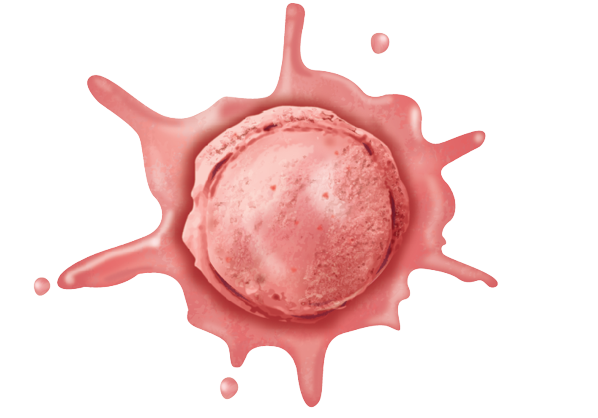 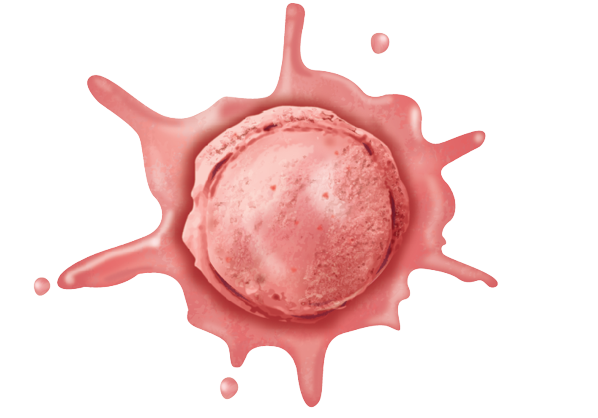 How to play
If you hit 31, you must choose one of three ice creams.
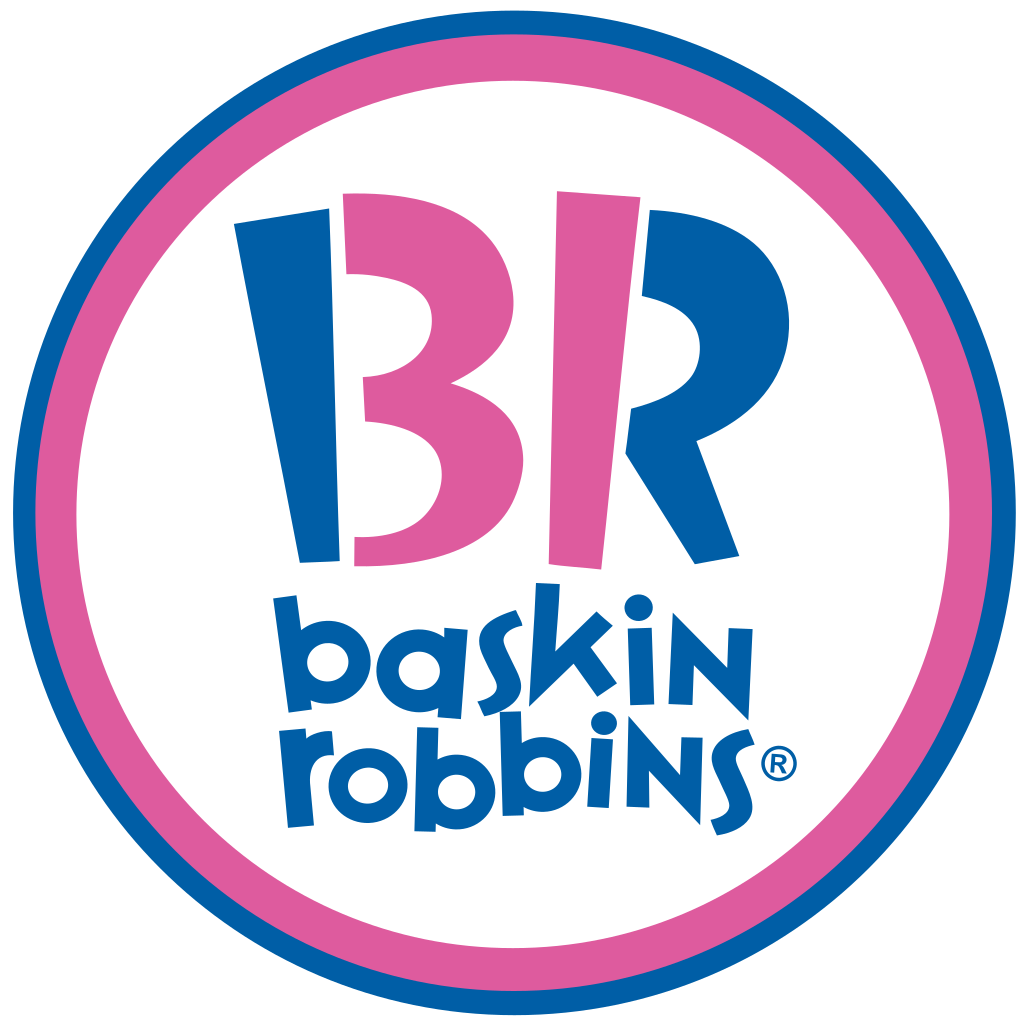 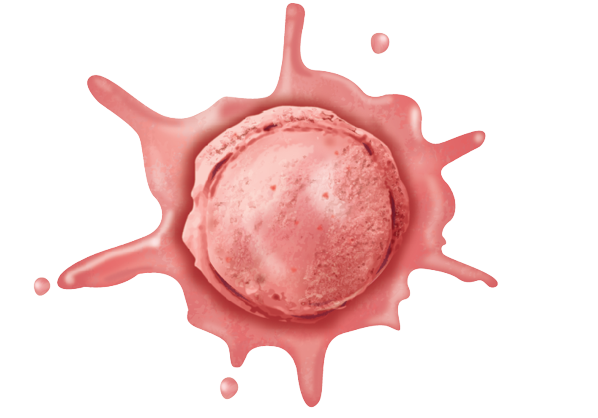 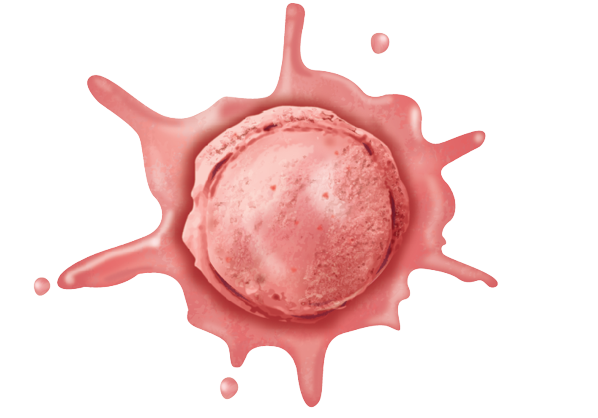 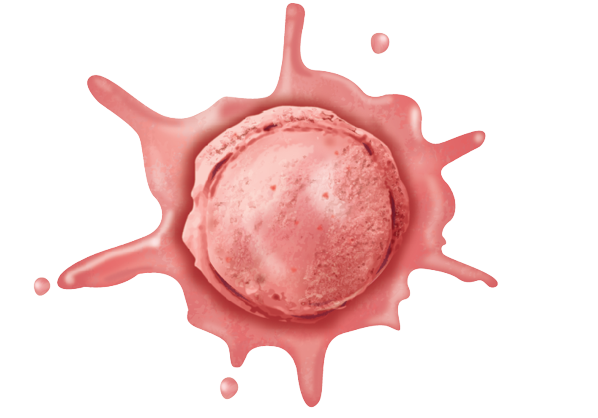 [Speaker Notes: How To Play: Team Formation: Divide students into three teams (it is easiest to keep them in their seats and number them alternating), each team will start with ten points.
Taking Turns: Students take turns reading the tiles. On your turn, you can choose to read 1, 2, or 3 words.
Target Number: The goal is to reach a count of 31.
Ice Cream Choice: The student who reaches 31 must choose one of three ice creams.
Consequences: Each ice cream conceals a different punishment or reward for your team.
Winning the Game: The team with the most points remaining at the end is declared the winner.


maecheu-teachers-tools
This template is for educational, non-commercial purposes only. 

maecheu-teachers-tools.com]
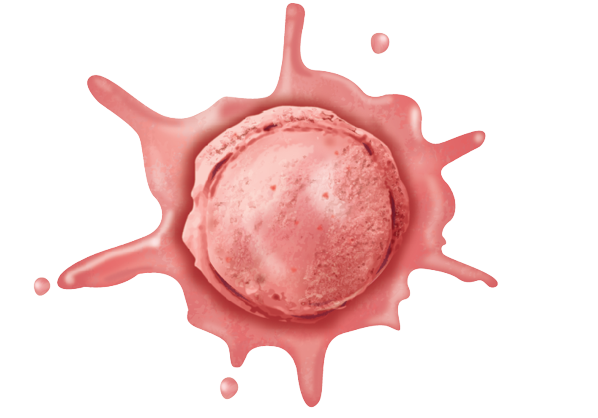 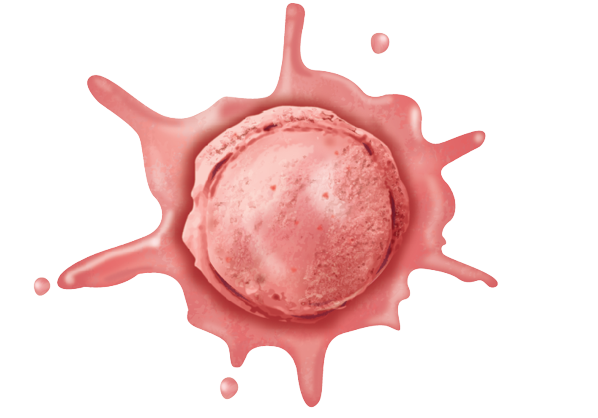 How to play
Each Ice cream will reveal a punishment
Or prize for your team.
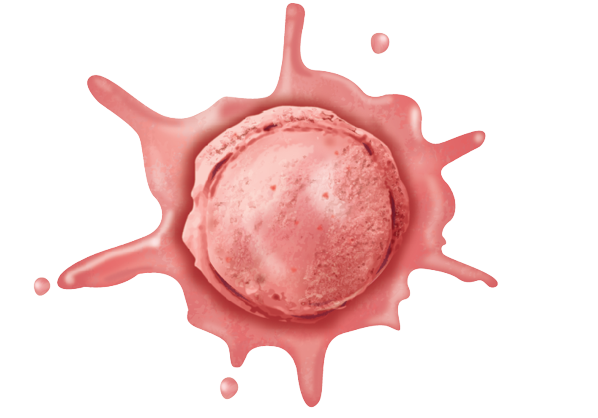 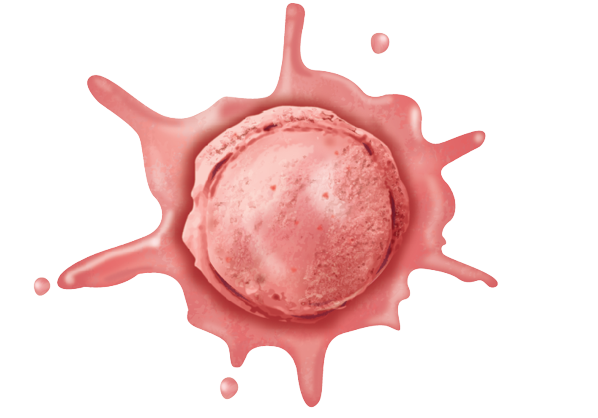 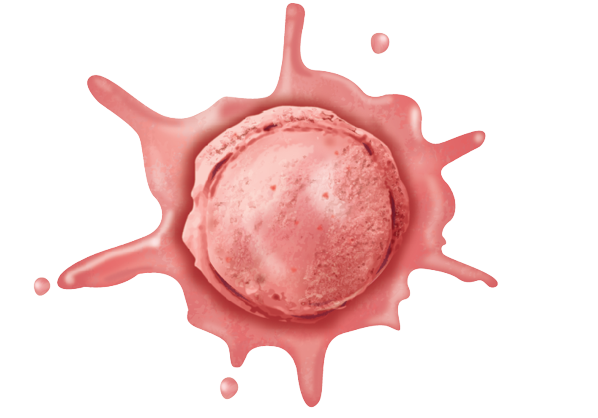 [Speaker Notes: How To Play: Team Formation: Divide students into three teams (it is easiest to keep them in their seats and number them alternating), each team will start with ten points.
Taking Turns: Students take turns reading the tiles. On your turn, you can choose to read 1, 2, or 3 words.
Target Number: The goal is to reach a count of 31.
Ice Cream Choice: The student who reaches 31 must choose one of three ice creams.
Consequences: Each ice cream conceals a different punishment or reward for your team.
Winning the Game: The team with the most points remaining at the end is declared the winner.


maecheu-teachers-tools
This template is for educational, non-commercial purposes only. 

maecheu-teachers-tools.com]
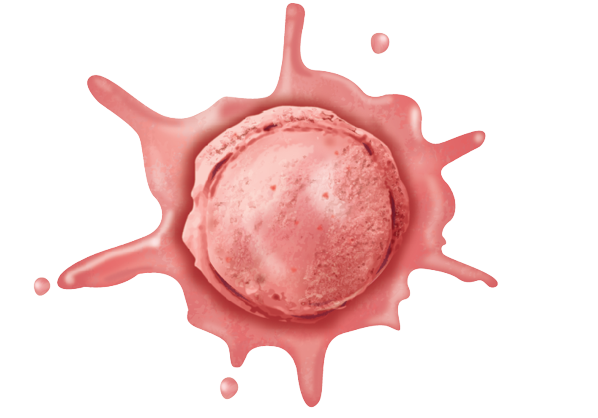 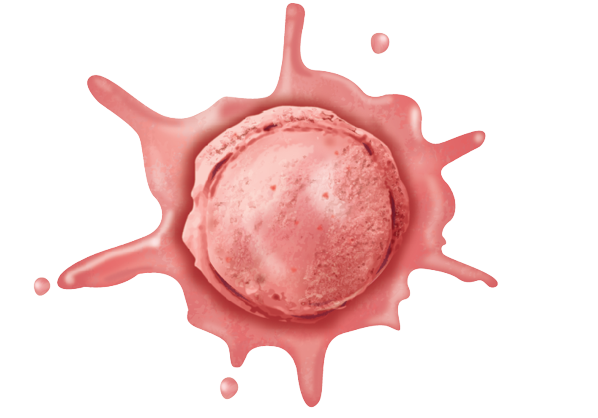 How to play
Steal 1
point
-1 point
-2 points
The team with the most points left 
at the end is the winner!
[Speaker Notes: How To Play: Team Formation: Divide students into three teams (it is easiest to keep them in their seats and number them alternating), each team will start with ten points.
Taking Turns: Students take turns reading the tiles. On your turn, you can choose to read 1, 2, or 3 words.
Target Number: The goal is to reach a count of 31.
Ice Cream Choice: The student who reaches 31 must choose one of three ice creams.
Consequences: Each ice cream conceals a different punishment or reward for your team.
Winning the Game: The team with the most points remaining at the end is declared the winner.


maecheu-teachers-tools
This template is for educational, non-commercial purposes only. 

maecheu-teachers-tools.com]
How to play
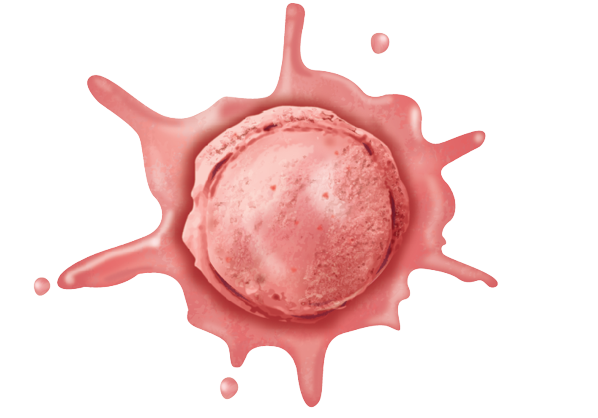 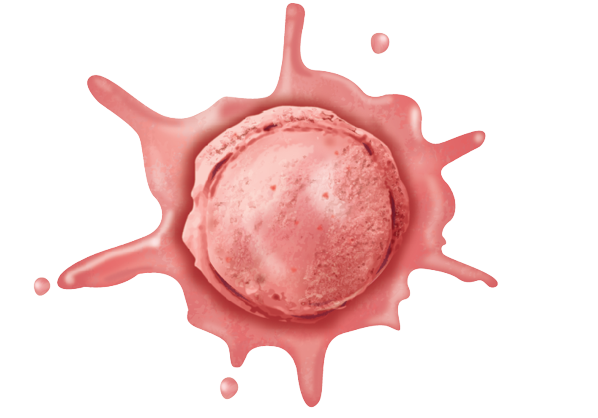 You will be divided into pairs.
I will show 31 different words on the screen.
Students can choose to read 1, 2, or 3 words for their turn.
The student who hits 31 loses.
[Speaker Notes: How To Play:

Play in pairs.
Each student take turns to read 1,2, or 3 words. The person to hit 31 loses, the winner +1 point. 

maecheu-teachers-tools
This template is for educational, non-commercial purposes only. 

maecheu-teachers-tools.com]
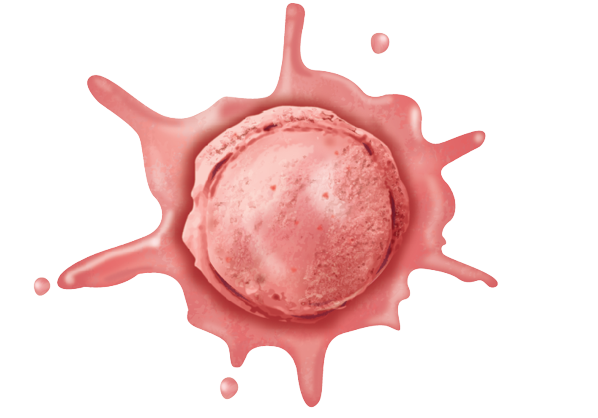 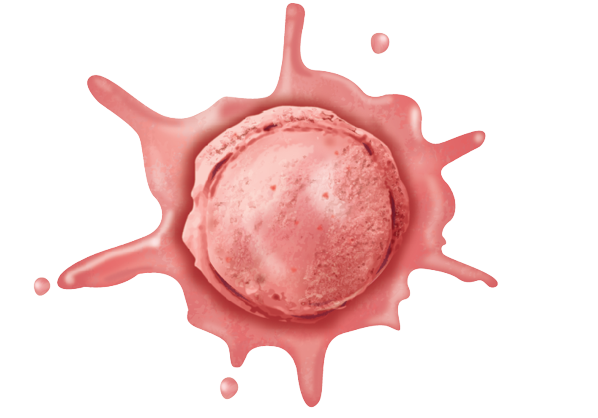 Ready
[Speaker Notes: MBGAMES
This template is for educational, non-commercial purposes only.]
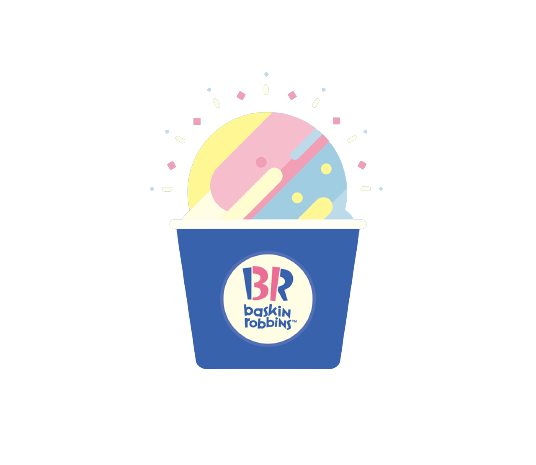 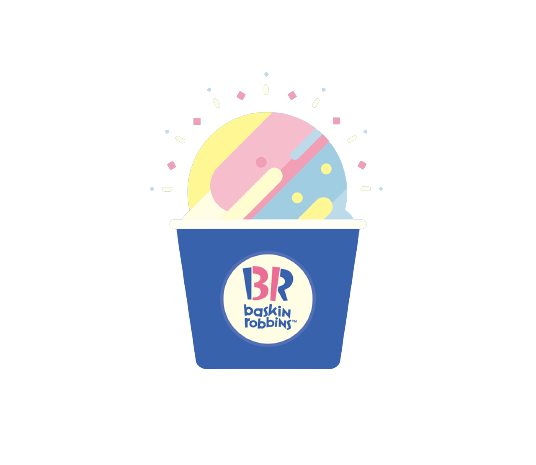 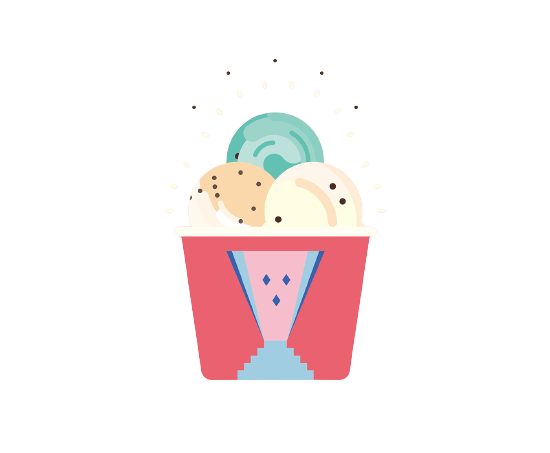 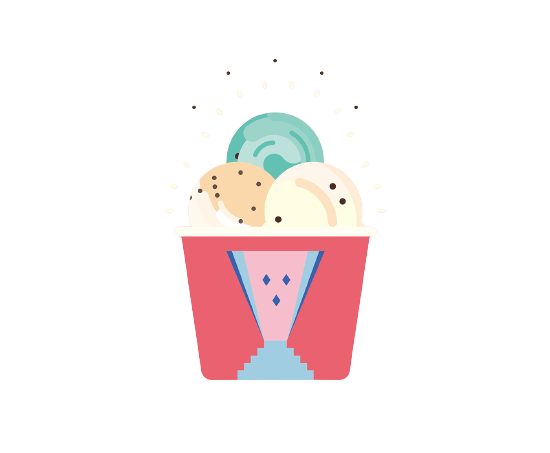 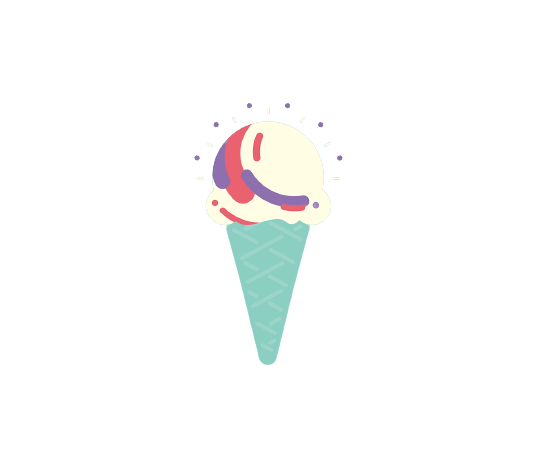 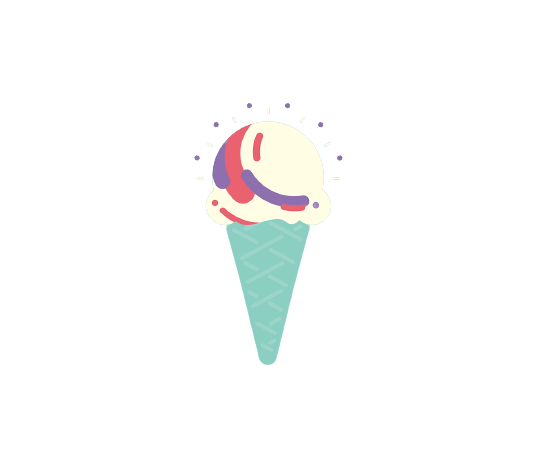 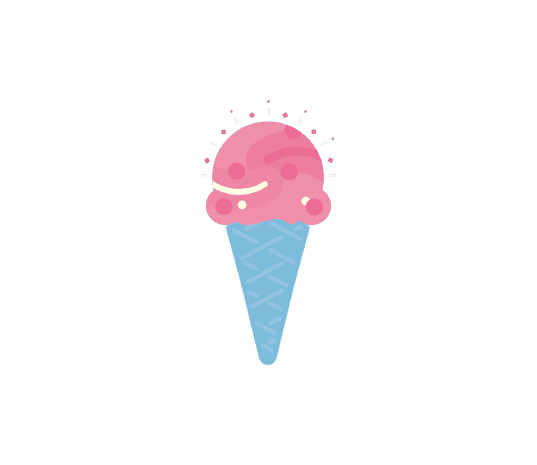 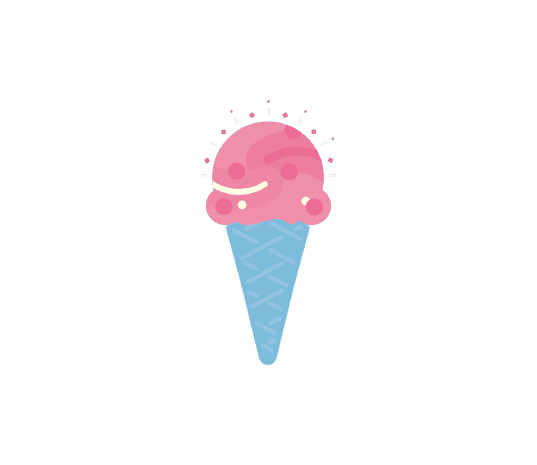 text
text
text
text
text
text
text
text
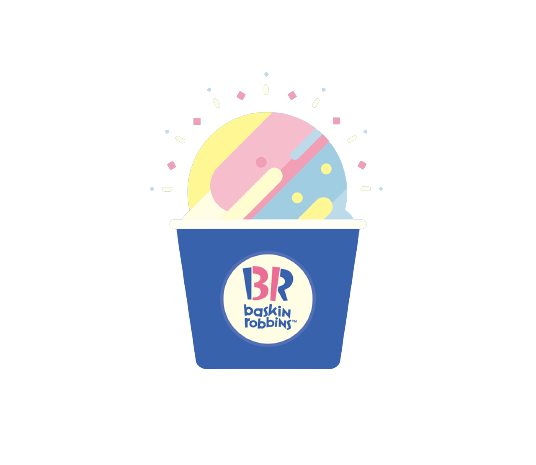 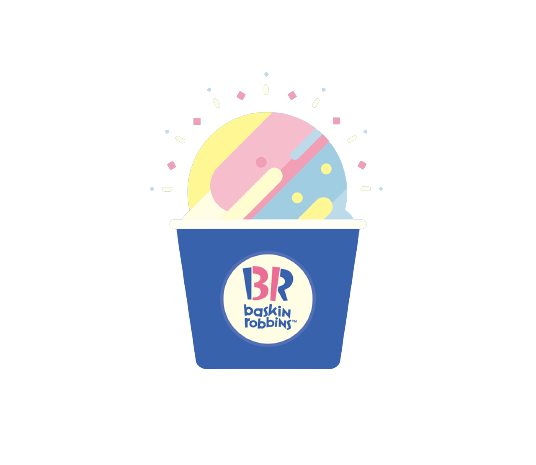 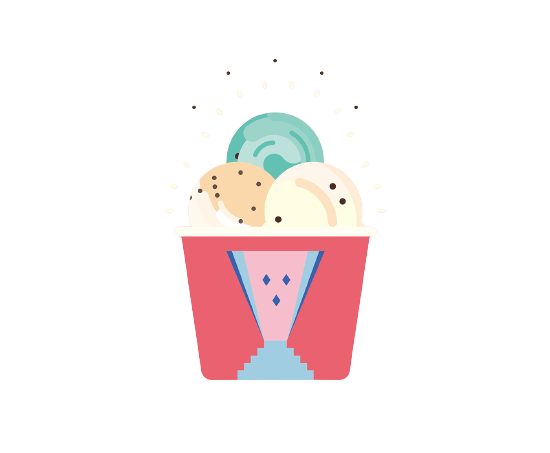 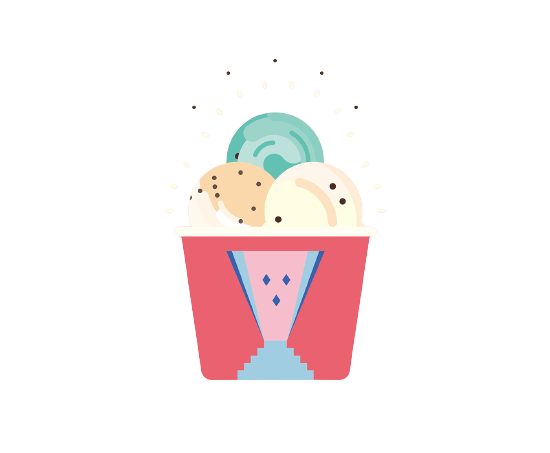 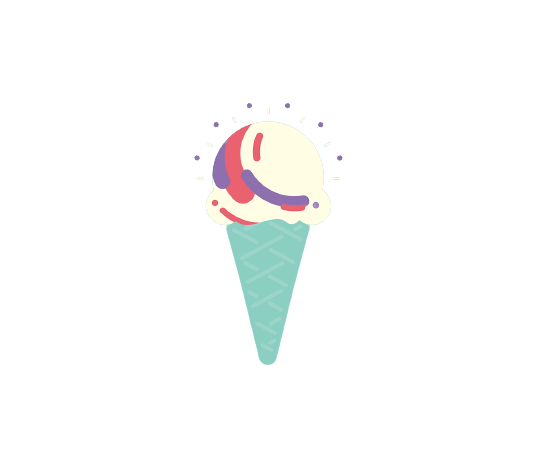 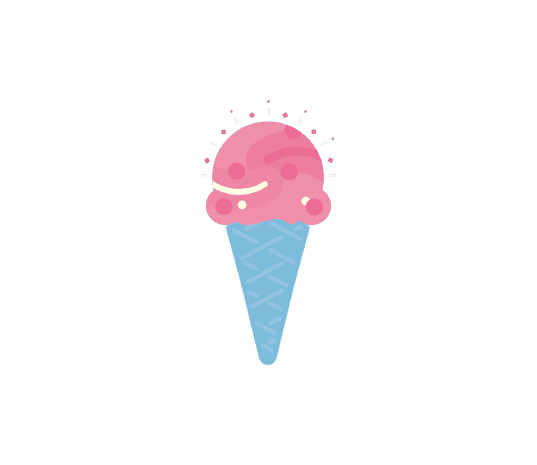 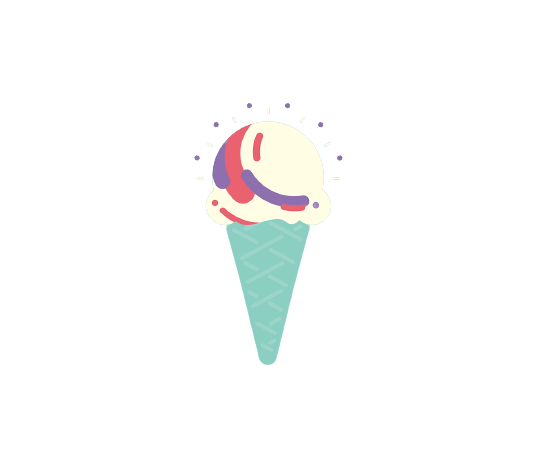 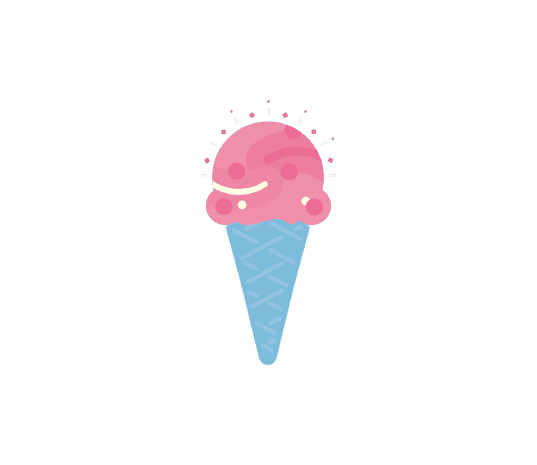 text
text
text
text
text
text
text
text
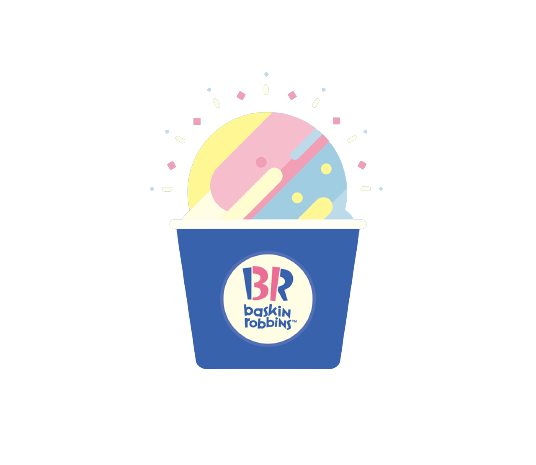 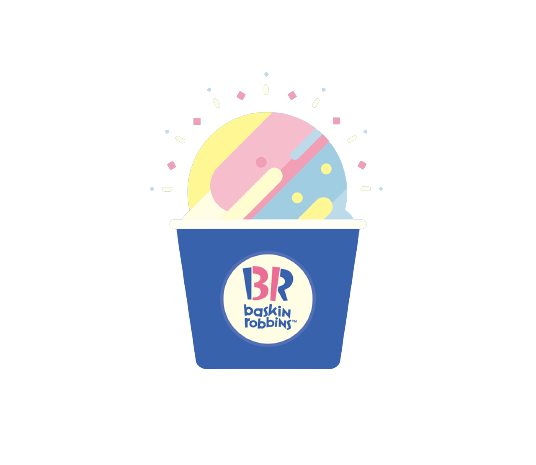 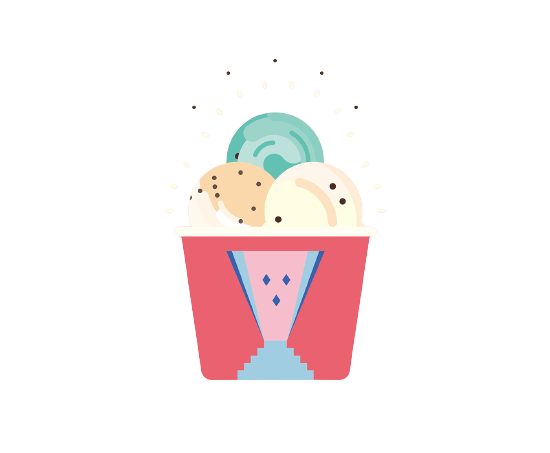 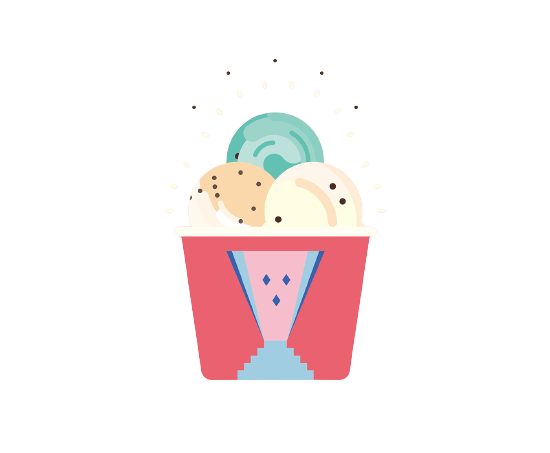 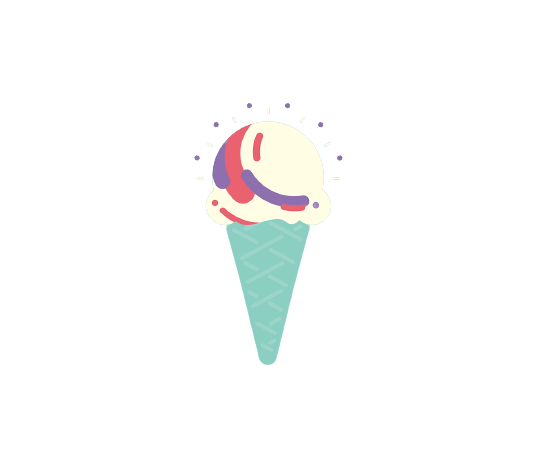 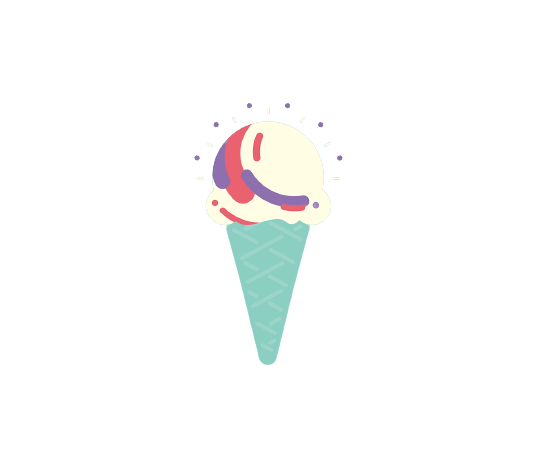 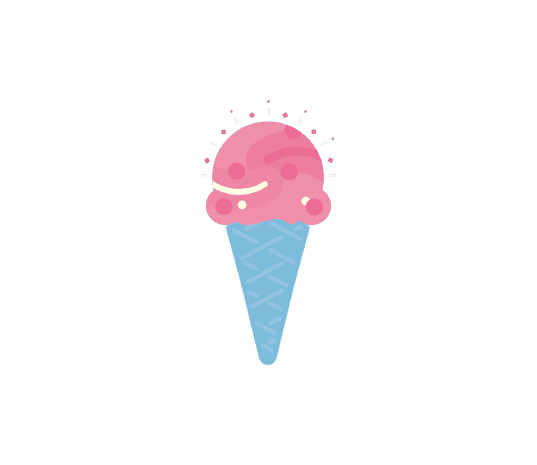 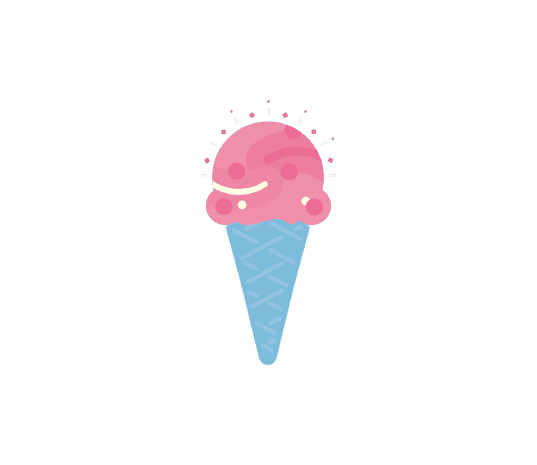 text
text
text
text
text
text
text
text
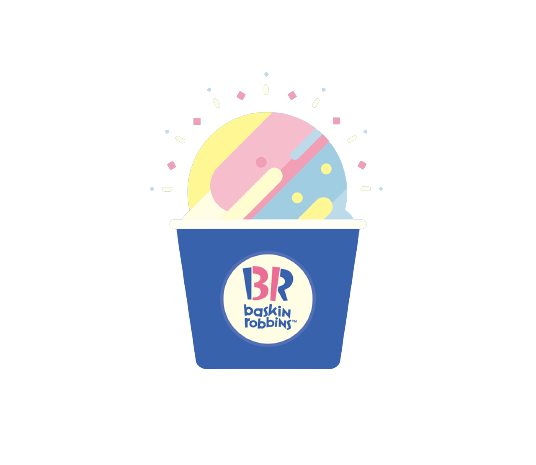 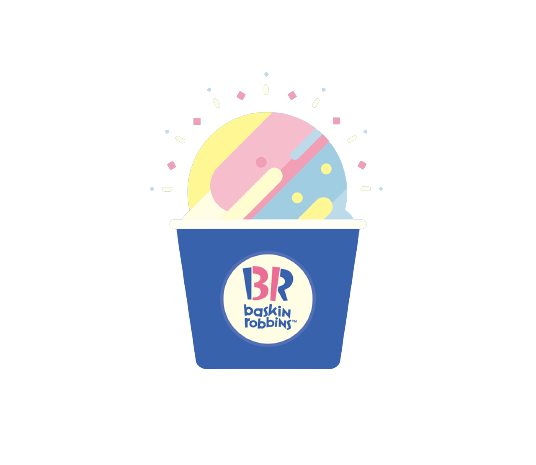 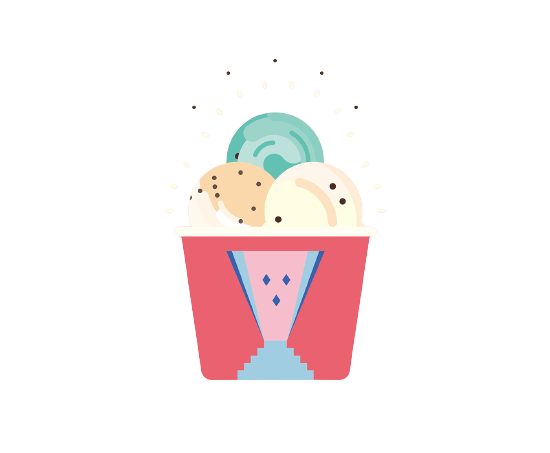 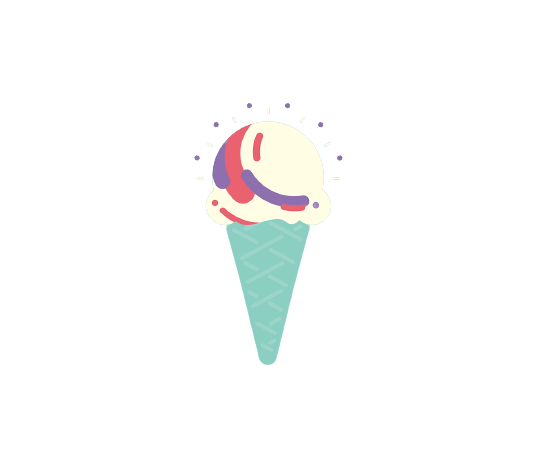 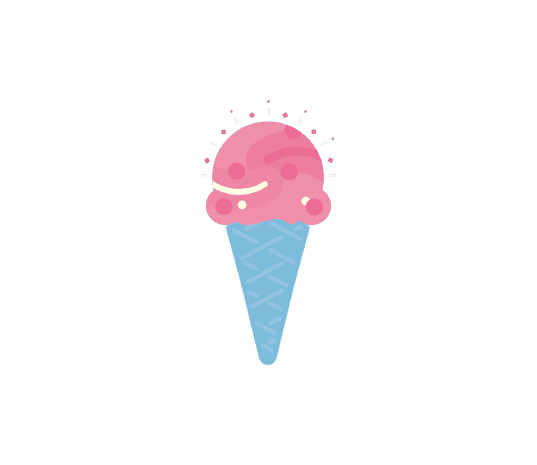 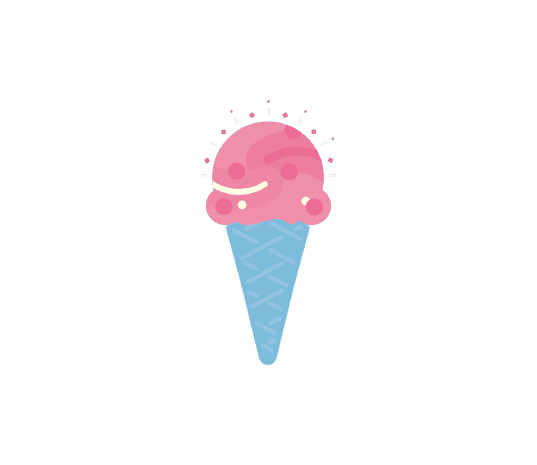 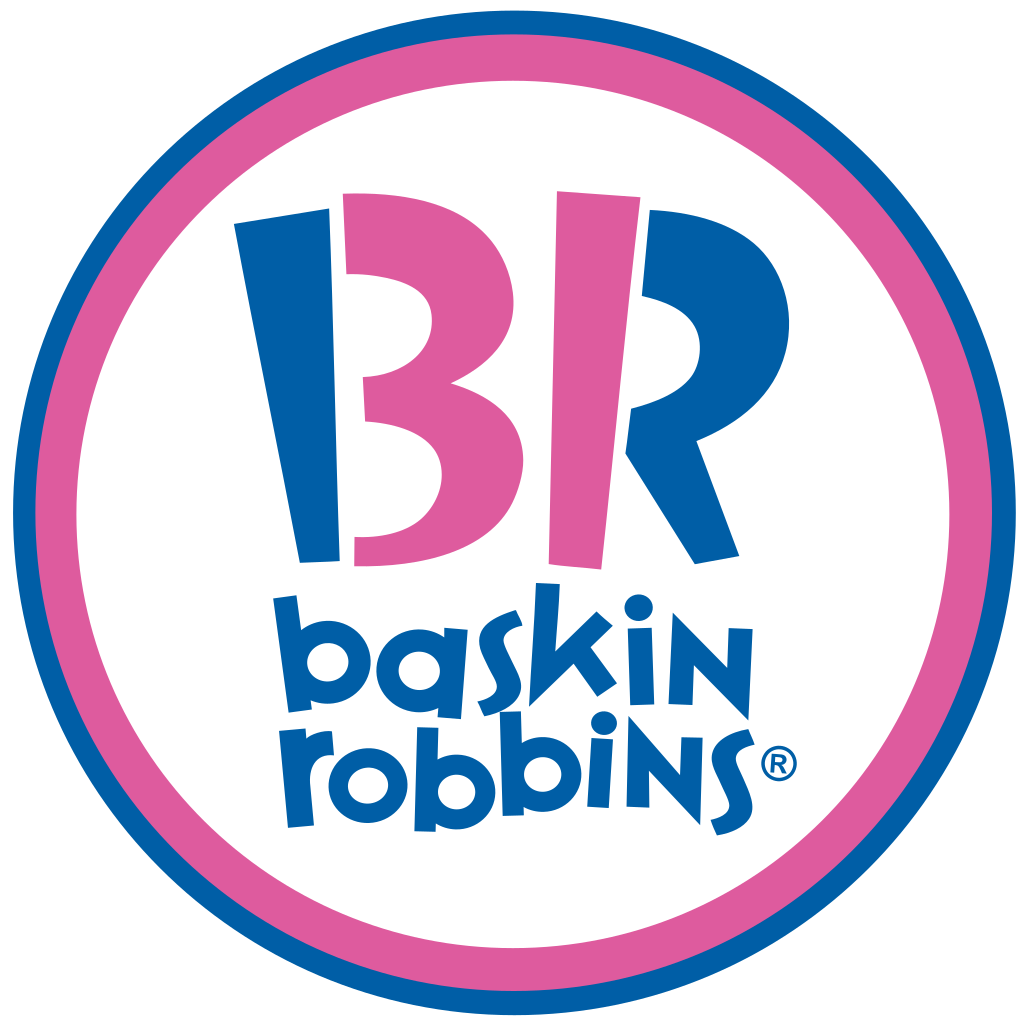 text
text
text
text
text
text
text
[Speaker Notes: Teacher’s Notes:

Click each word tile as it is said by the students.
When 31 is hit, click the ‘BR’ Logo to be taken to page. 

maecheu-teachers-tools
This template is for educational, non-commercial purposes only. 

maecheu-teachers-tools.com]
Choose one
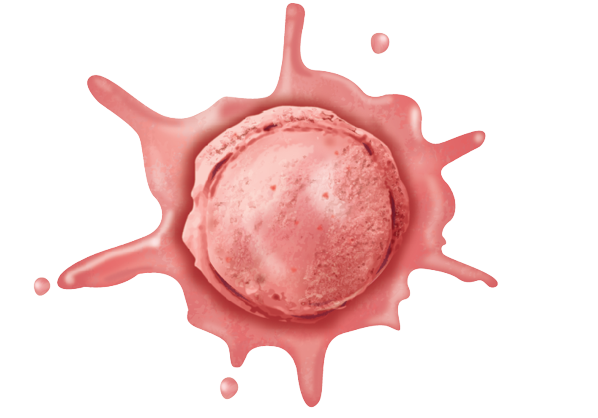 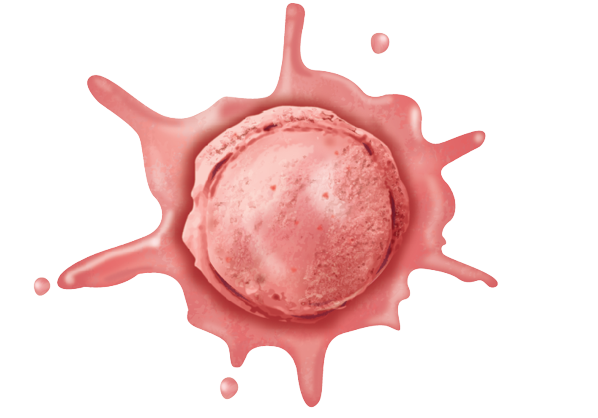 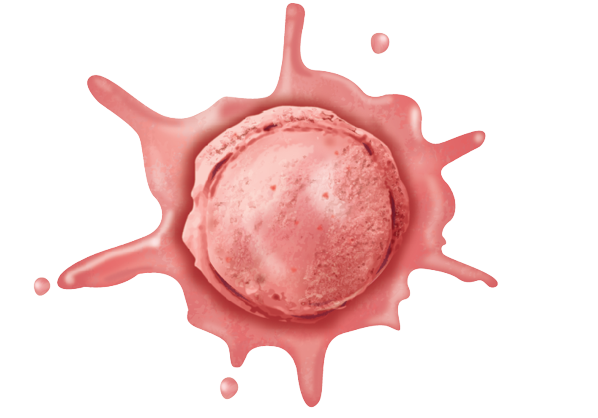 -1 point
Steal!
-2 points
next
[Speaker Notes: Teacher’s Notes:

The student who hit 31 will choose one of the ice creams on behalf of their team. 

Click on the ice cream to reveal punishment/Reward.
Pink = -2 PointsBrown = -1 PointWhite = Steal one point
Click “Next” to be taken to next round. 

maecheu-teachers-tools
This template is for educational, non-commercial purposes only. 

maecheu-teachers-tools.com]
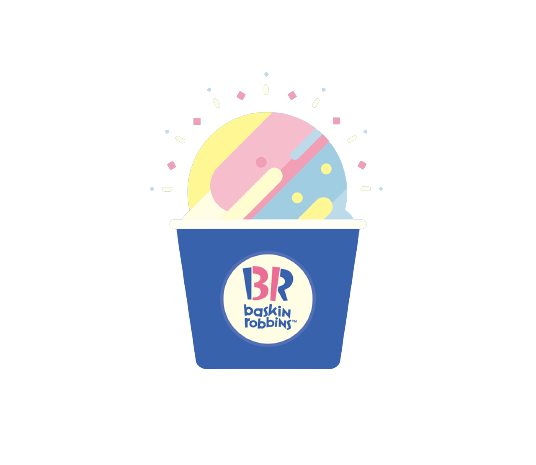 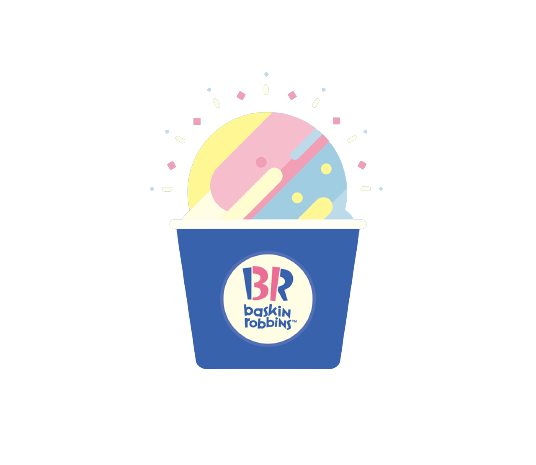 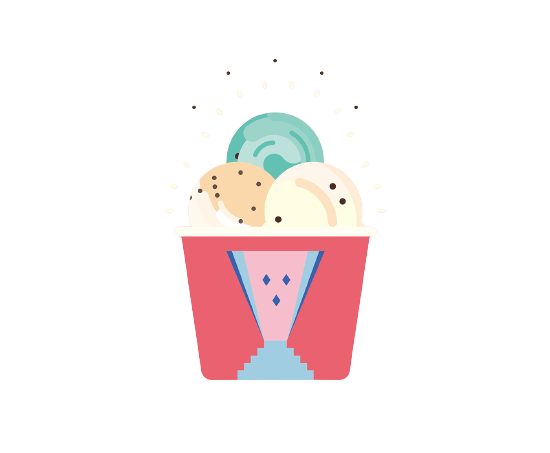 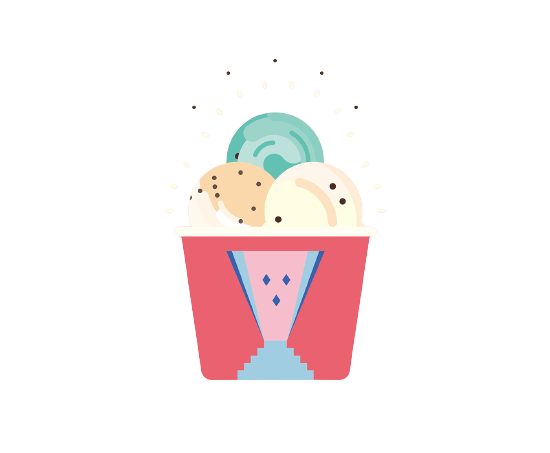 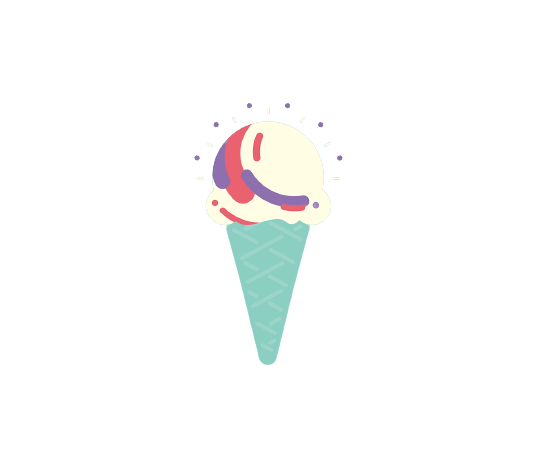 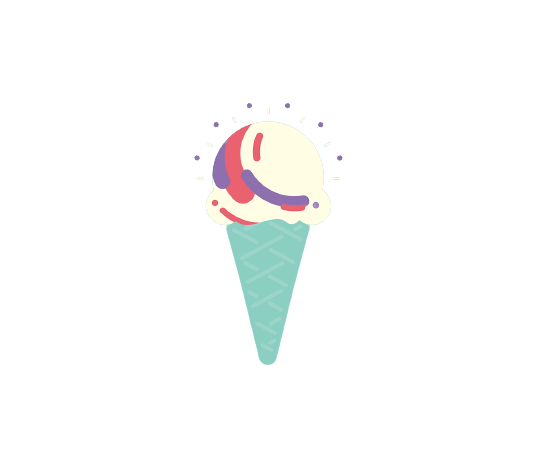 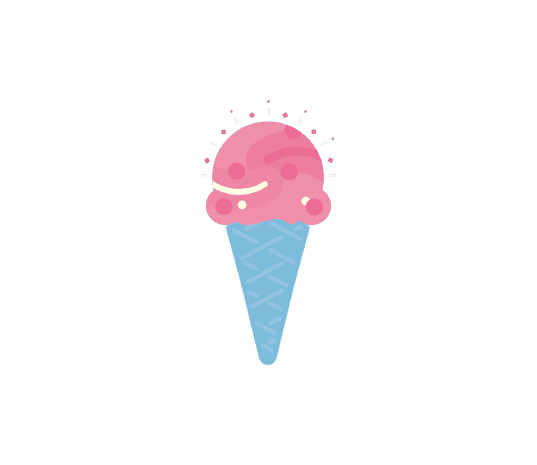 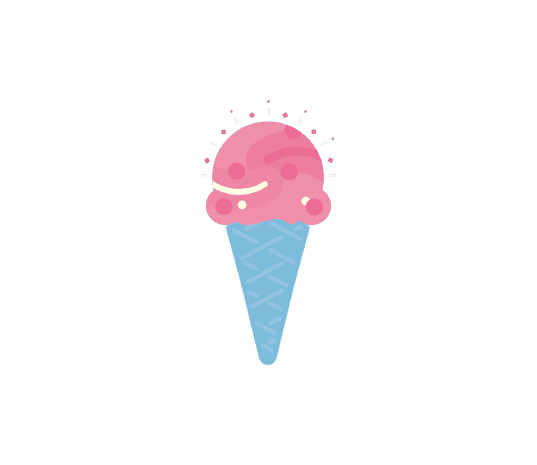 text
text
text
text
text
text
text
text
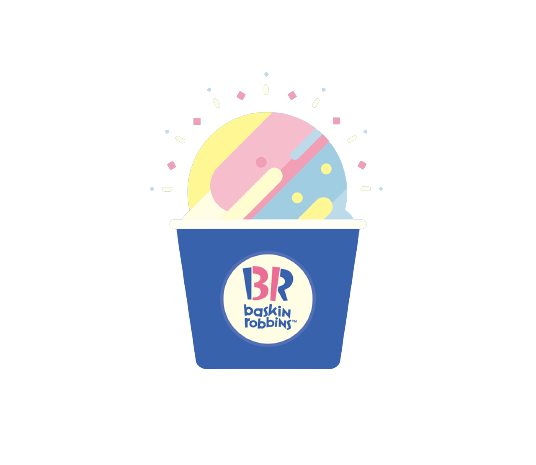 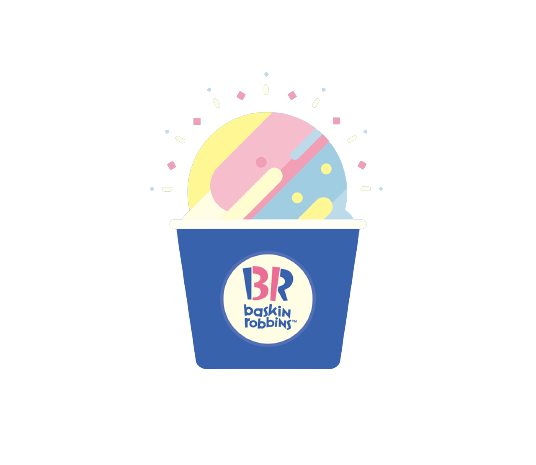 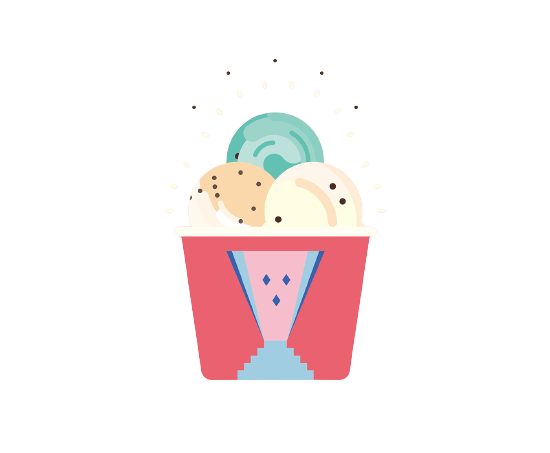 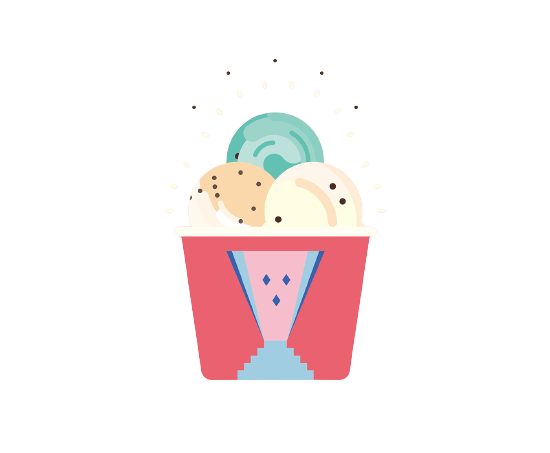 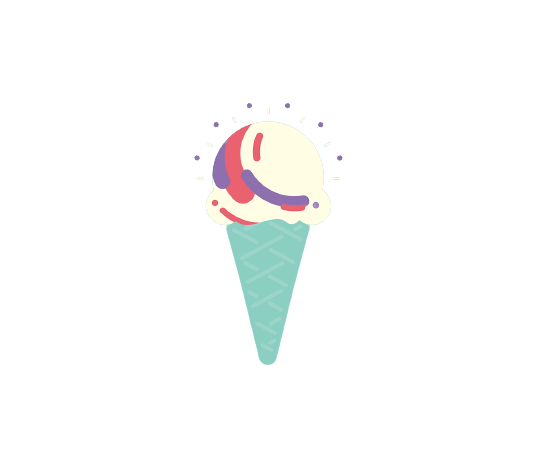 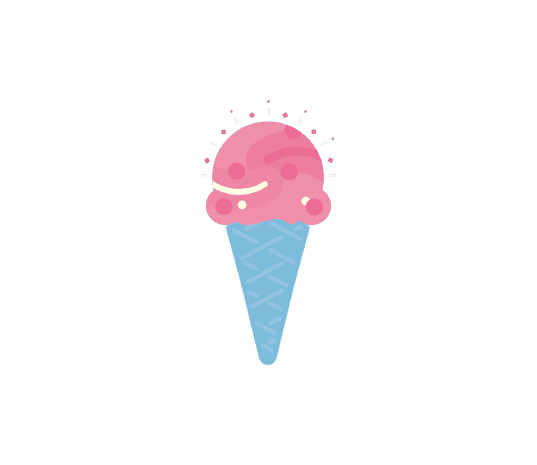 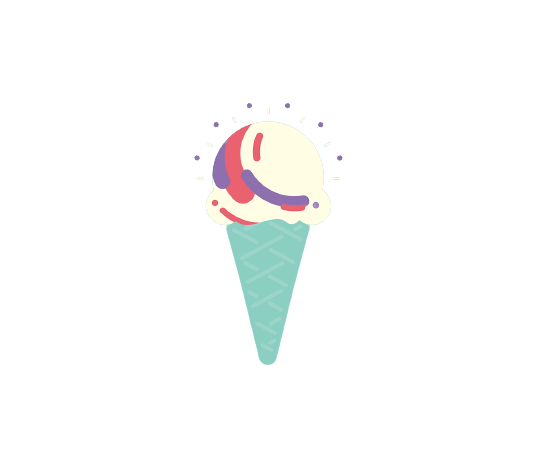 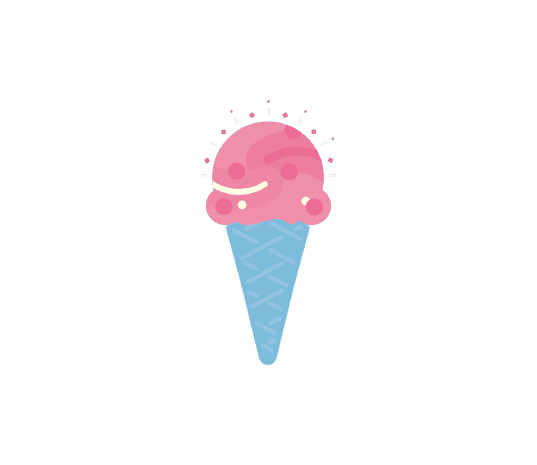 text
text
text
text
text
text
text
text
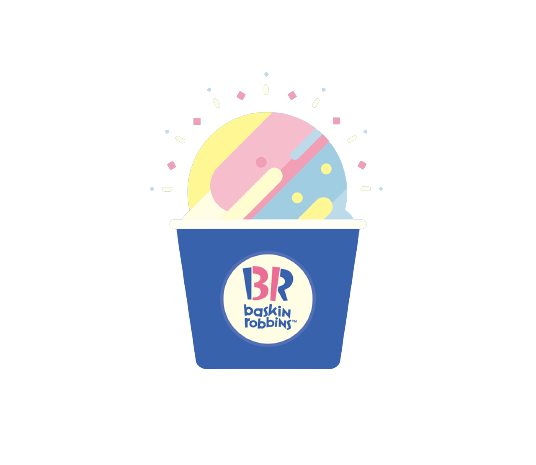 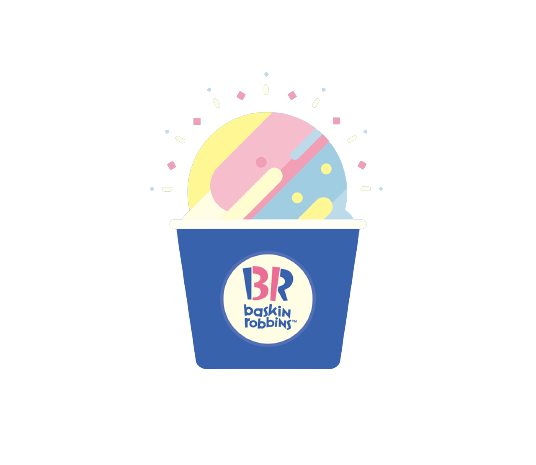 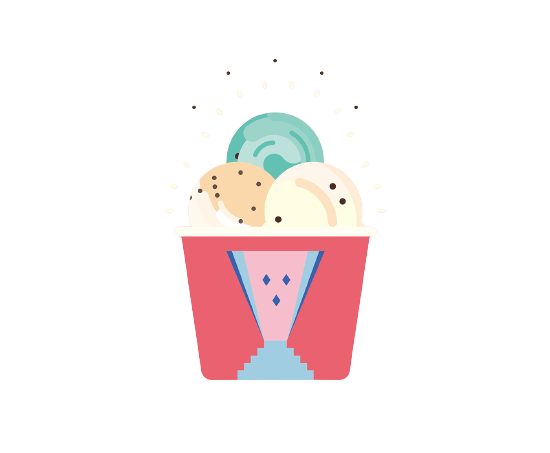 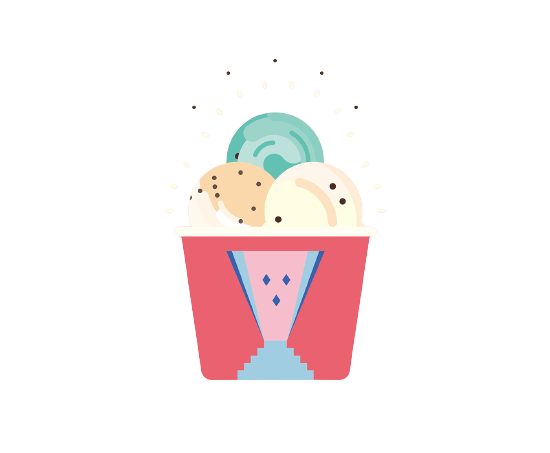 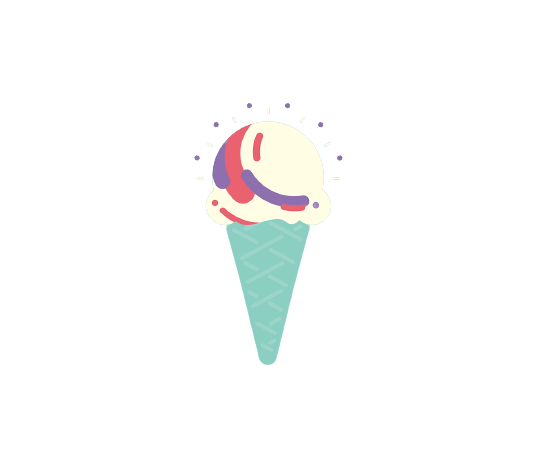 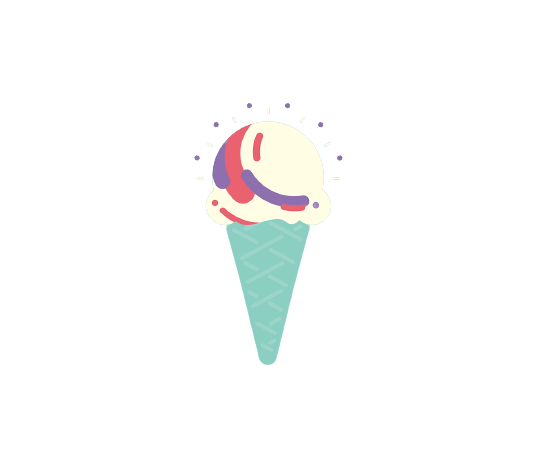 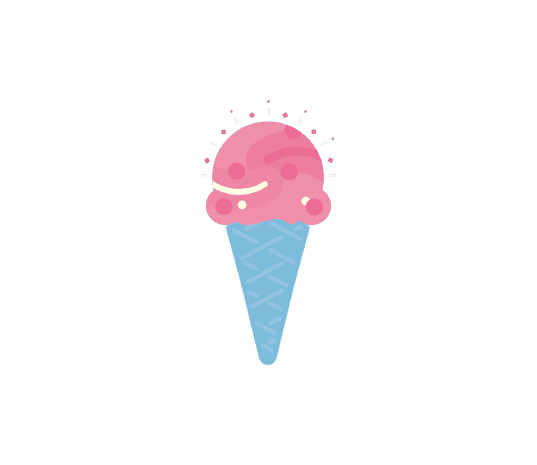 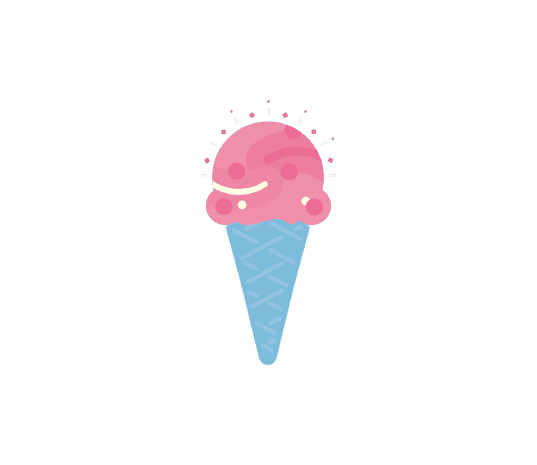 text
text
text
text
text
text
text
text
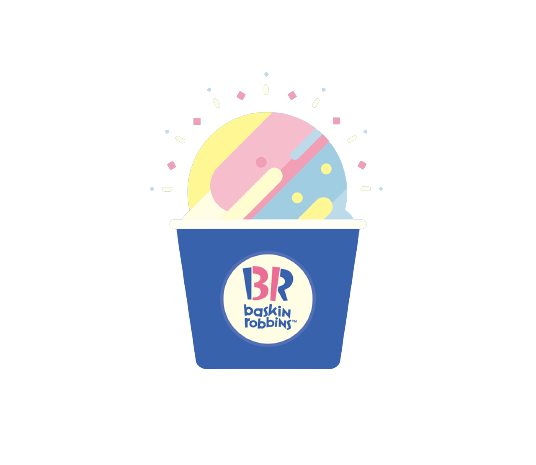 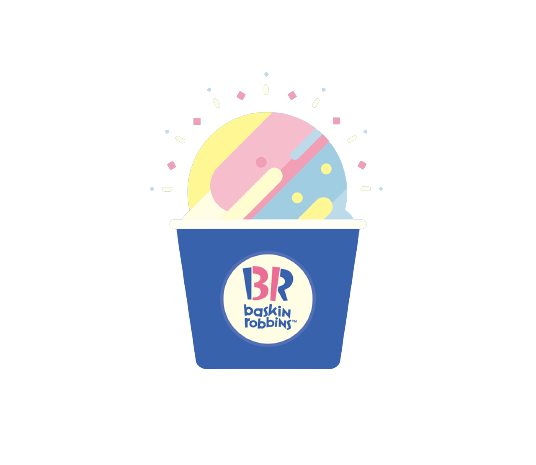 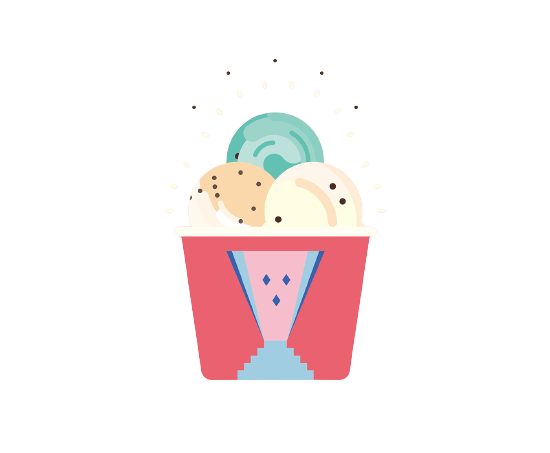 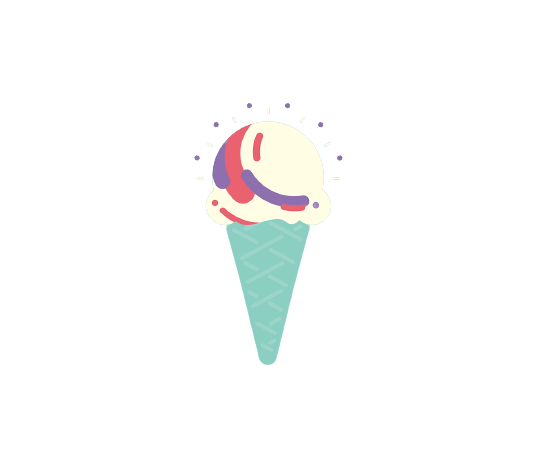 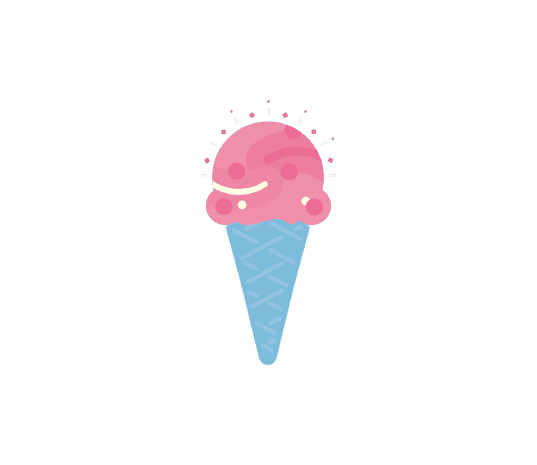 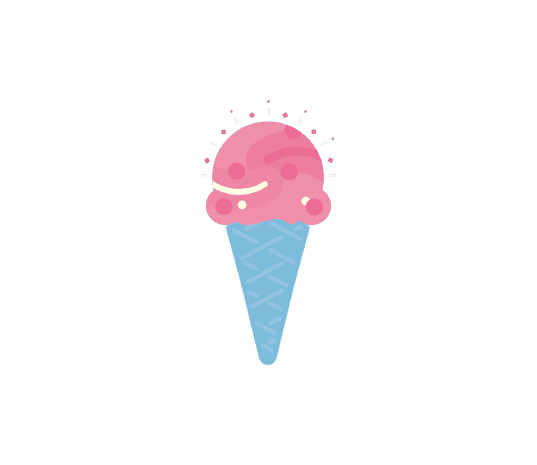 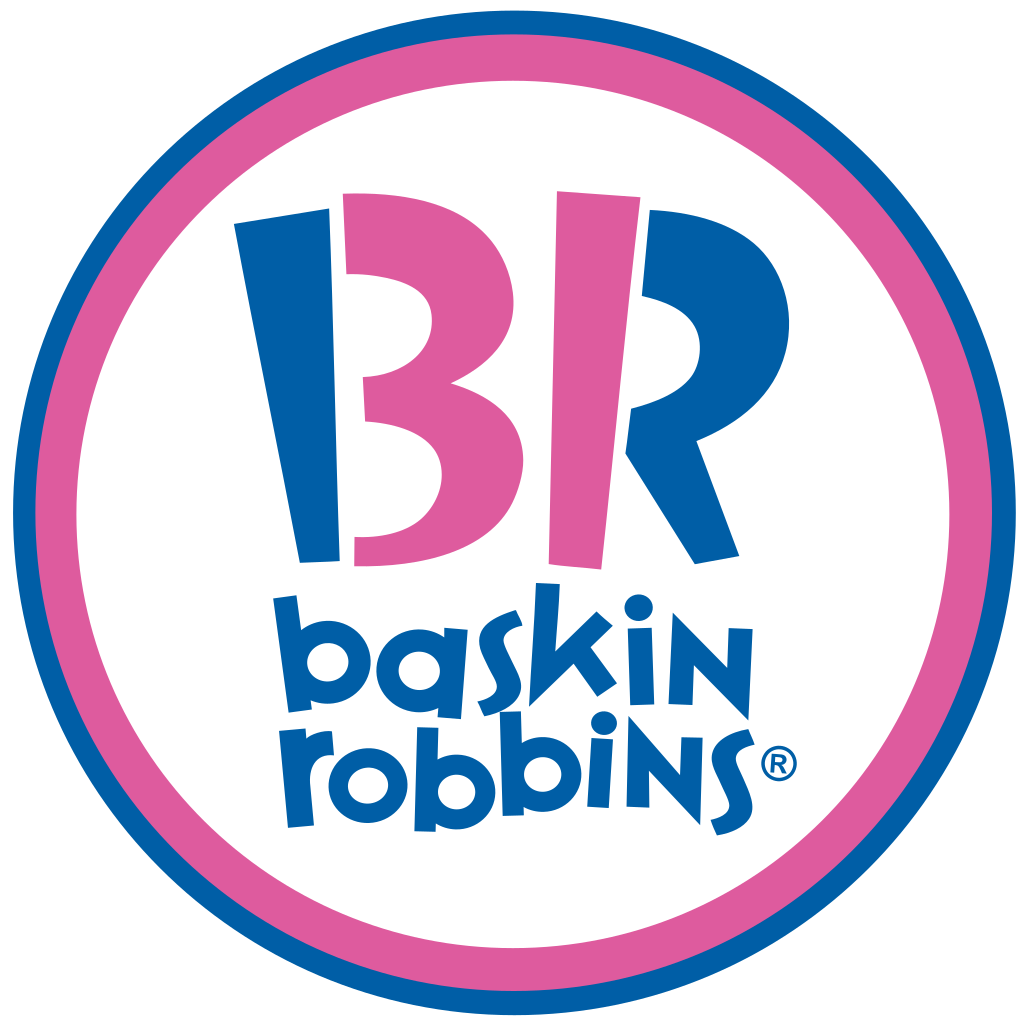 text
text
text
text
text
text
text
[Speaker Notes: Teacher’s Notes:

Click each word tile as it is said by the students.
When 31 is hit, click the ‘BR’ Logo to be taken to page. 

maecheu-teachers-tools
This template is for educational, non-commercial purposes only. 

maecheu-teachers-tools.com]
Choose one
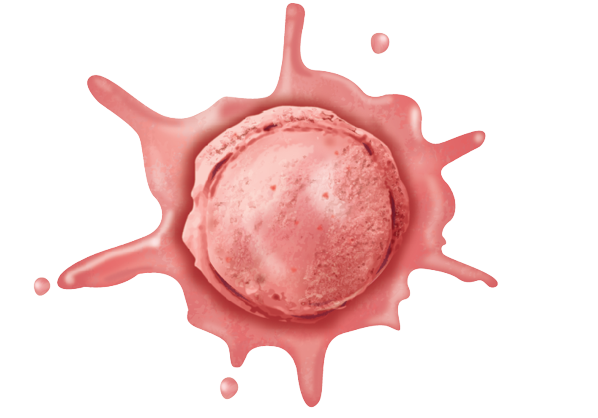 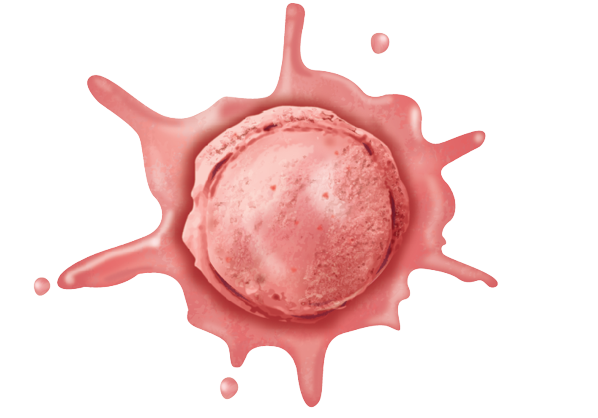 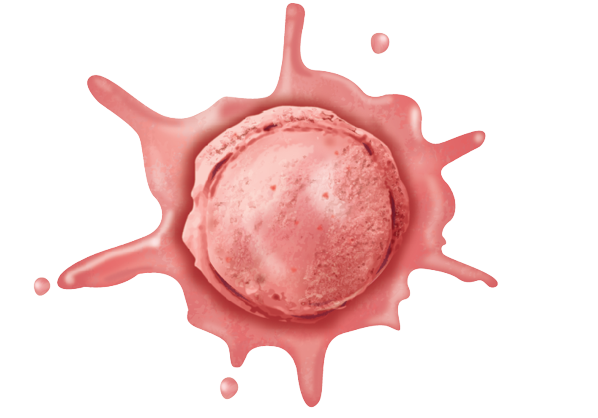 Steal!
-2 points
-1 point
next
[Speaker Notes: Teacher’s Notes:

The student who hit 31 will choose one of the ice creams on behalf of their team. 

Click on the ice cream to reveal punishment/Reward.
Pink = StealBrown = -2 PointsWhite = -1 Point
Click “Next” to be taken to next round. 

maecheu-teachers-tools
This template is for educational, non-commercial purposes only. 

maecheu-teachers-tools.com]
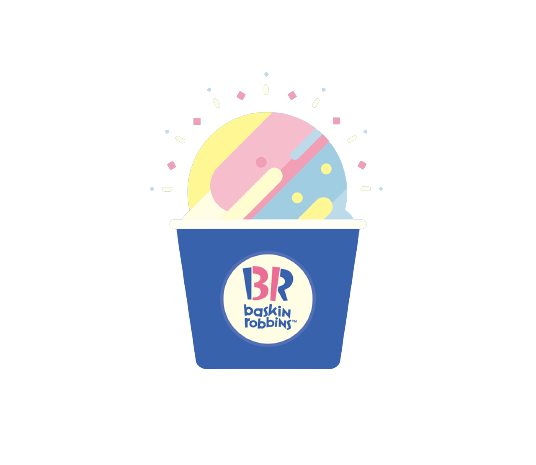 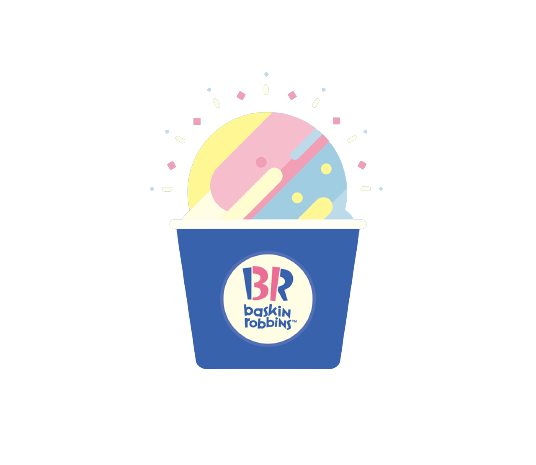 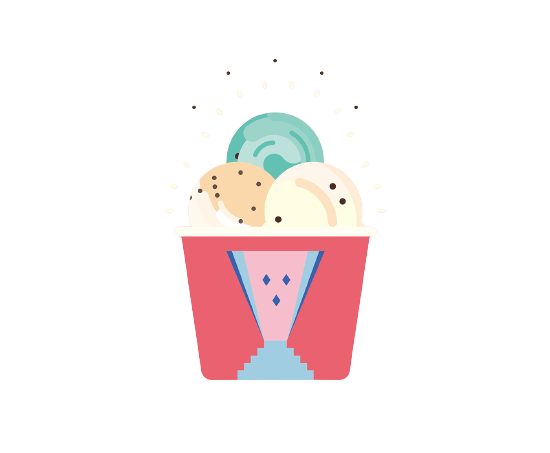 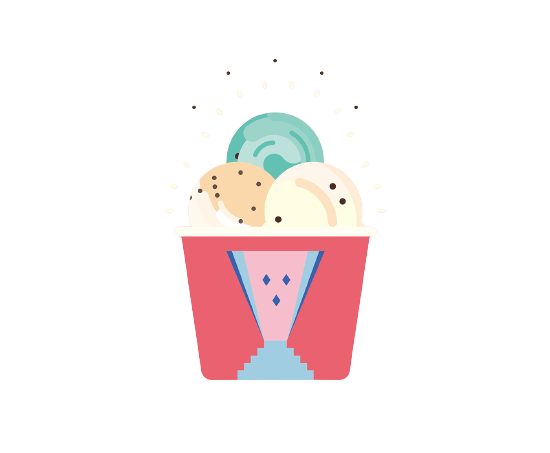 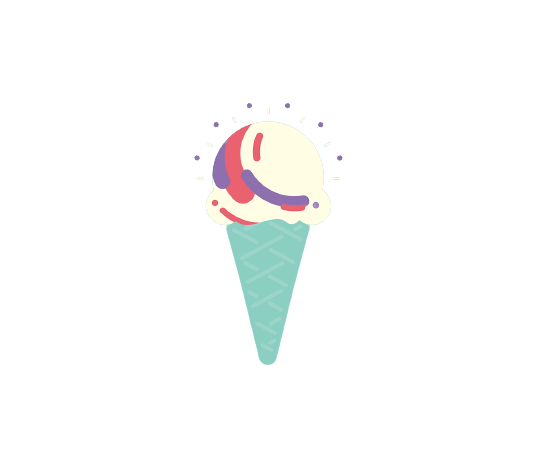 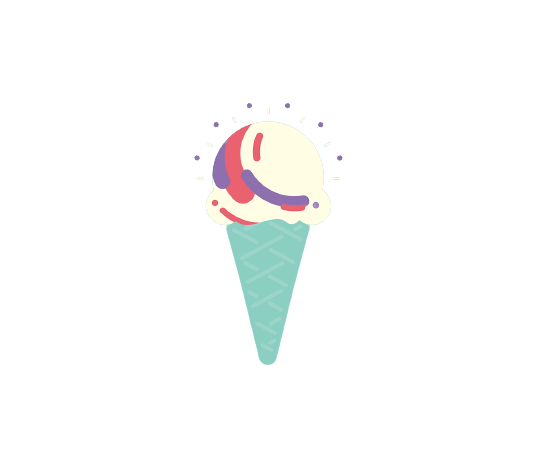 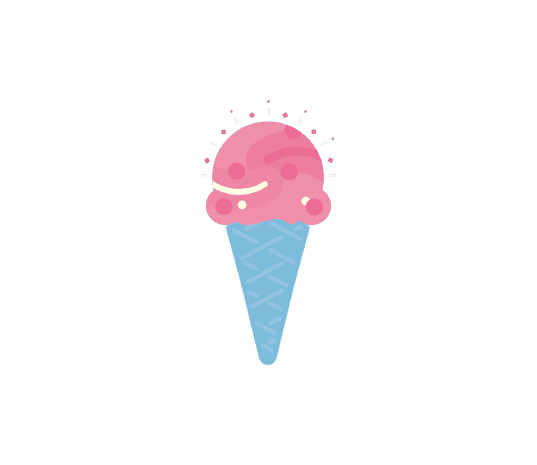 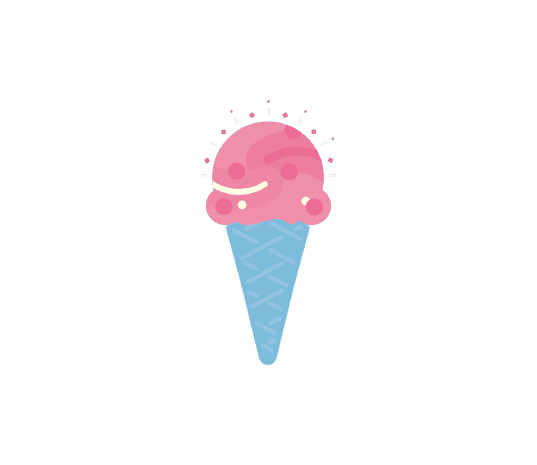 text
text
text
text
text
text
text
text
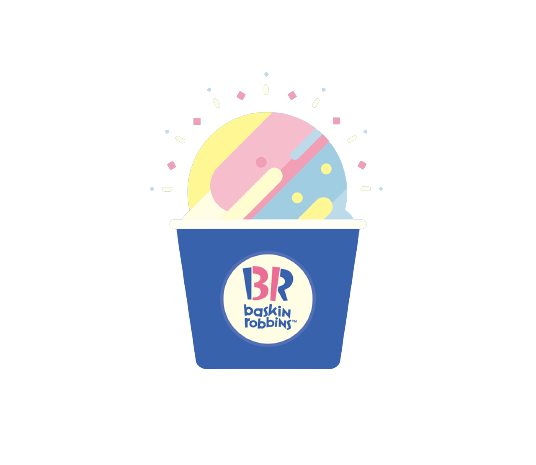 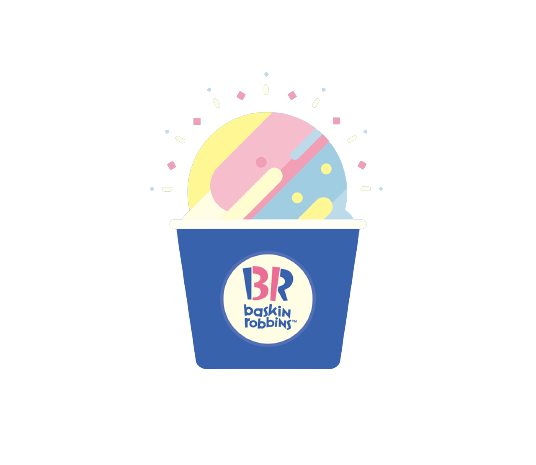 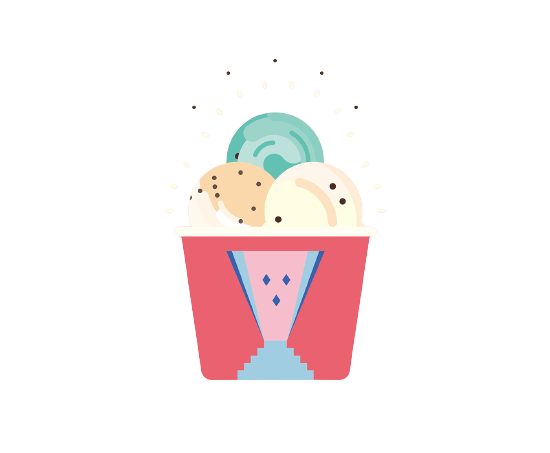 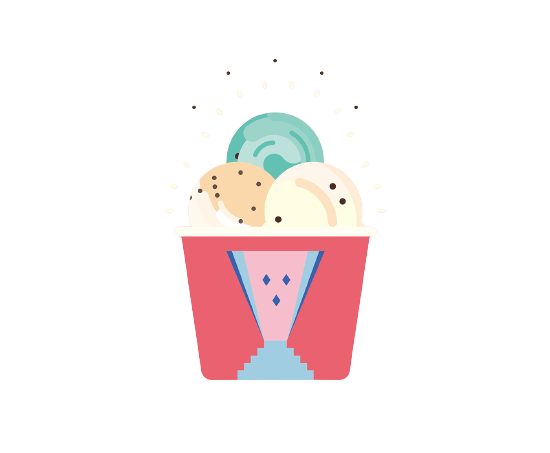 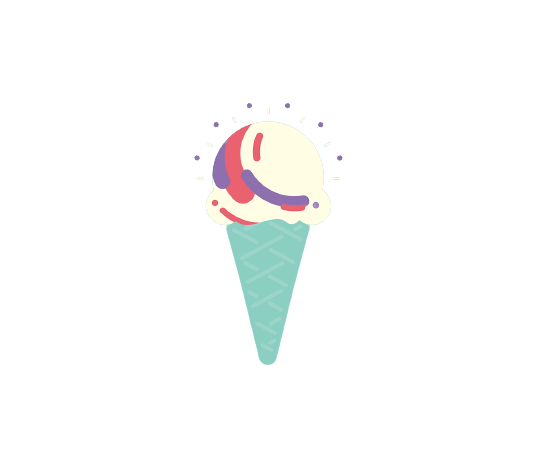 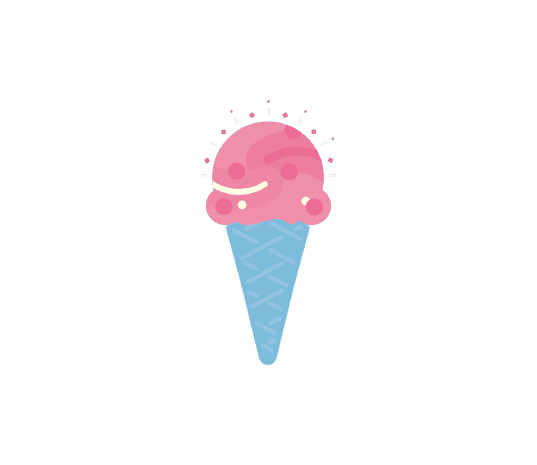 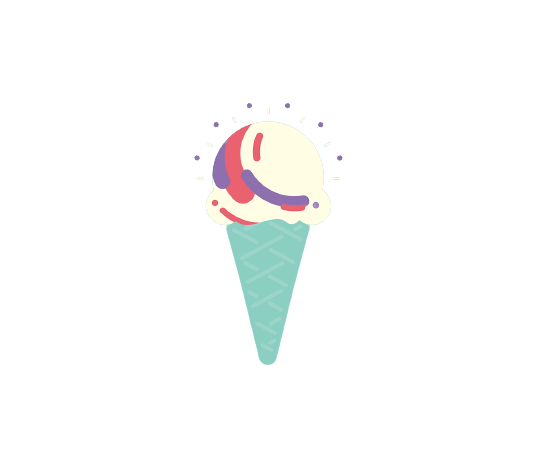 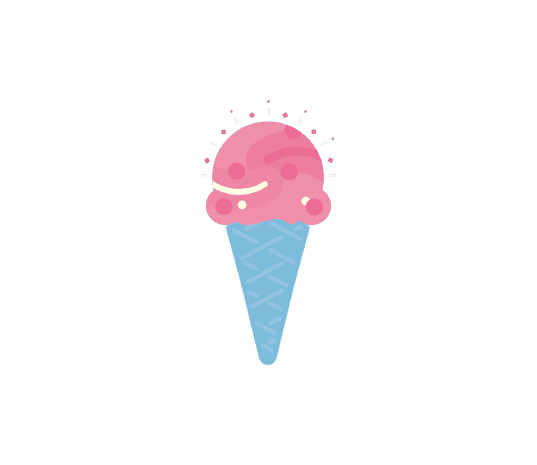 text
text
text
text
text
text
text
text
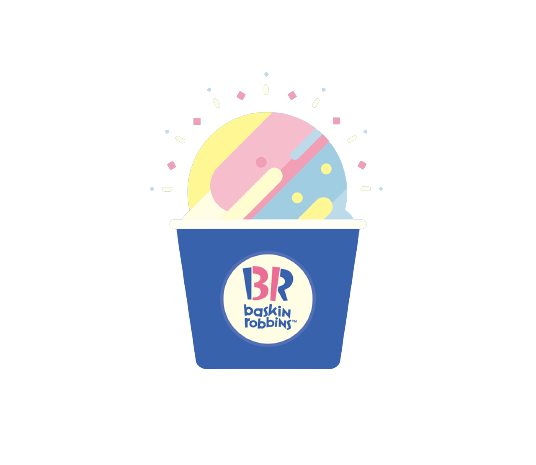 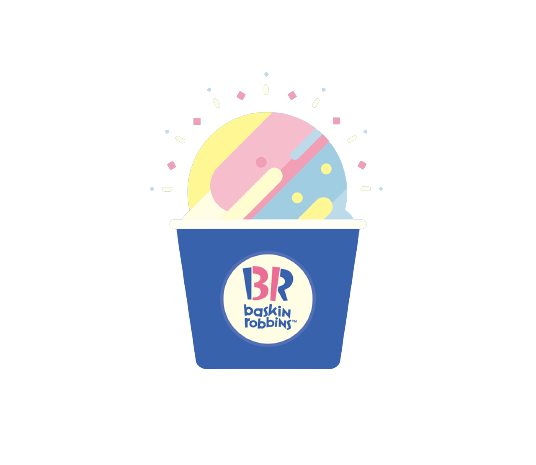 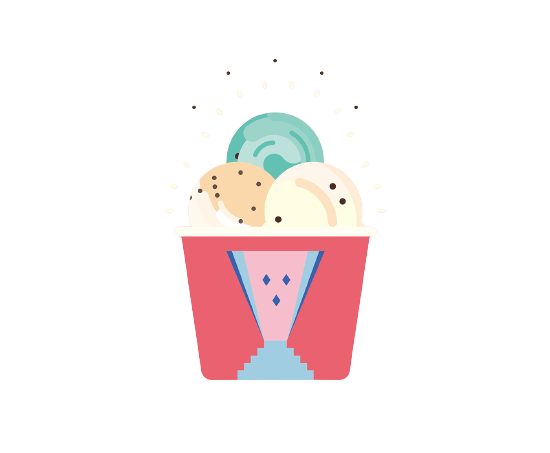 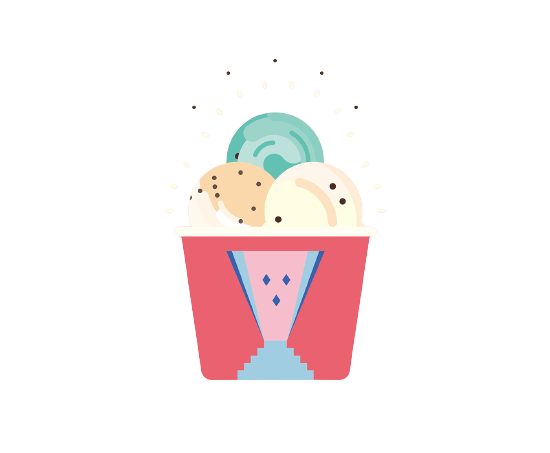 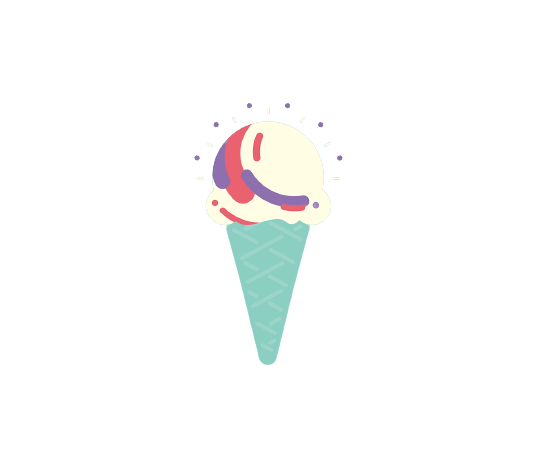 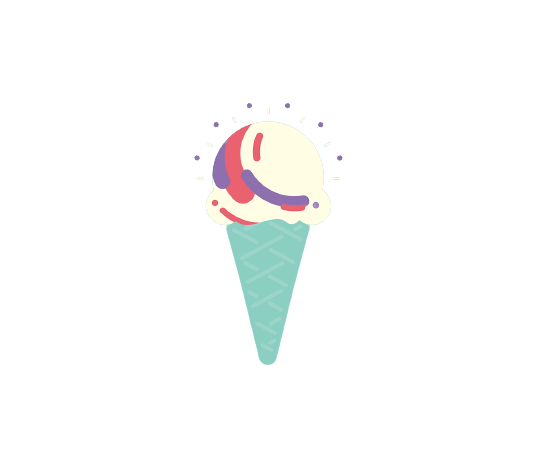 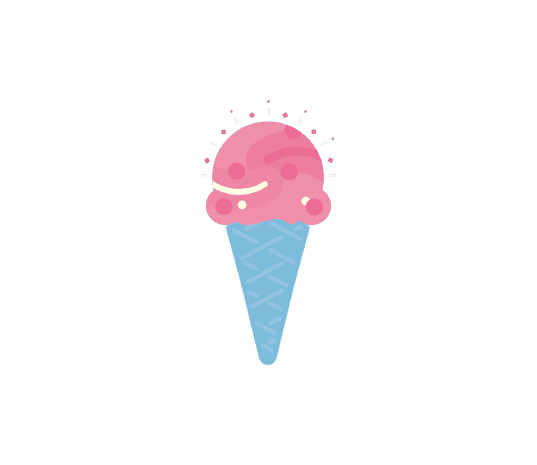 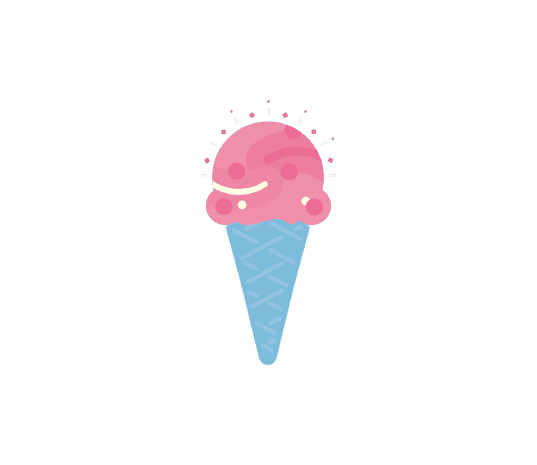 text
text
text
text
text
text
text
text
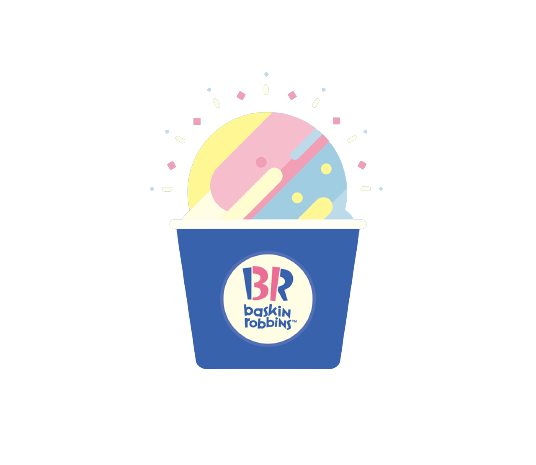 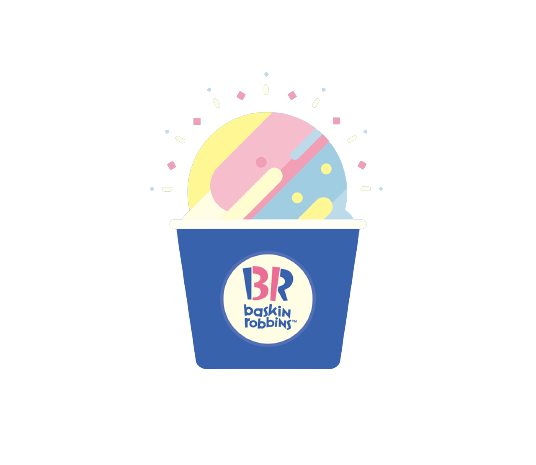 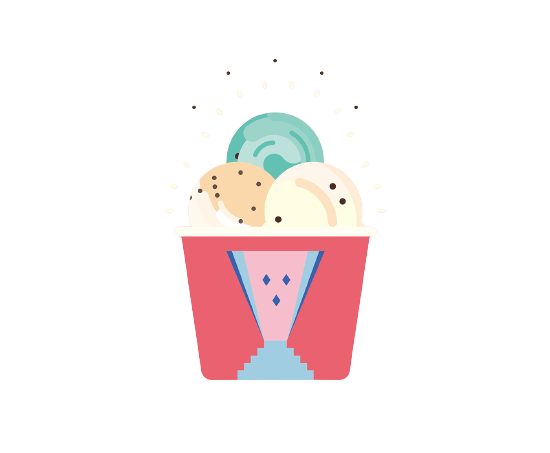 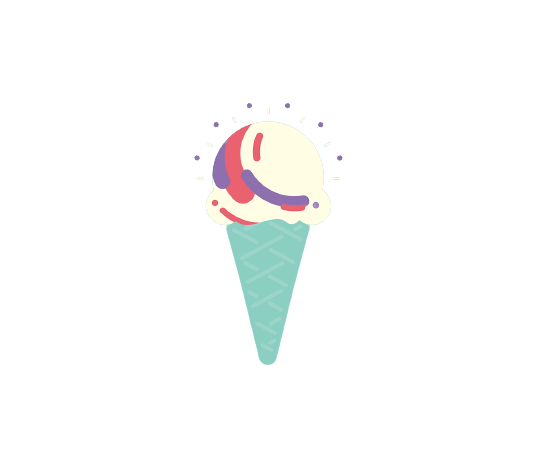 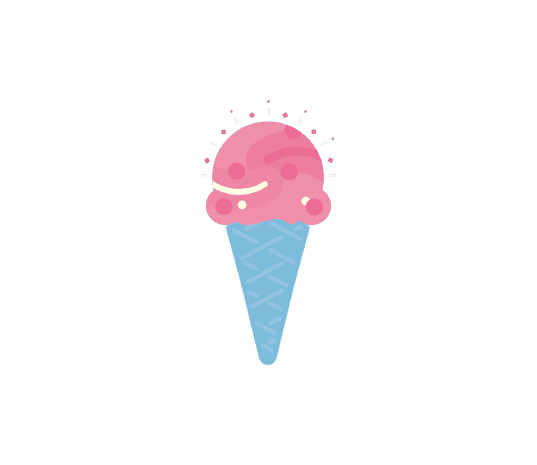 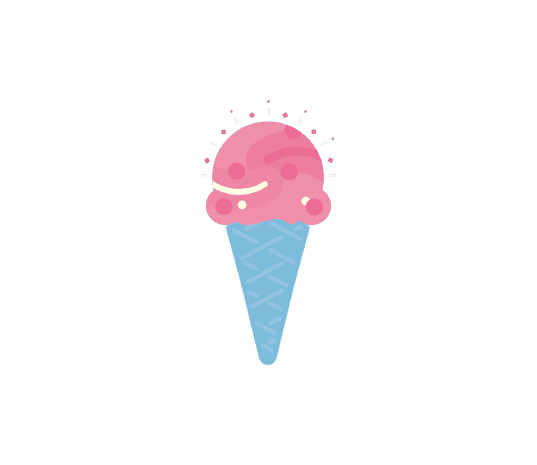 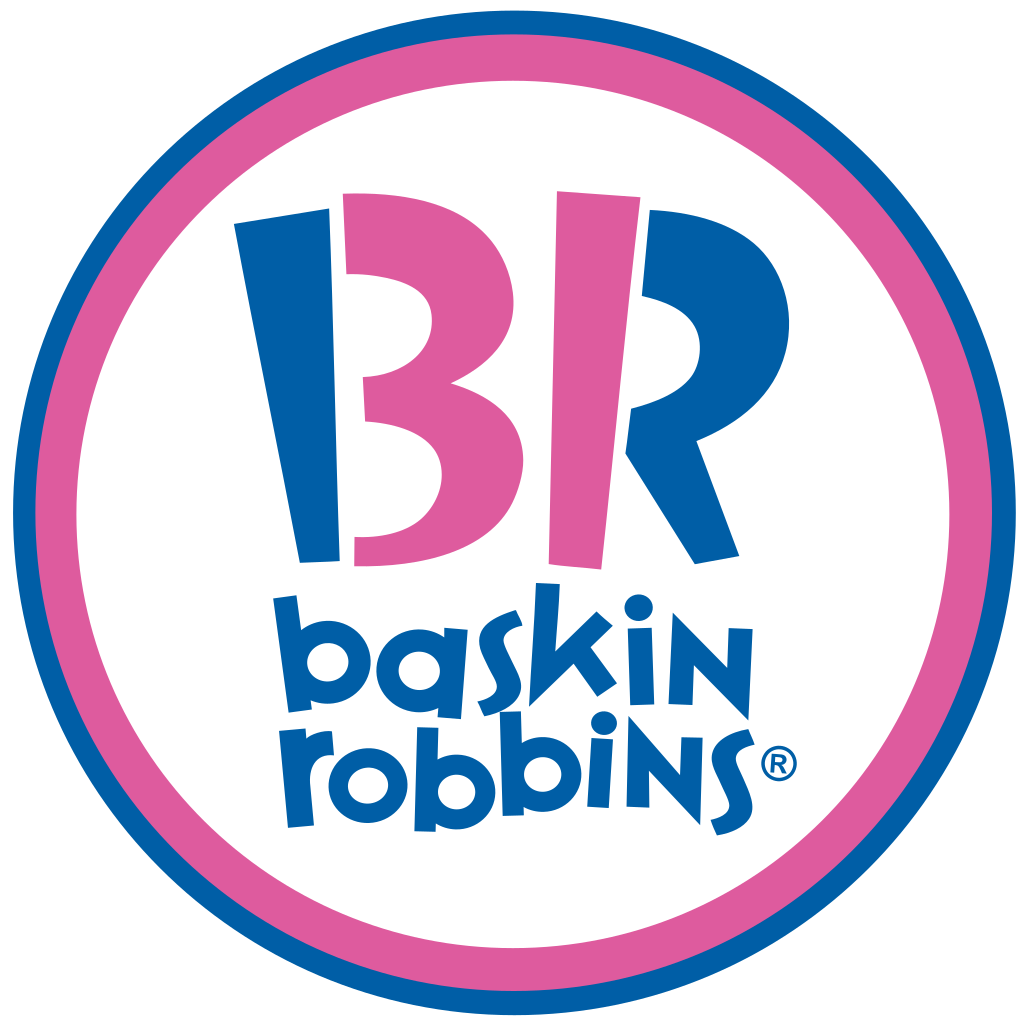 text
text
text
text
text
text
text
[Speaker Notes: Teacher’s Notes:

Click each word tile as it is said by the students.
When 31 is hit, click the ‘BR’ Logo to be taken to page. 

maecheu-teachers-tools
This template is for educational, non-commercial purposes only. 

maecheu-teachers-tools.com]
Choose one
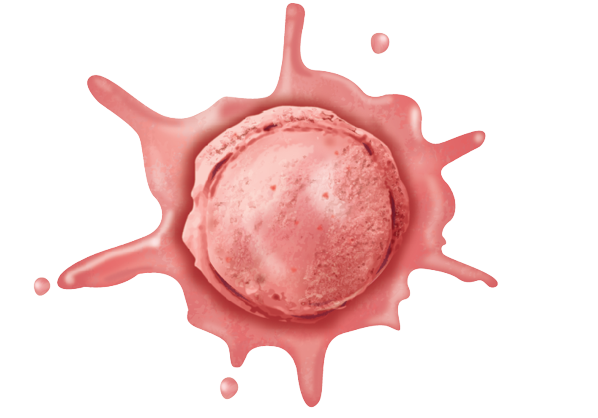 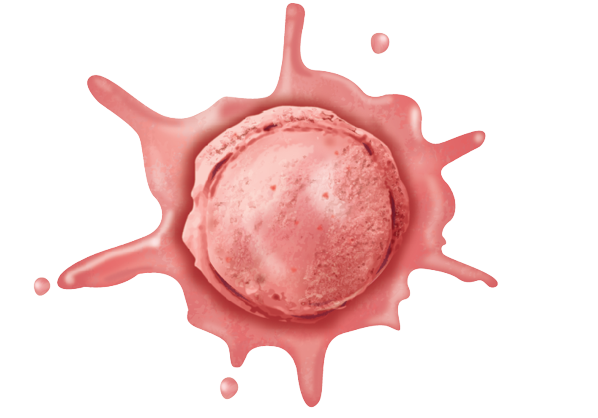 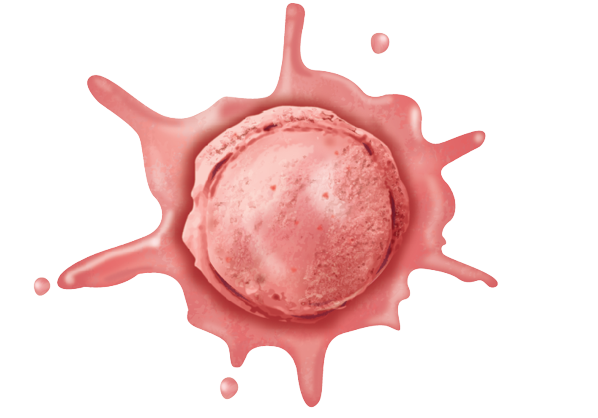 Steal!
-1 point
-2 points
next
[Speaker Notes: Teacher’s Notes:

The student who hit 31 will choose one of the ice creams on behalf of their team. 

Click on the ice cream to reveal punishment/Reward.
Pink = -1 PointBrown = StealWhite = -2 Points
Click “Next” to be taken to next round. 

maecheu-teachers-tools
This template is for educational, non-commercial purposes only. 

maecheu-teachers-tools.com]
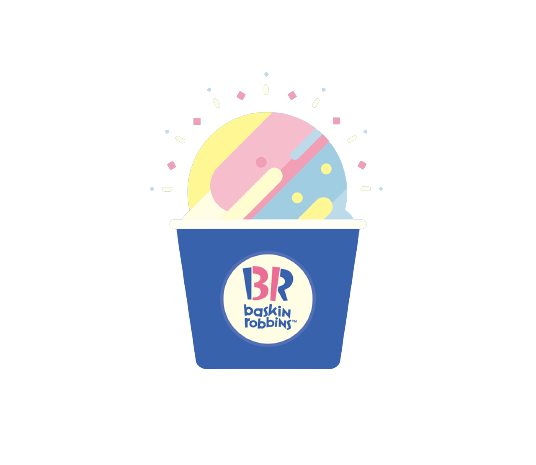 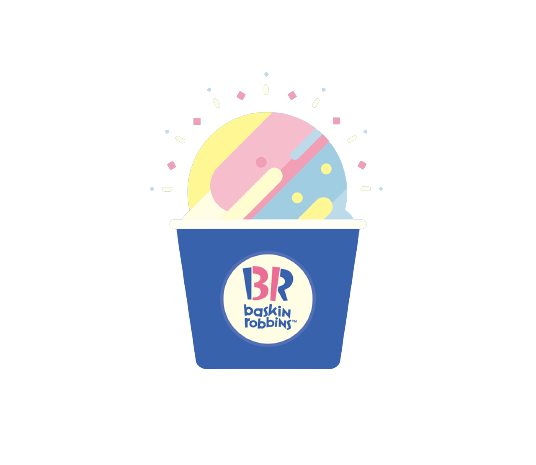 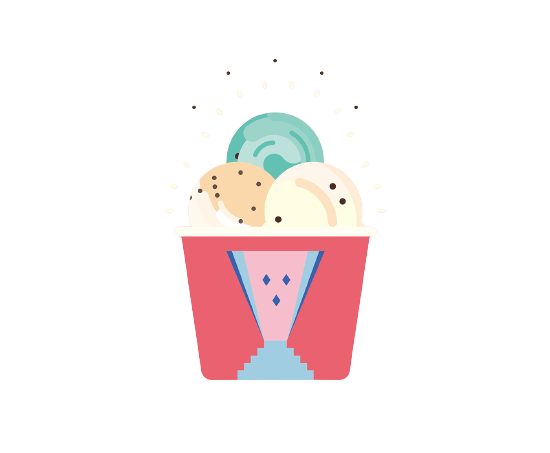 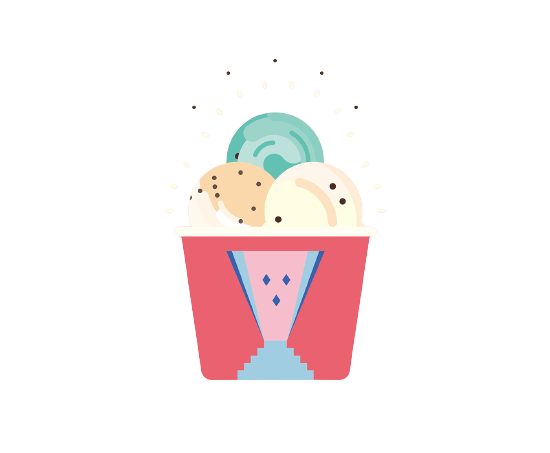 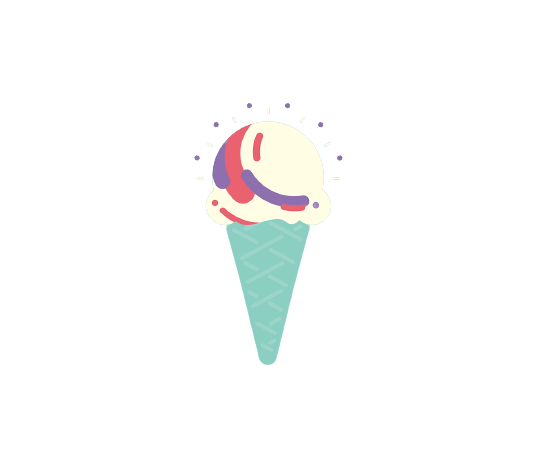 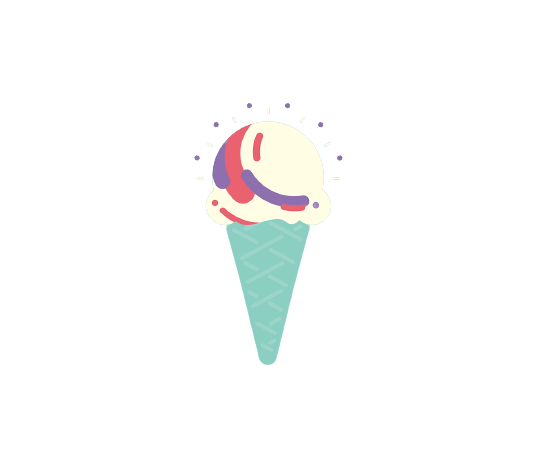 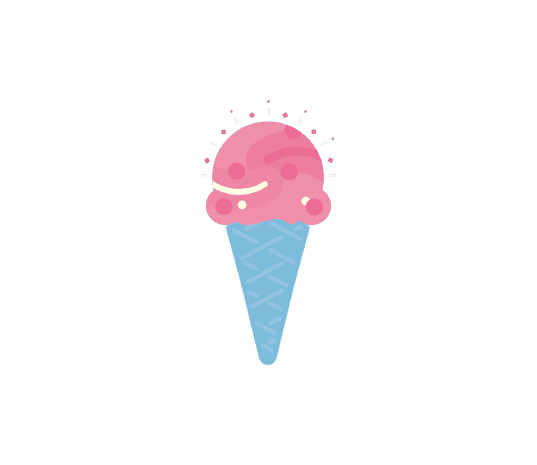 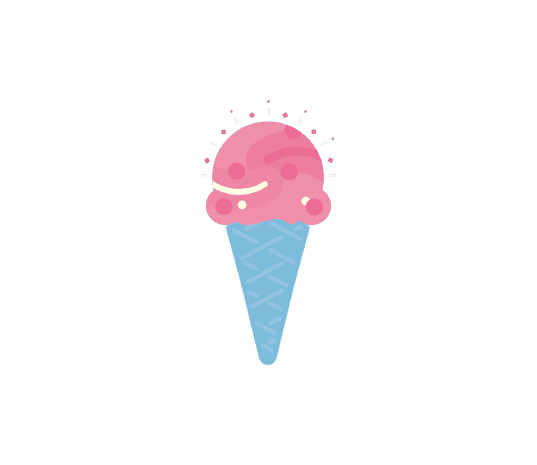 text
text
text
text
text
text
text
text
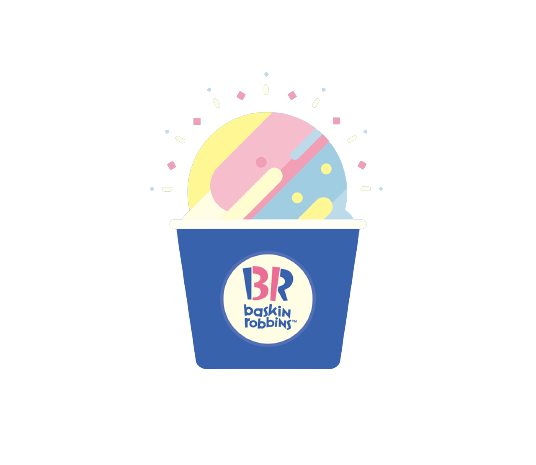 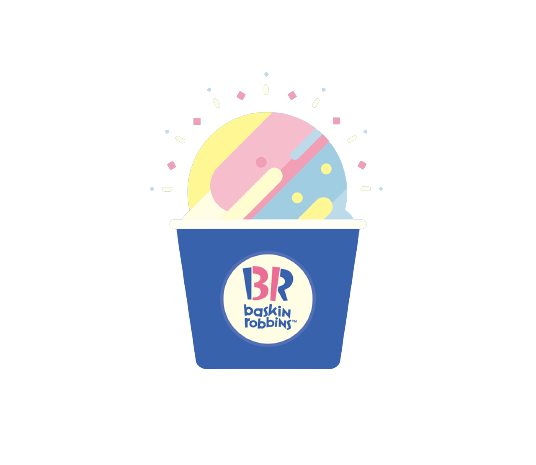 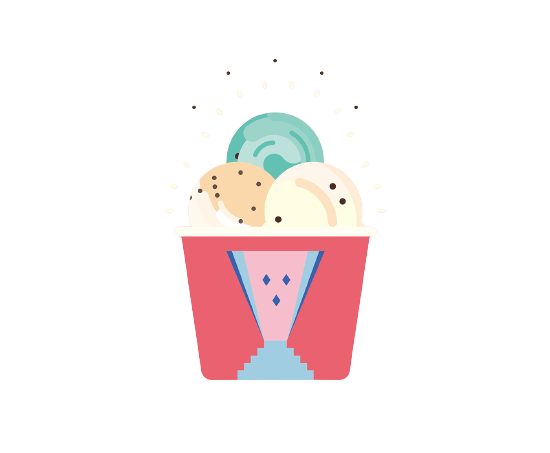 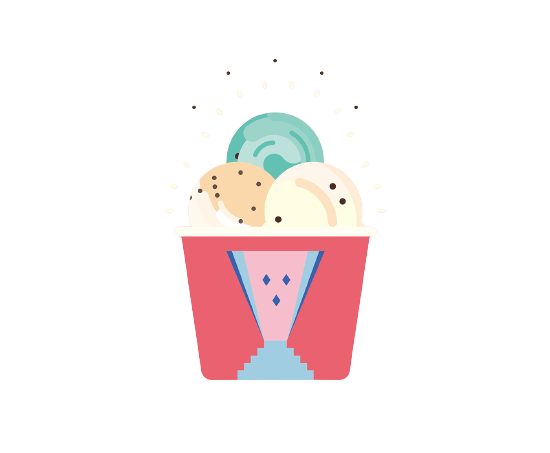 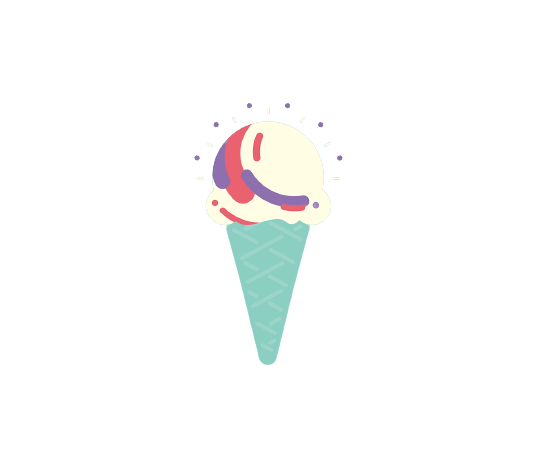 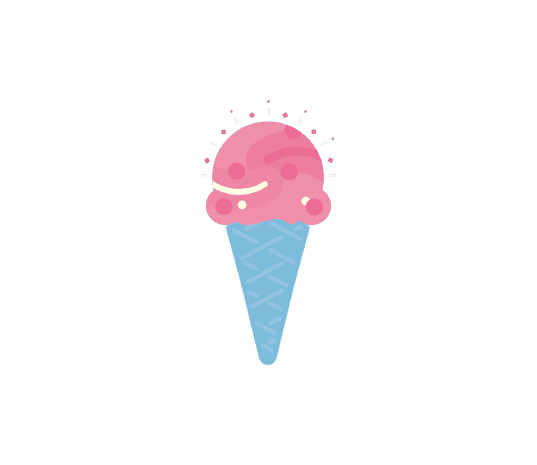 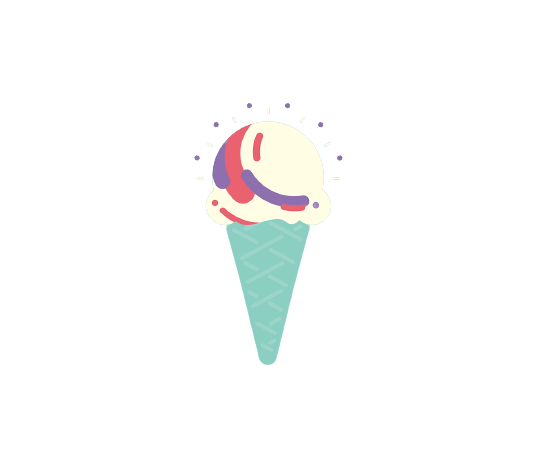 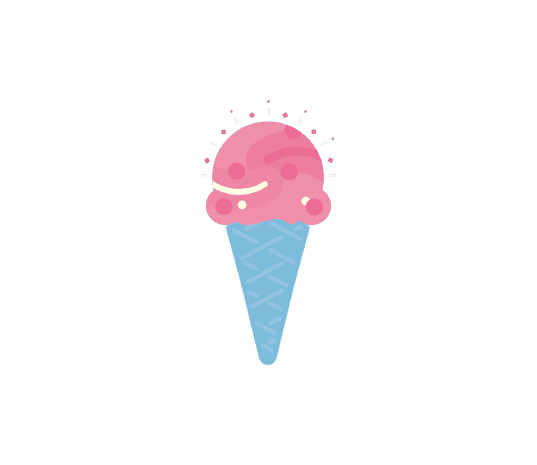 text
text
text
text
text
text
text
text
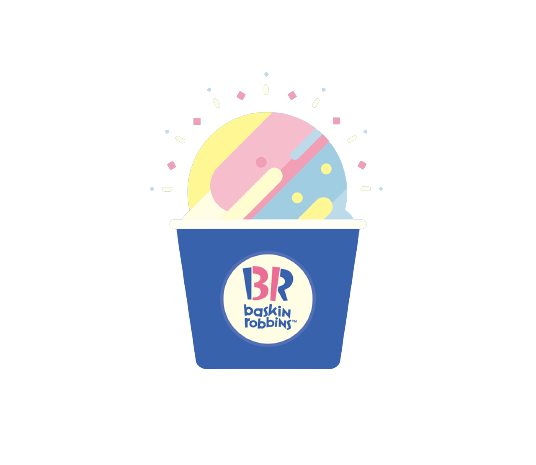 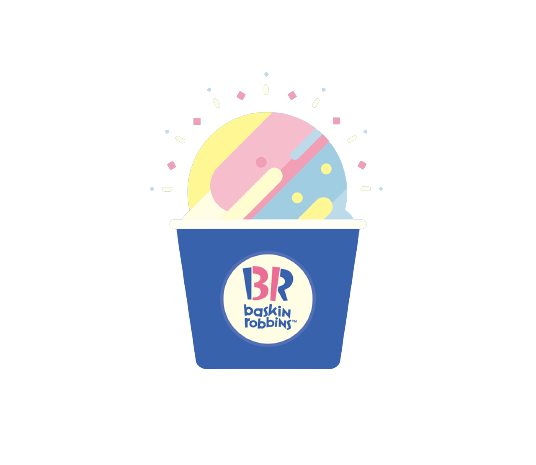 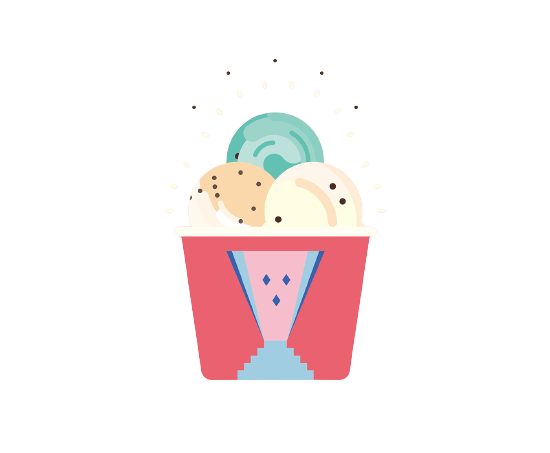 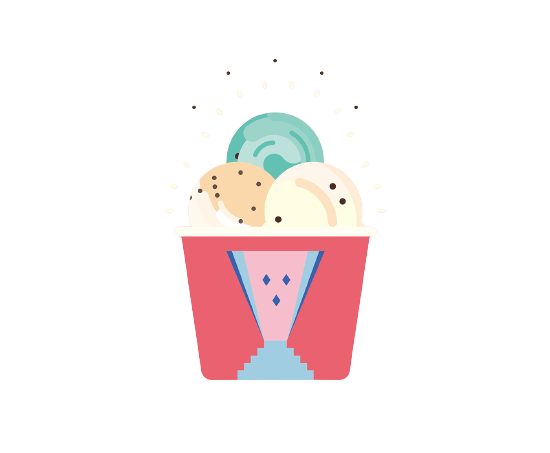 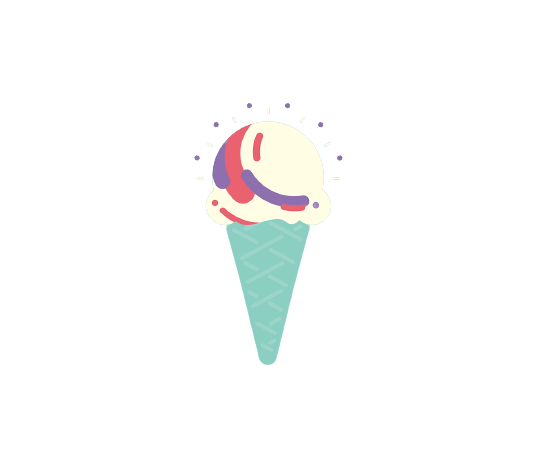 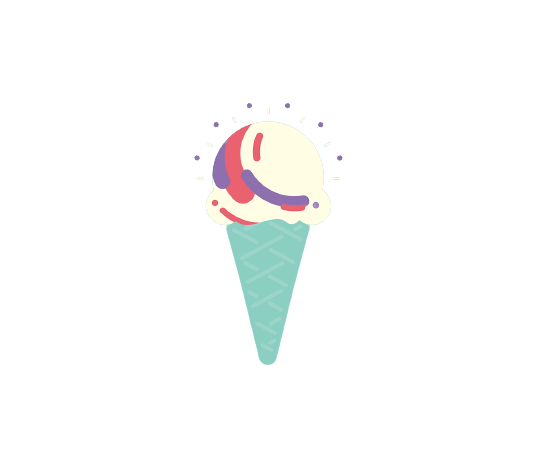 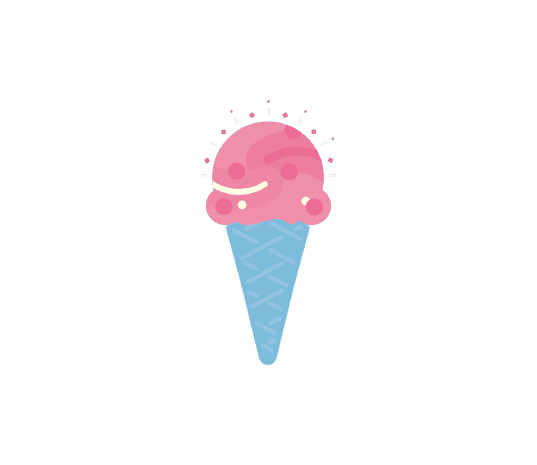 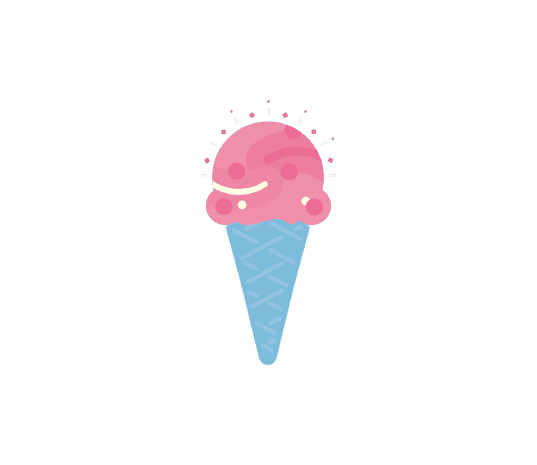 text
text
text
text
text
text
text
text
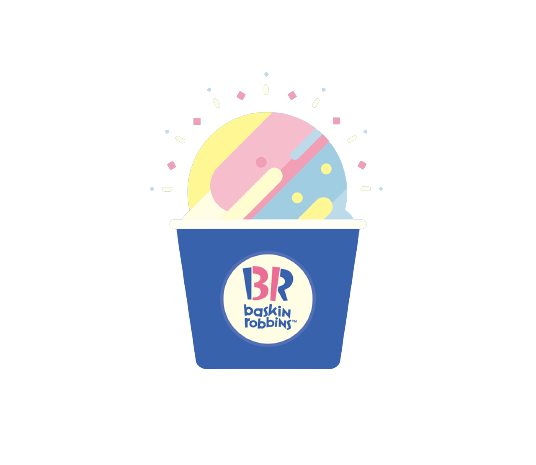 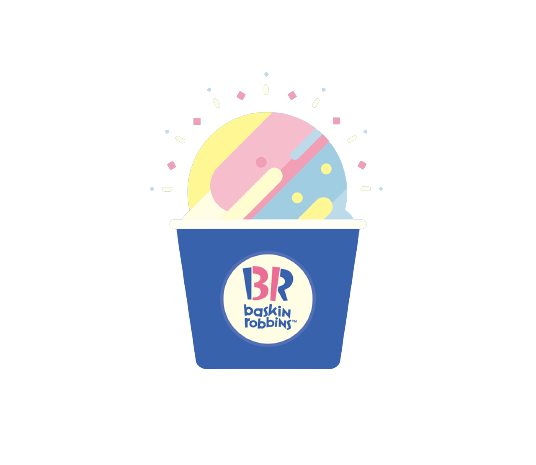 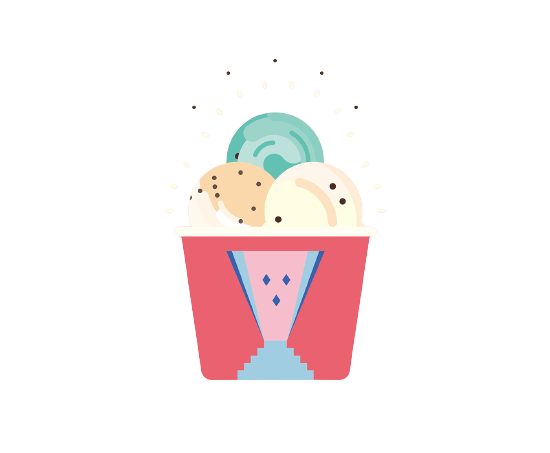 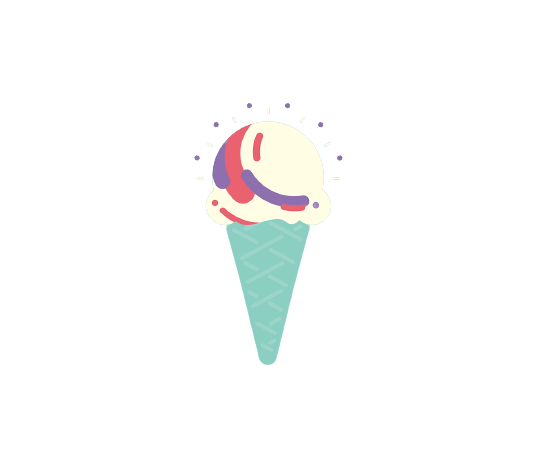 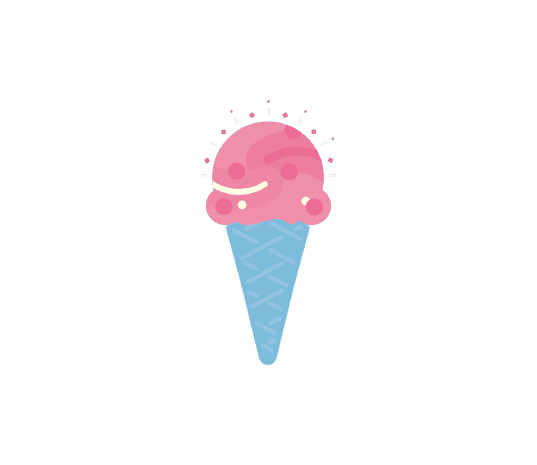 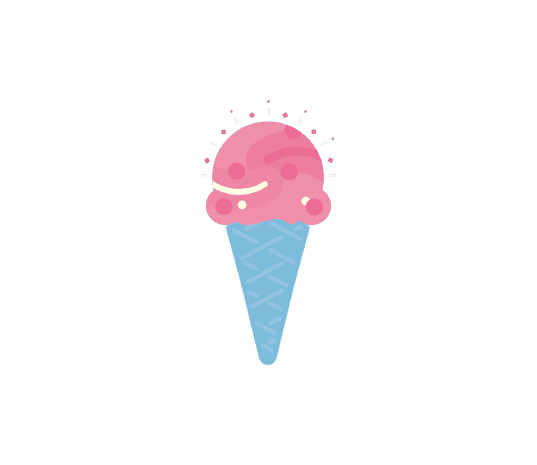 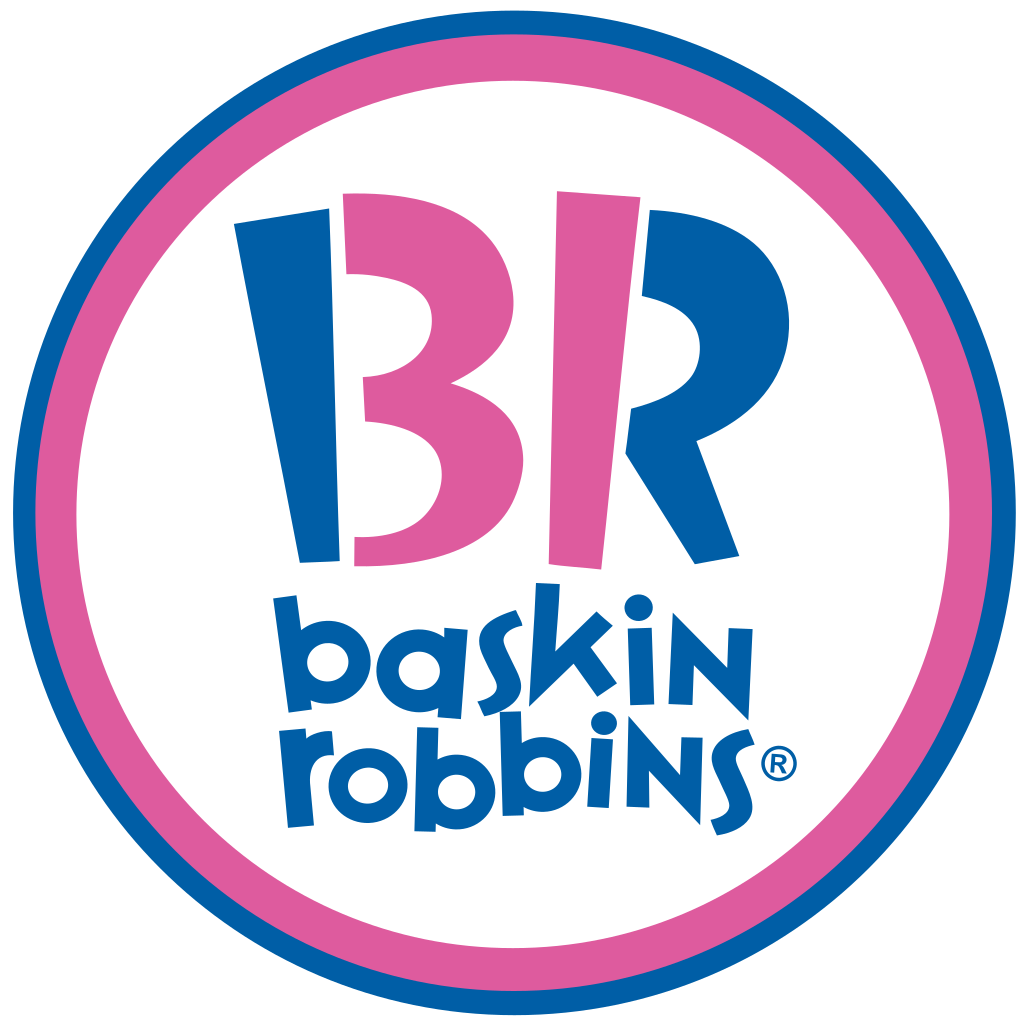 text
text
text
text
text
text
text
[Speaker Notes: Teacher’s Notes:

Click each word tile as it is said by the students.
When 31 is hit, click the ‘BR’ Logo to be taken to page. 

maecheu-teachers-tools
This template is for educational, non-commercial purposes only. 

maecheu-teachers-tools.com]
Choose one
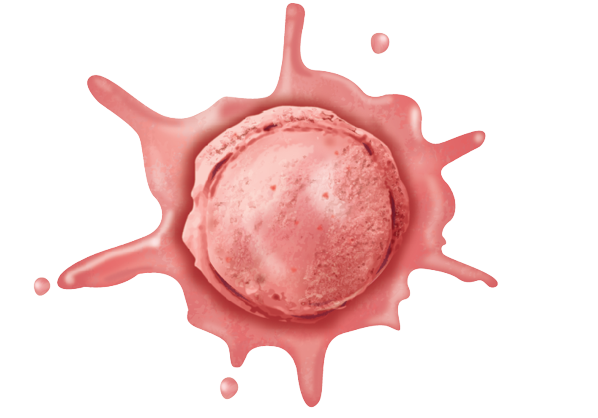 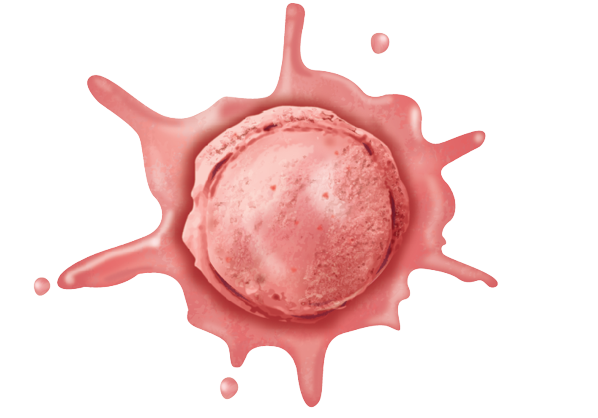 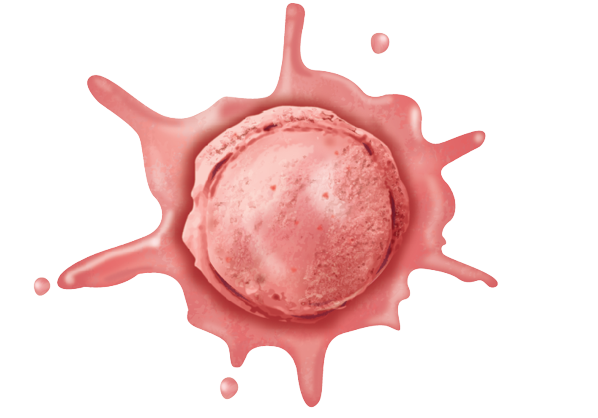 Steal!
-1 point
-2 points
next
[Speaker Notes: Teacher’s Notes:

The student who hit 31 will choose one of the ice creams on behalf of their team. 

Click on the ice cream to reveal punishment/Reward.
Pink = -2 PointsBrown = -1 PointWhite = Steal
Click “Next” to be taken to next round. 

maecheu-teachers-tools
This template is for educational, non-commercial purposes only. 

maecheu-teachers-tools.com]
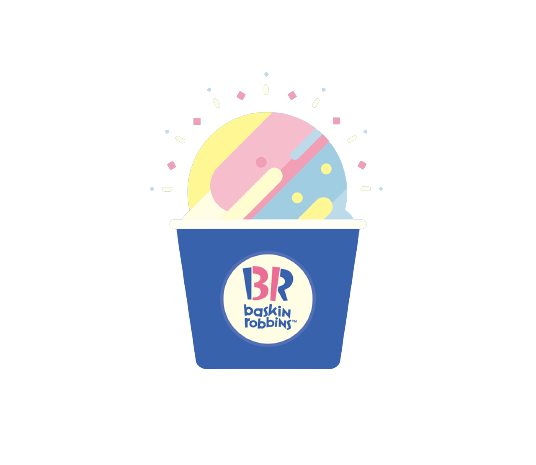 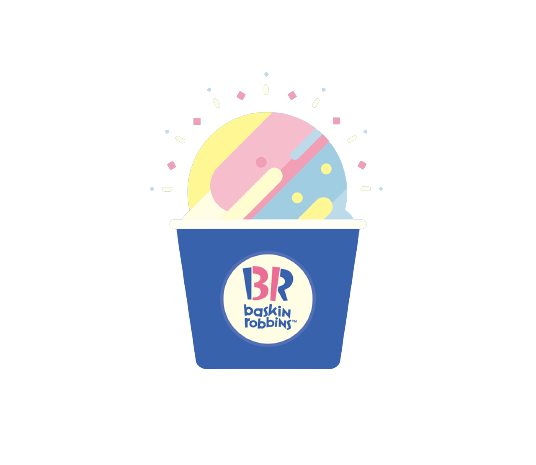 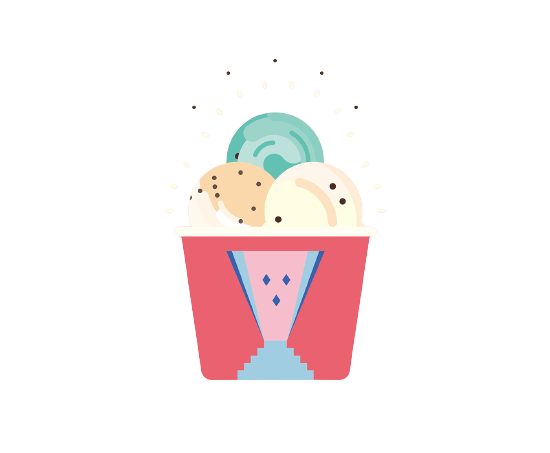 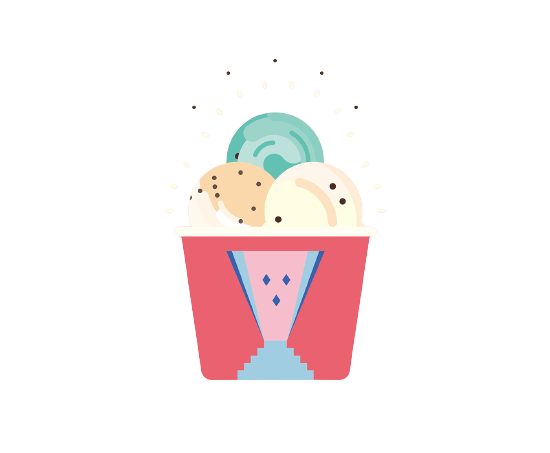 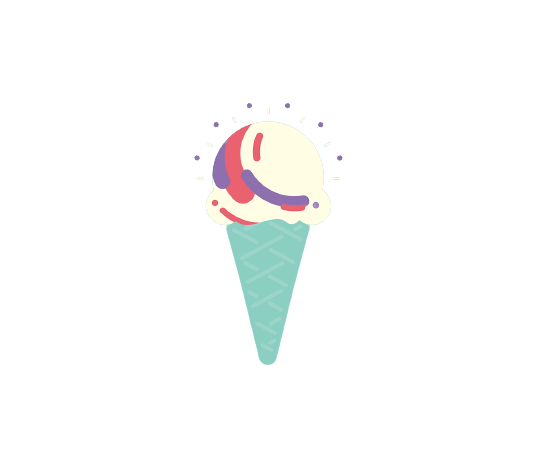 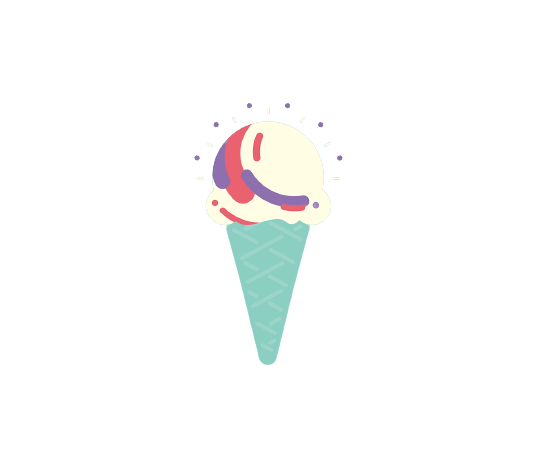 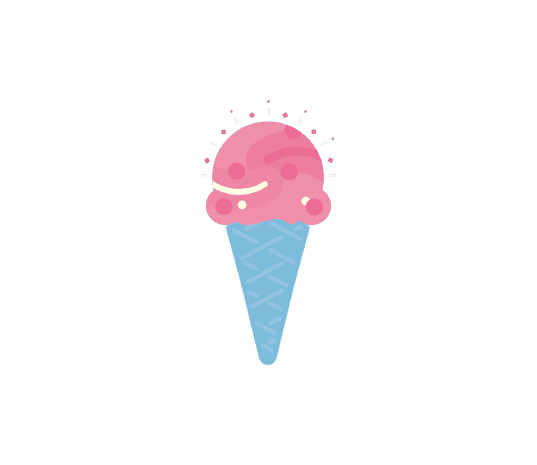 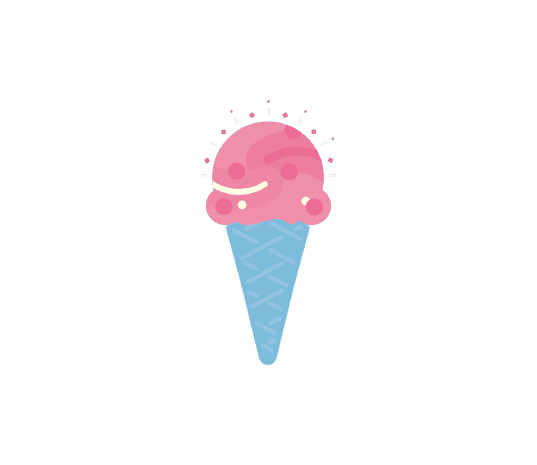 text
text
text
text
text
text
text
text
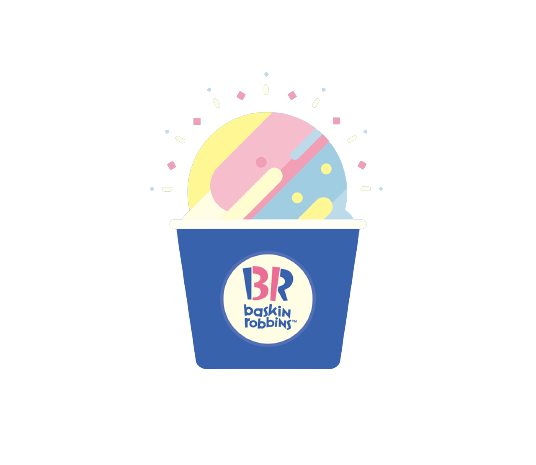 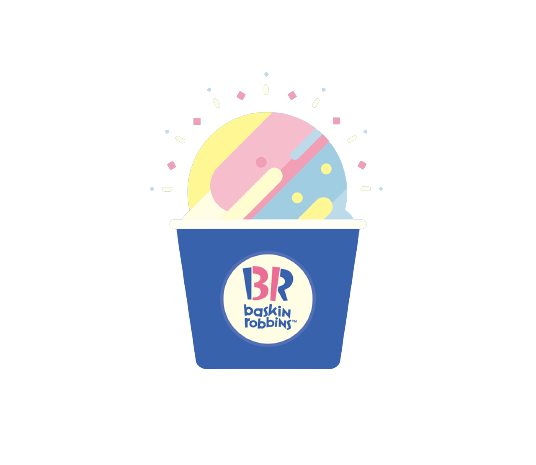 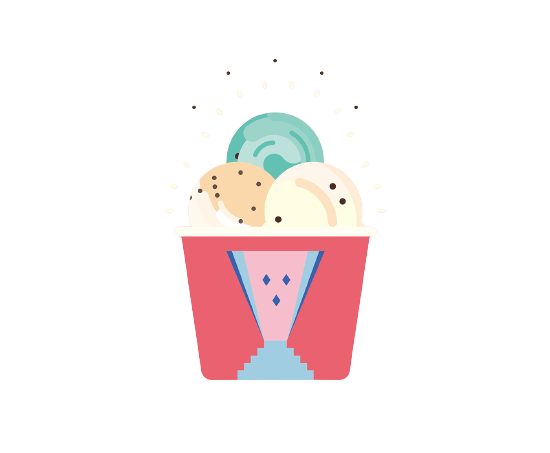 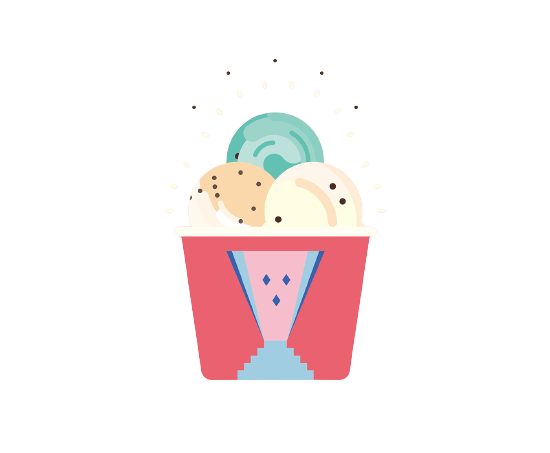 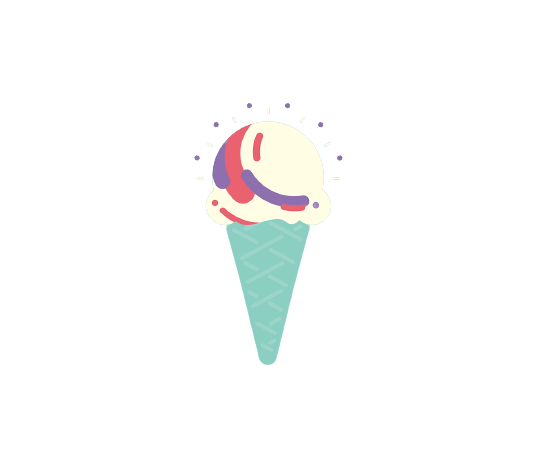 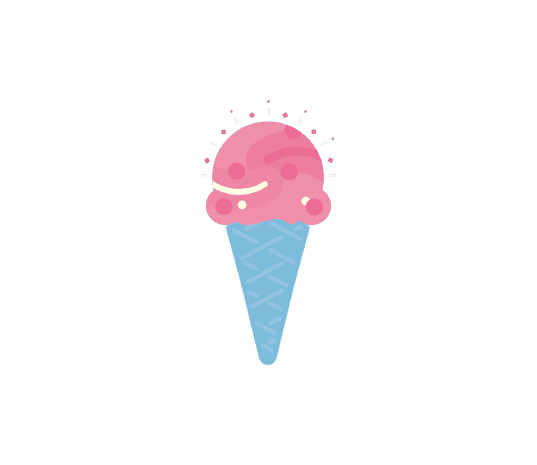 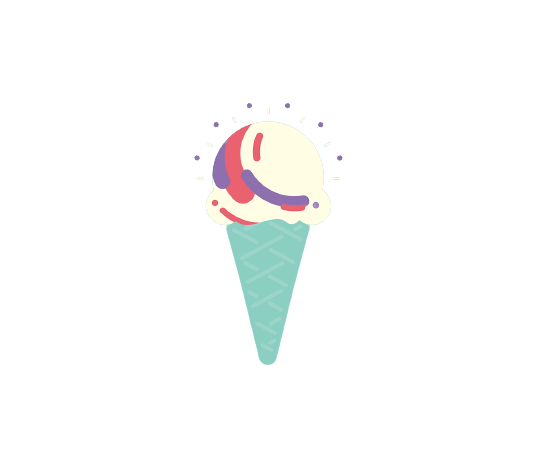 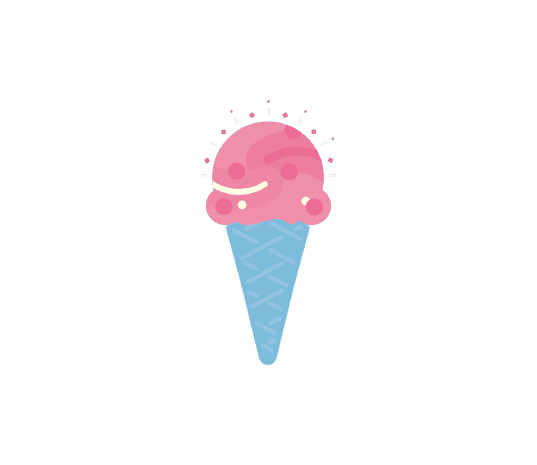 text
text
text
text
text
text
text
text
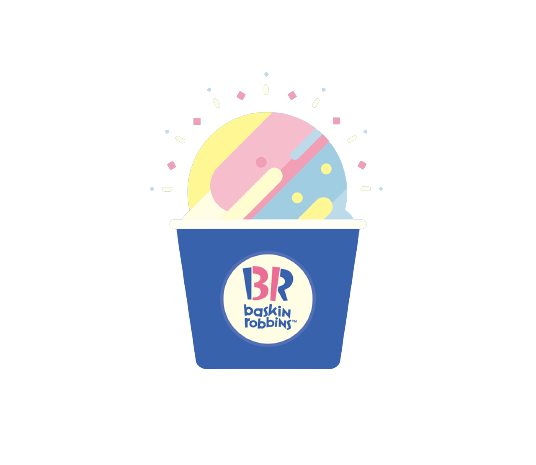 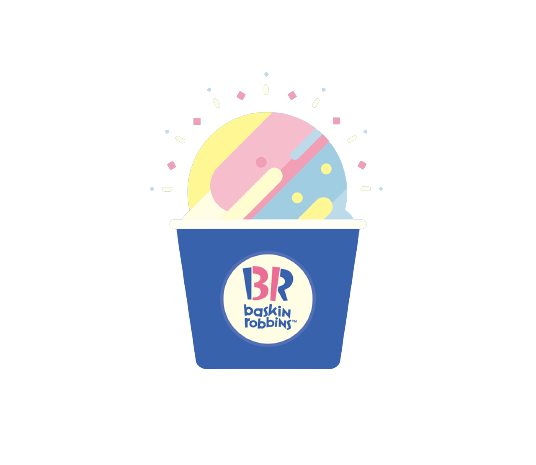 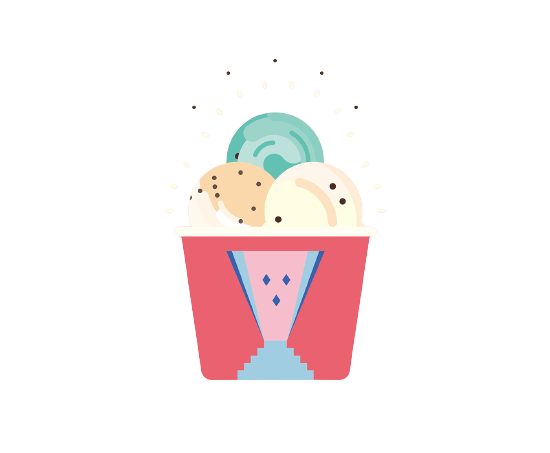 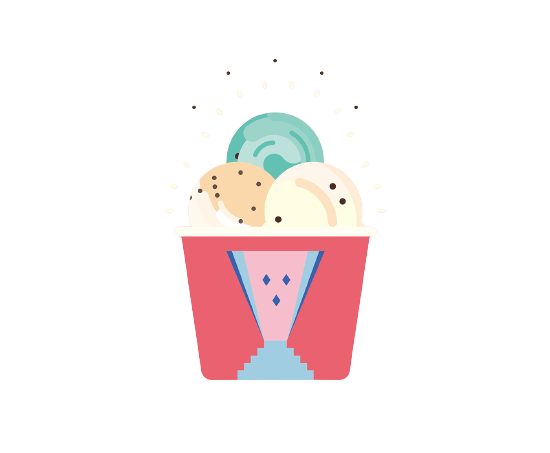 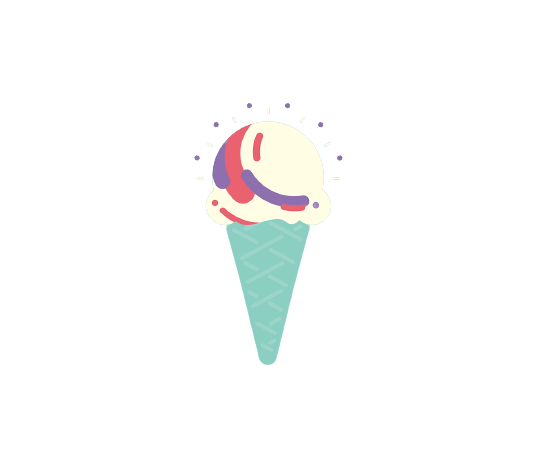 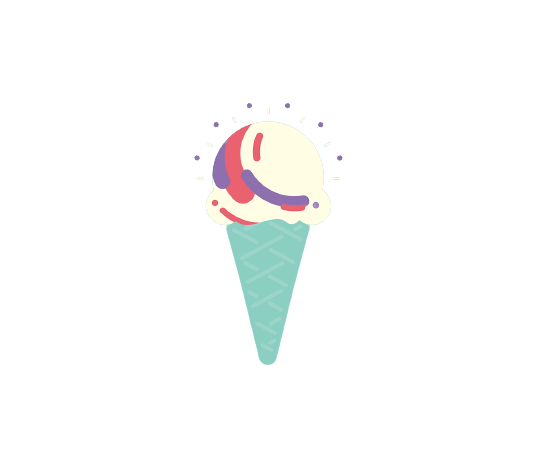 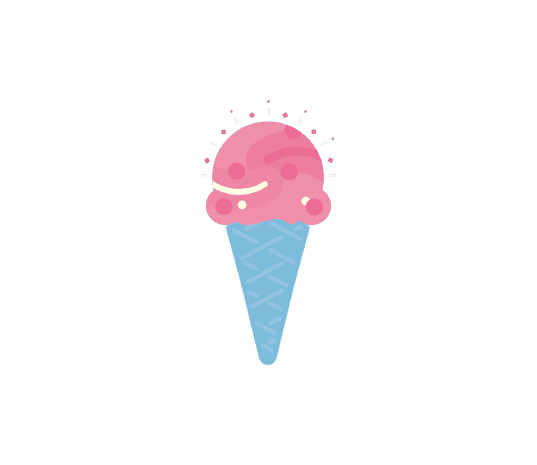 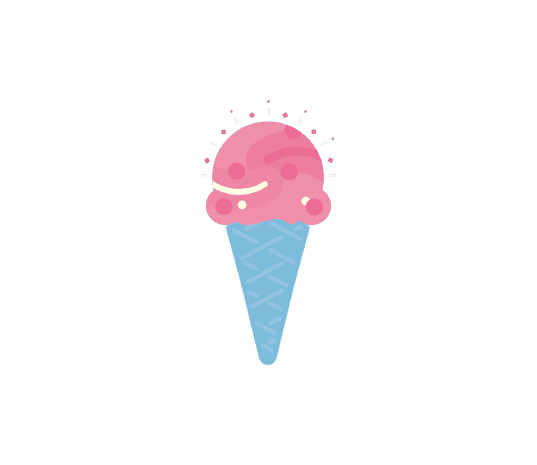 text
text
text
text
text
text
text
text
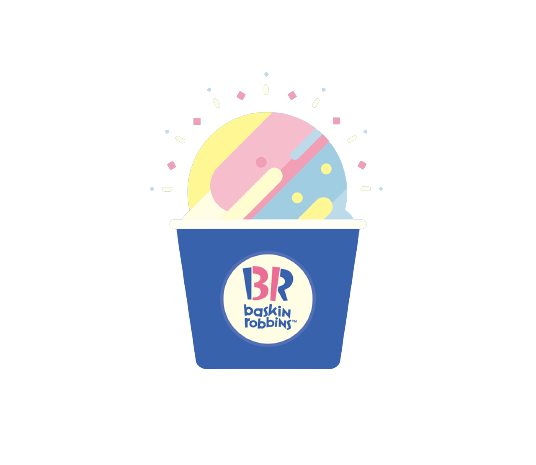 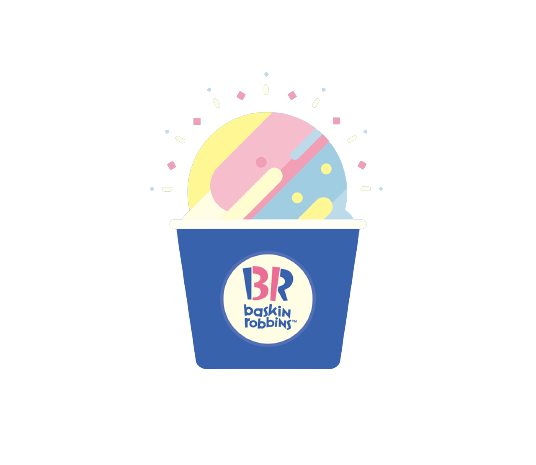 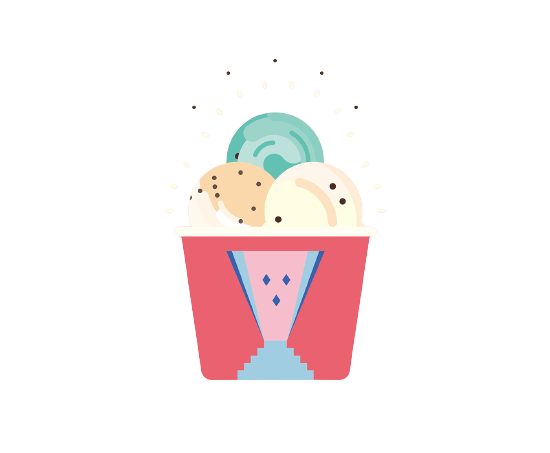 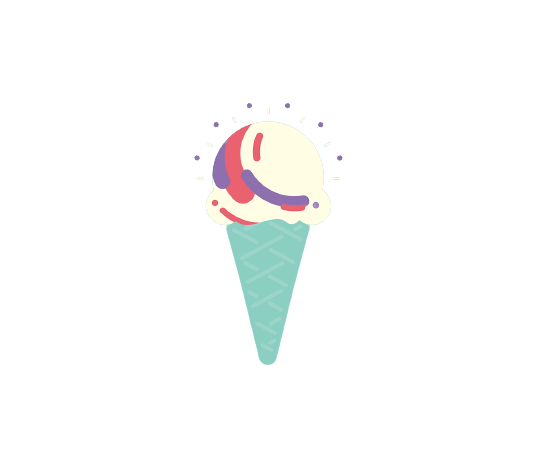 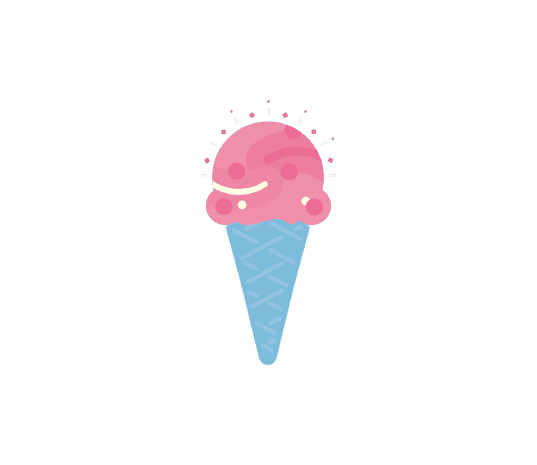 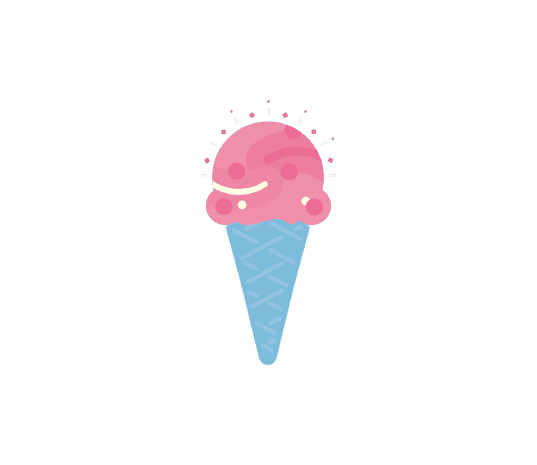 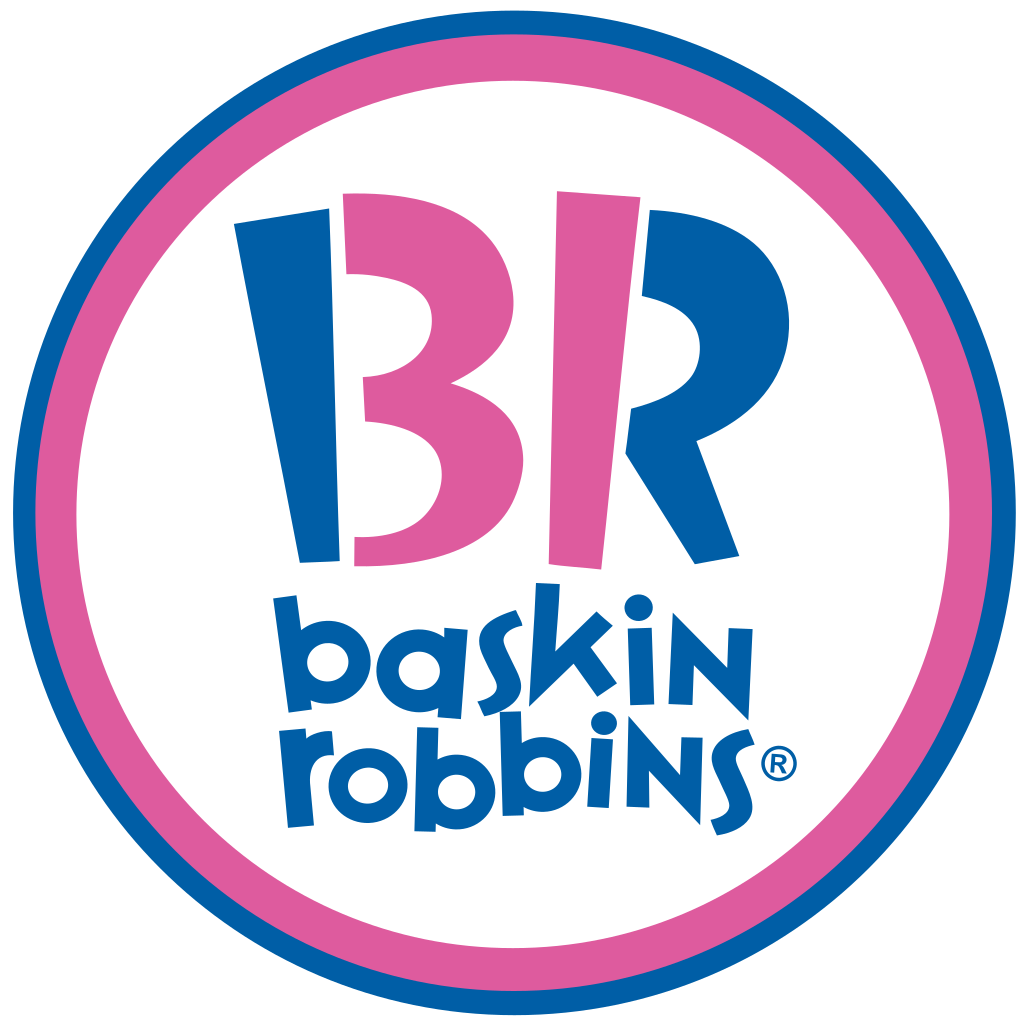 text
text
text
text
text
text
text
[Speaker Notes: Teacher’s Notes:

Click each word tile as it is said by the students.
When 31 is hit, click the ‘BR’ Logo to be taken to page. 

maecheu-teachers-tools
This template is for educational, non-commercial purposes only. 

maecheu-teachers-tools.com]
Choose one
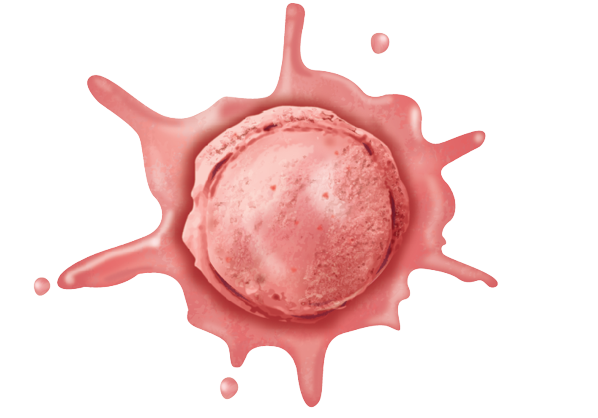 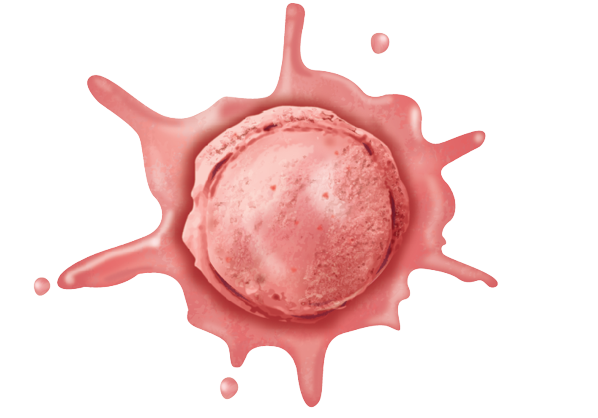 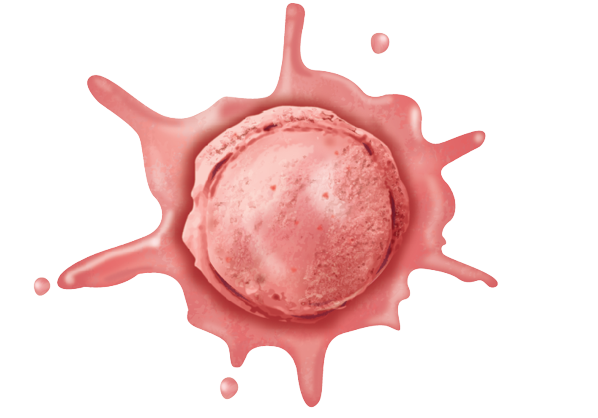 Steal!
-1 point
-2 points
next
[Speaker Notes: Teacher’s Notes:

The student who hit 31 will choose one of the ice creams on behalf of their team. 

Click on the ice cream to reveal punishment/Reward.
Pink = StealBrown = -2 PointsWhite = -1 Point
Click “Next” to be taken to next round. 

maecheu-teachers-tools
This template is for educational, non-commercial purposes only. 

maecheu-teachers-tools.com]
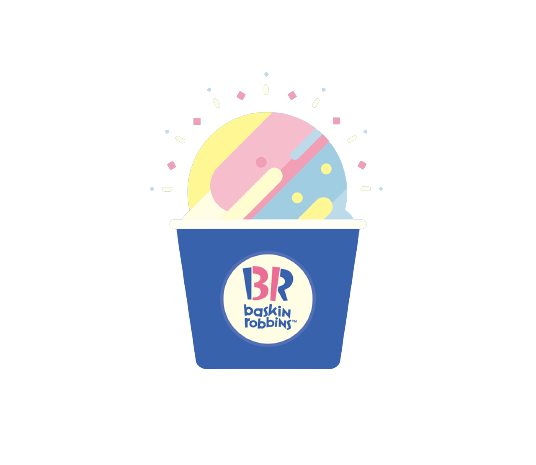 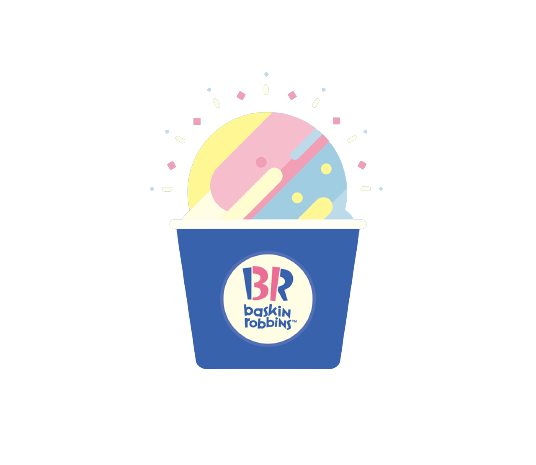 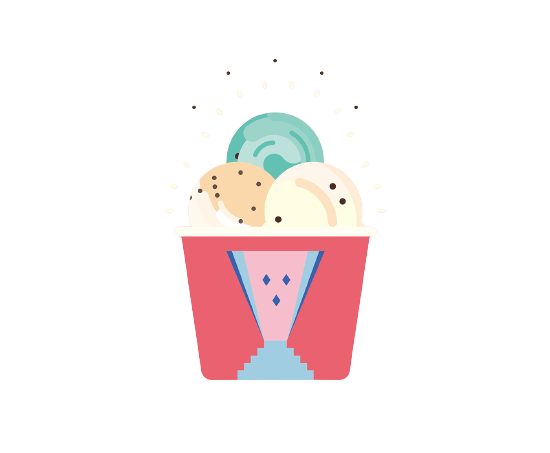 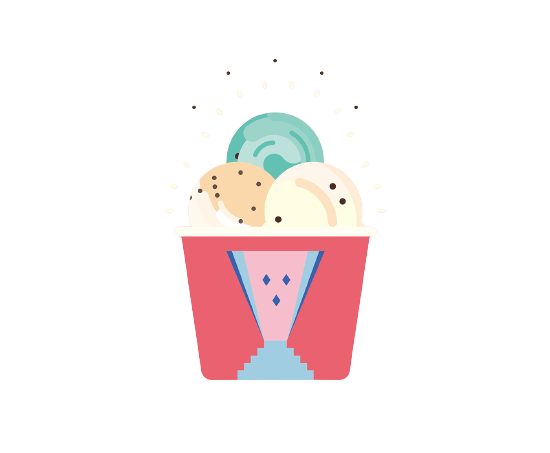 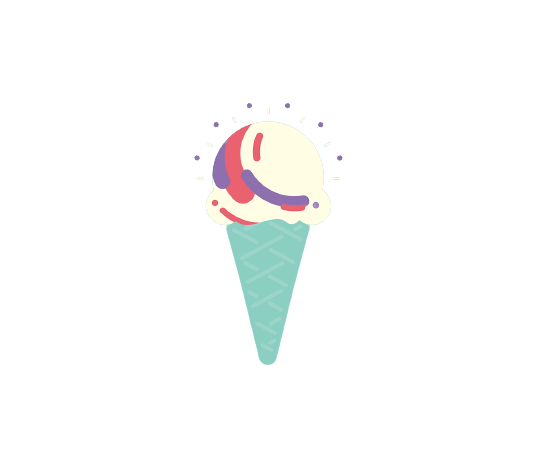 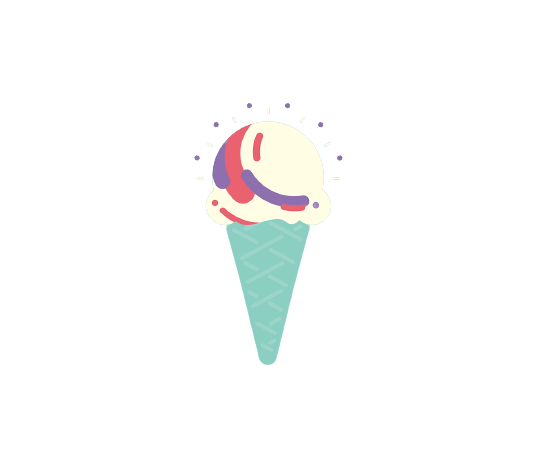 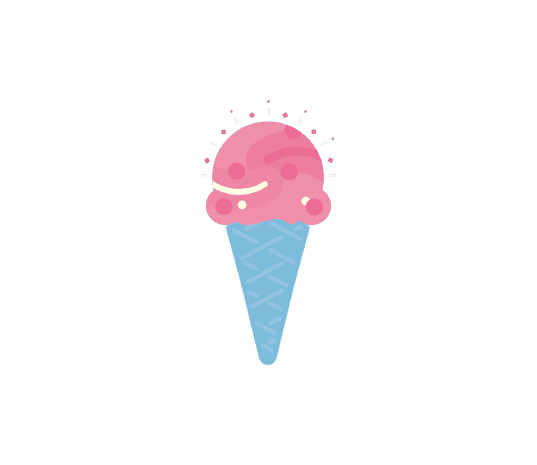 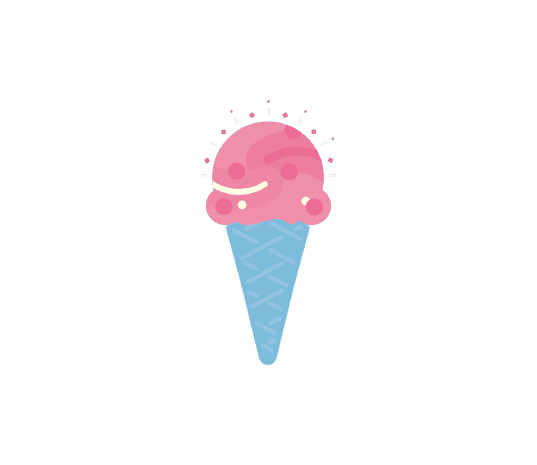 text
text
text
text
text
text
text
text
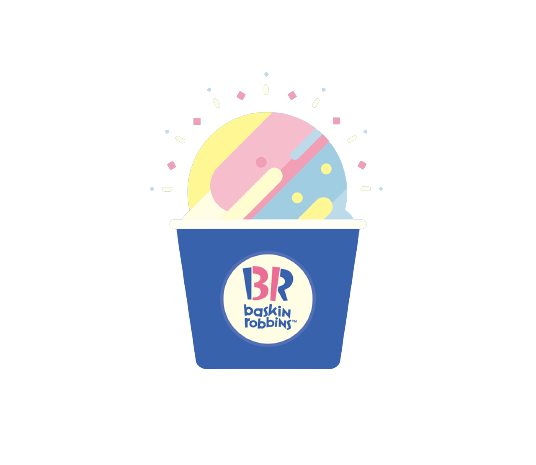 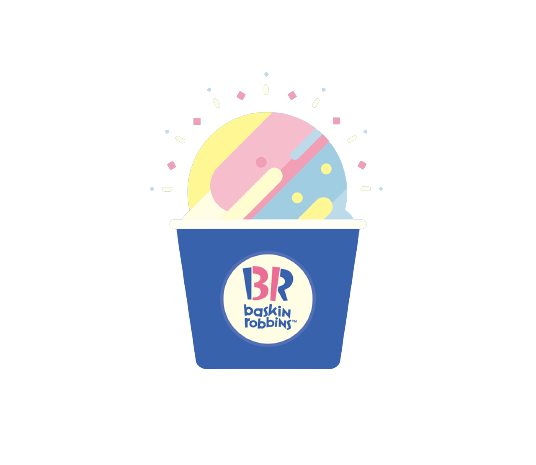 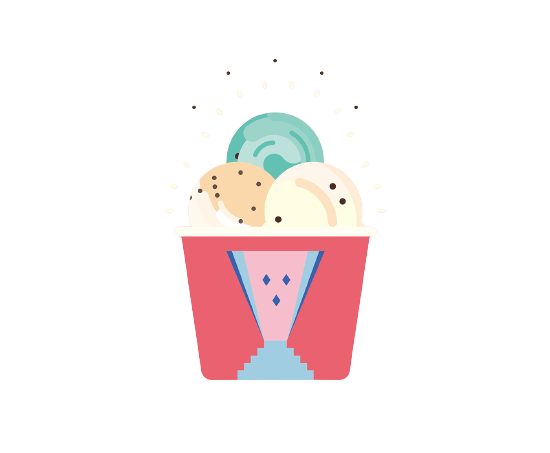 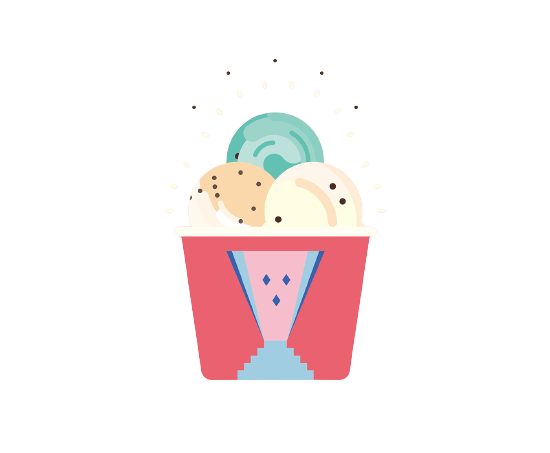 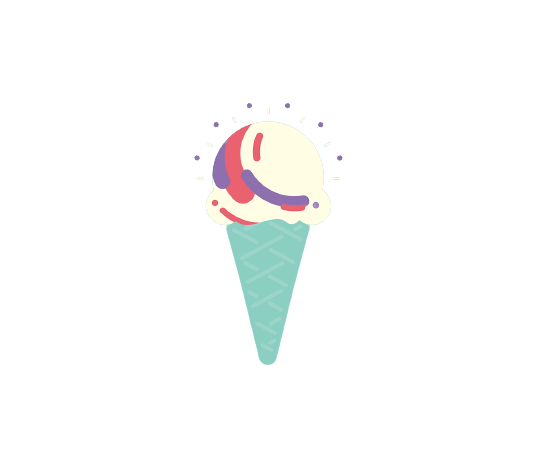 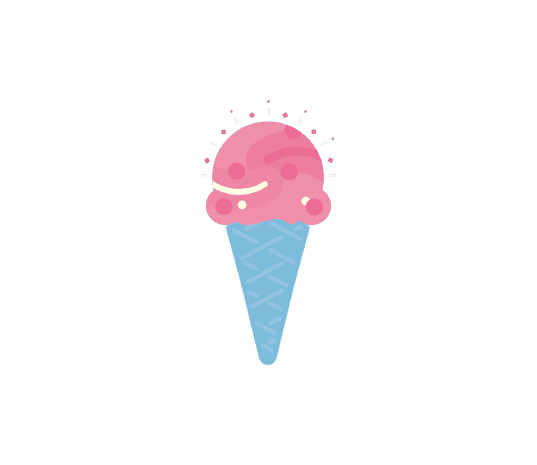 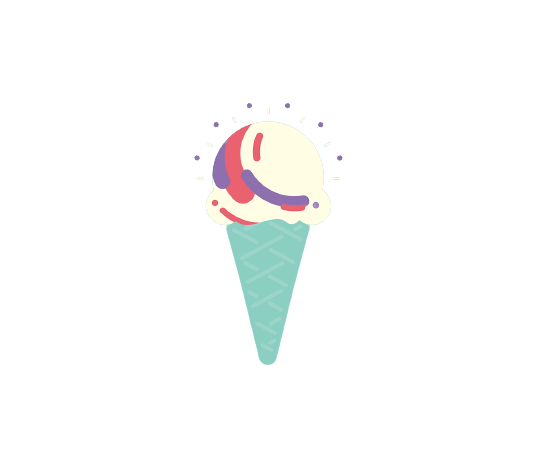 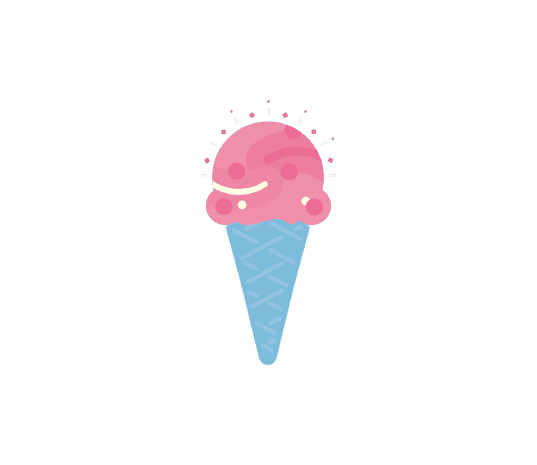 text
text
text
text
text
text
text
text
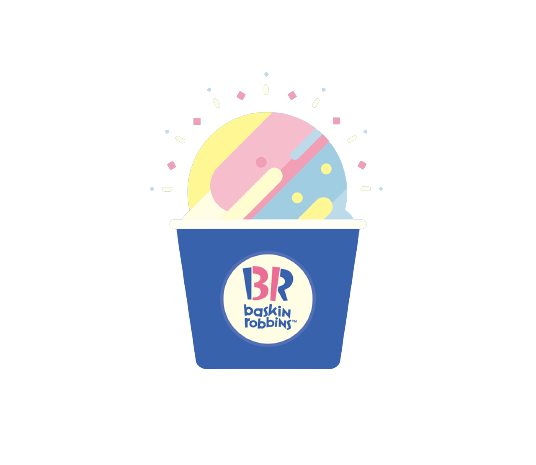 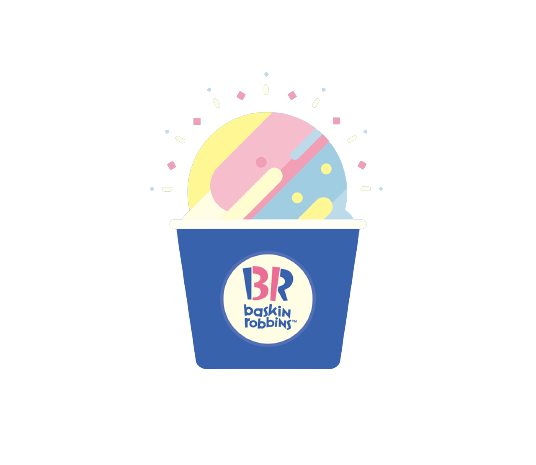 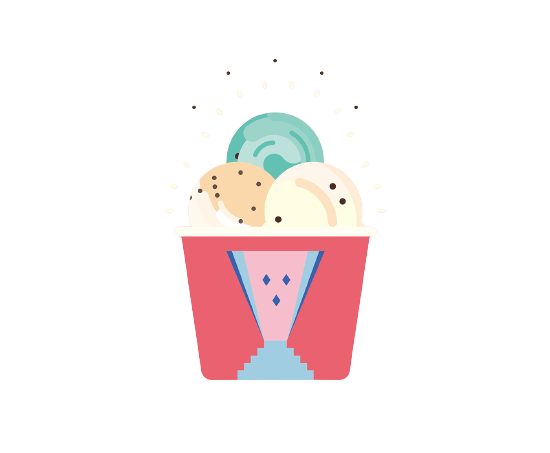 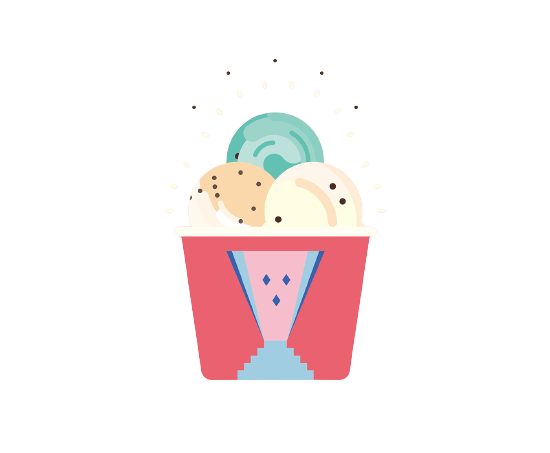 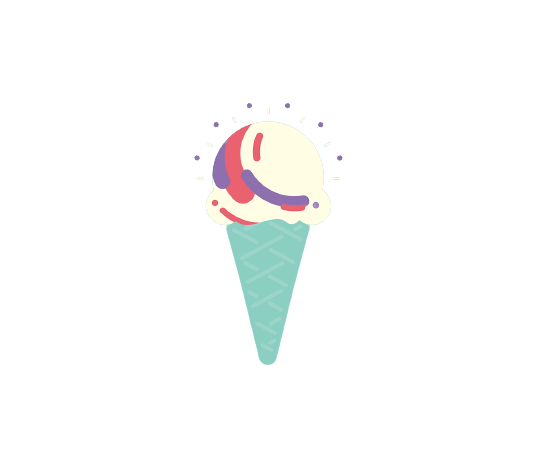 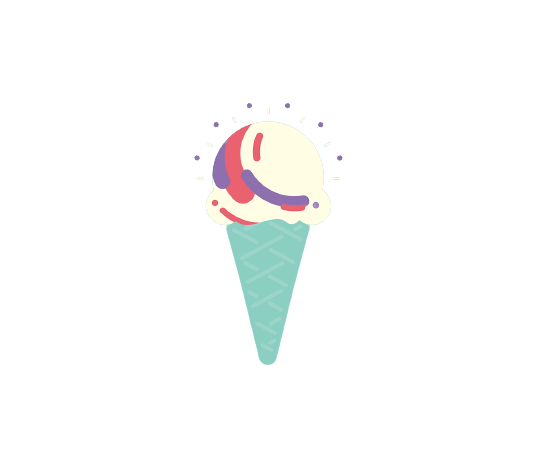 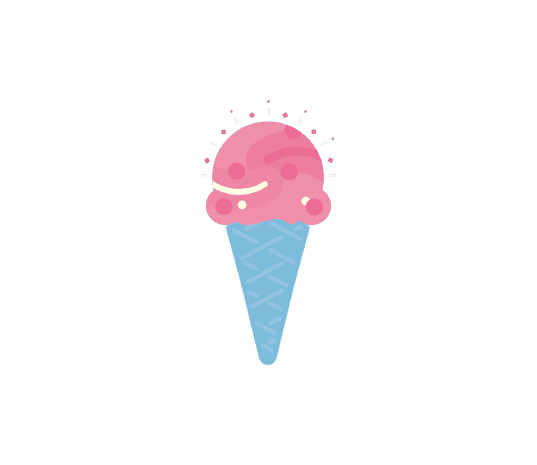 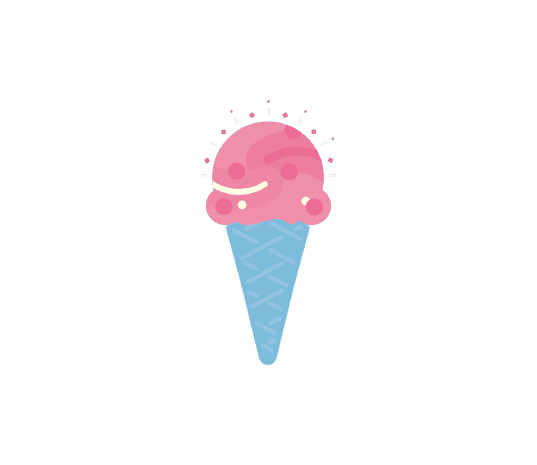 text
text
text
text
text
text
text
text
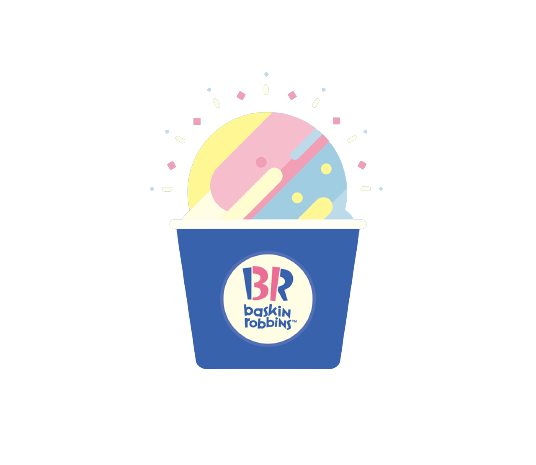 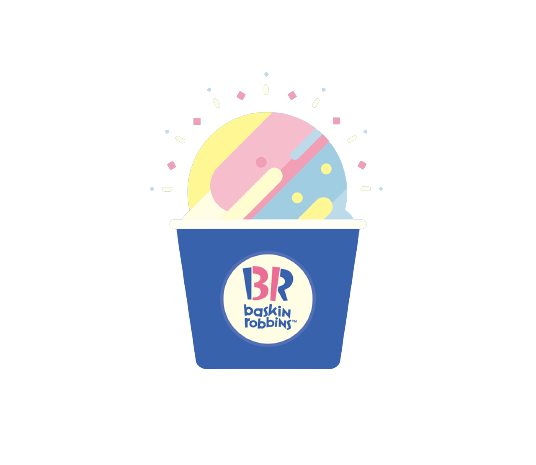 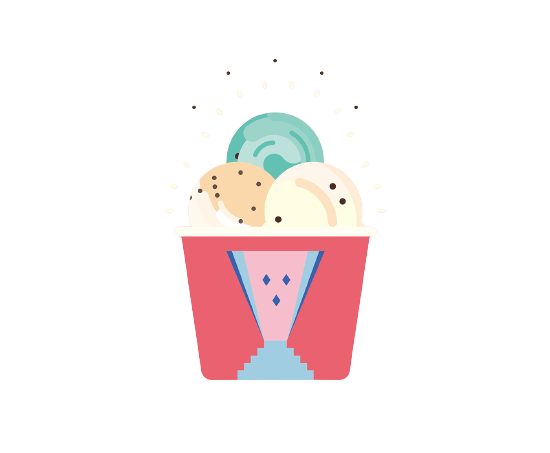 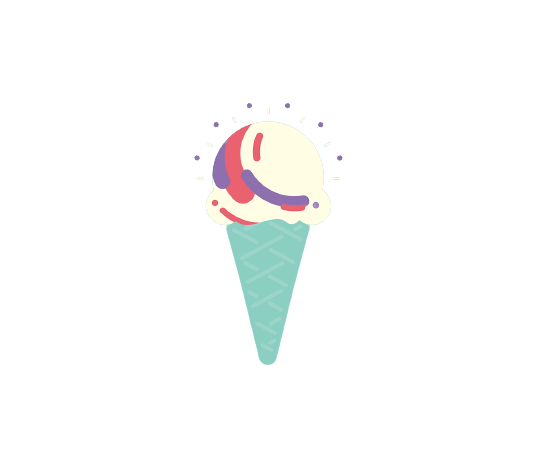 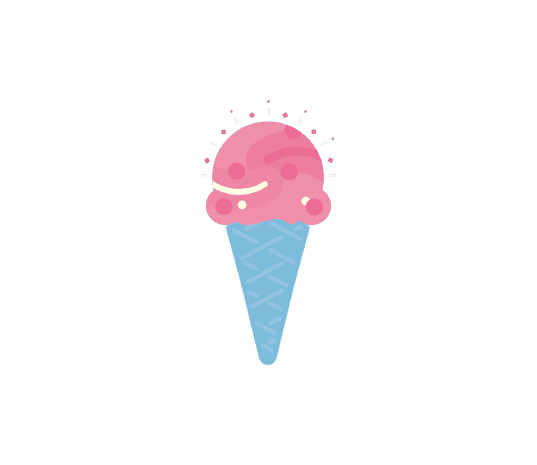 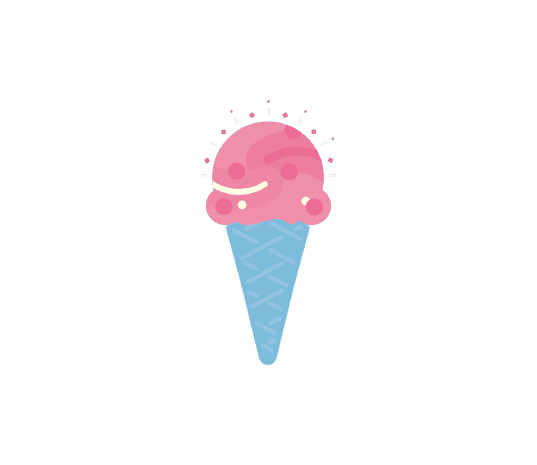 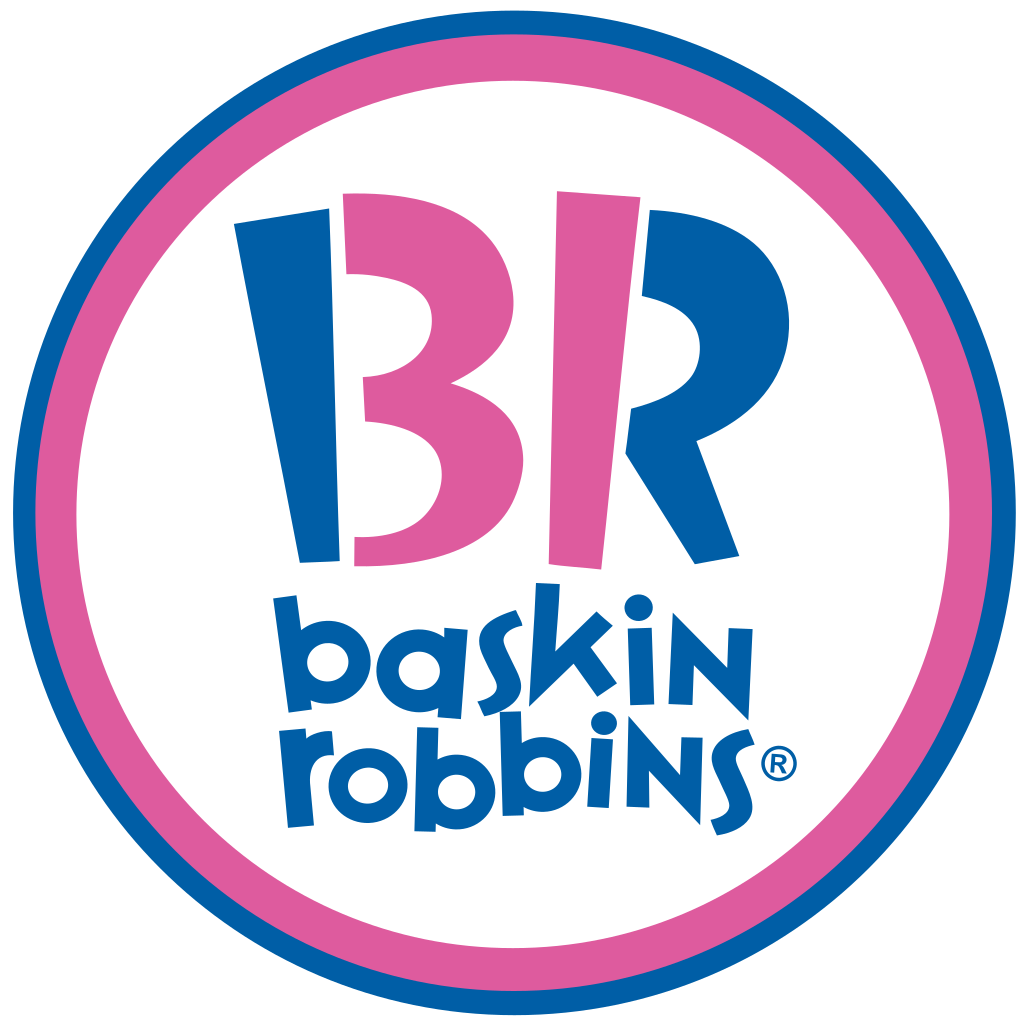 text
text
text
text
text
text
text
[Speaker Notes: Teacher’s Notes:

Click each word tile as it is said by the students.
When 31 is hit, click the ‘BR’ Logo to be taken to page. 

maecheu-teachers-tools
This template is for educational, non-commercial purposes only. 

maecheu-teachers-tools.com]
Choose one
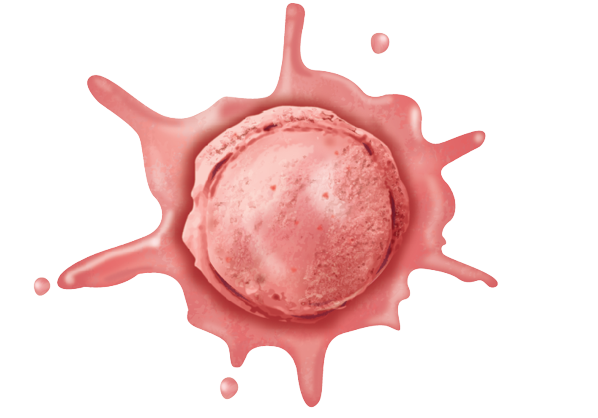 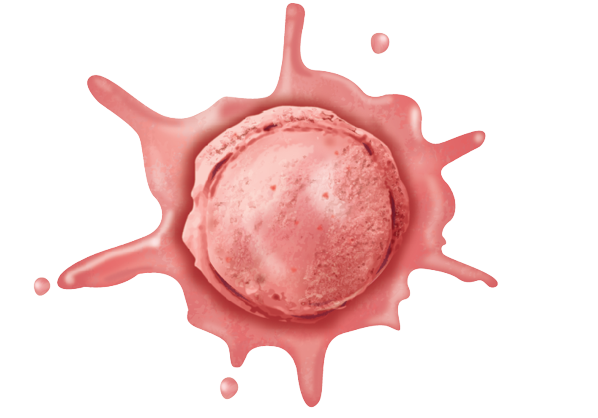 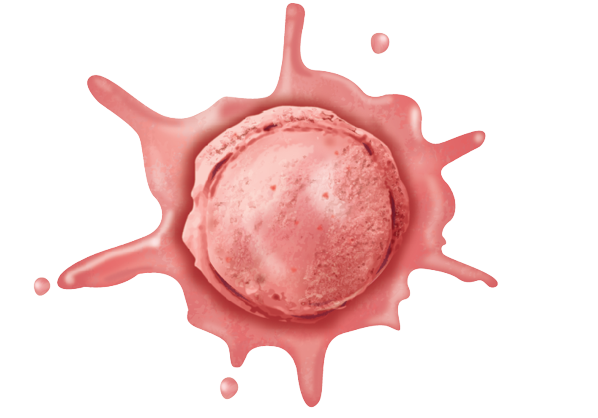 Steal!
-1 point
-2 points
next
[Speaker Notes: Teacher’s Notes:

The student who hit 31 will choose one of the ice creams on behalf of their team. 

Click on the ice cream to reveal punishment/Reward.
Pink = -1 PointBrown = StealWhite = -2 Points
Click “Next” to be taken to next round. 

maecheu-teachers-tools
This template is for educational, non-commercial purposes only. 

maecheu-teachers-tools.com]
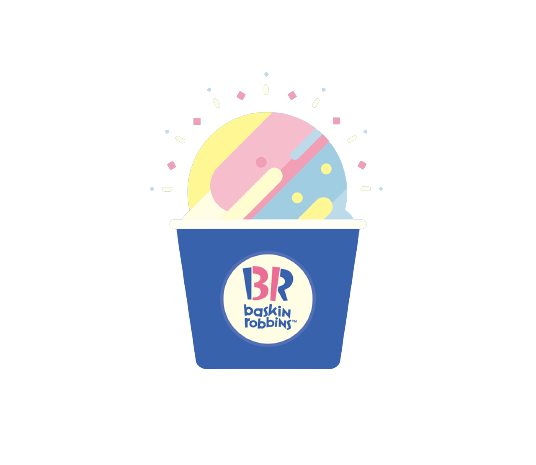 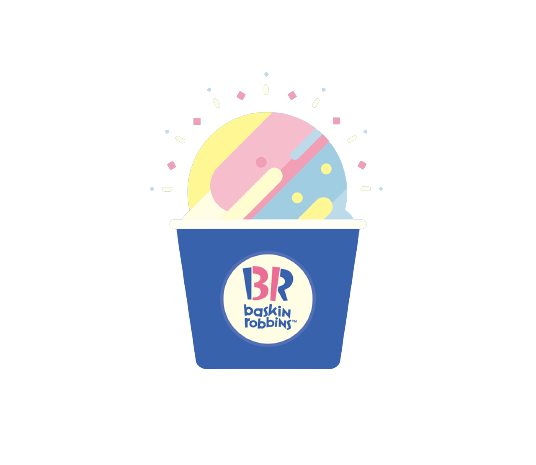 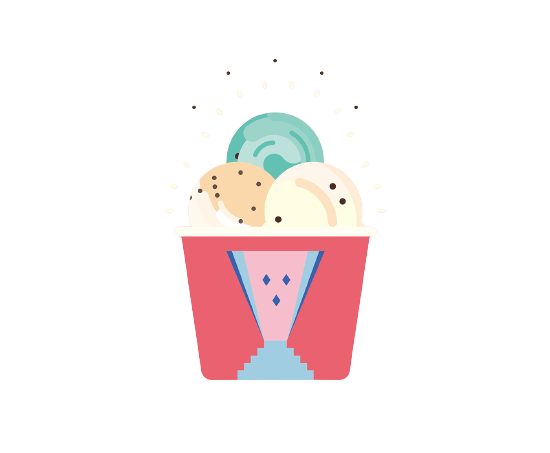 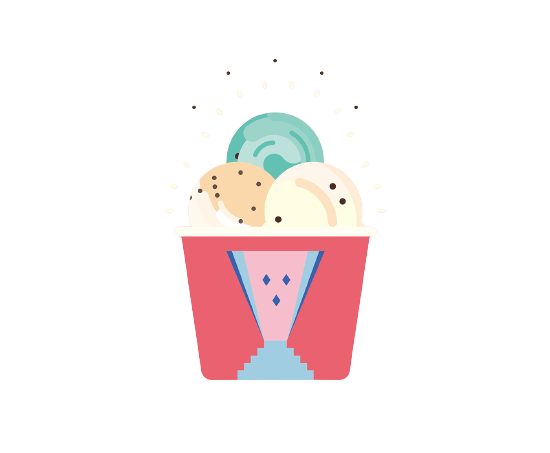 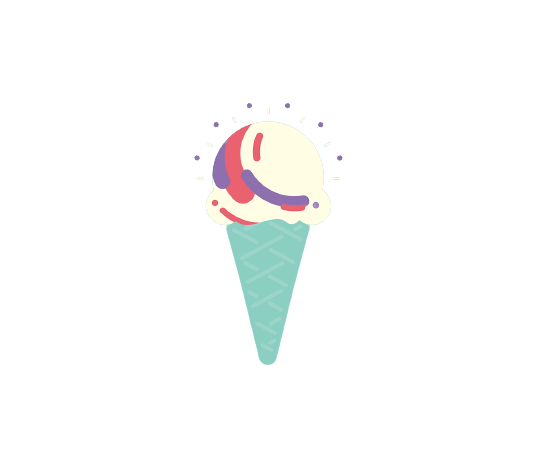 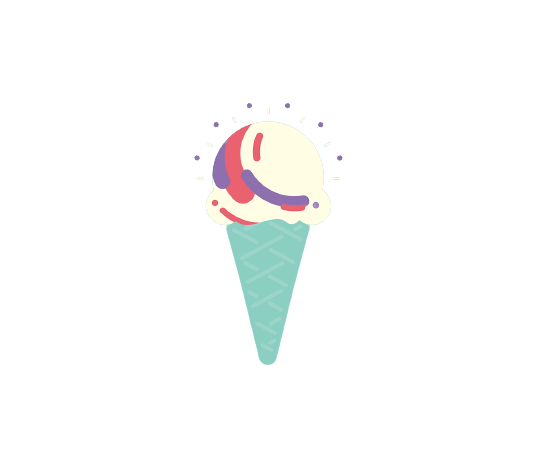 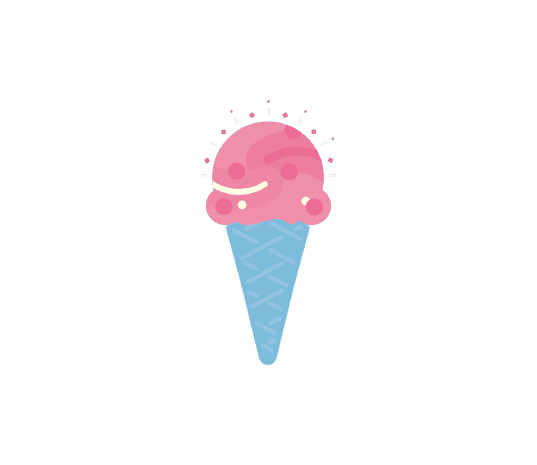 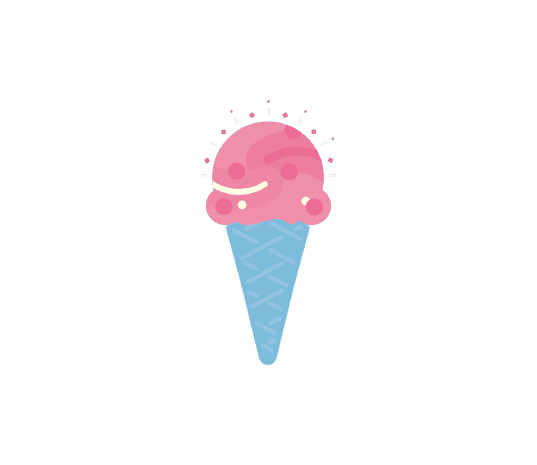 text
text
text
text
text
text
text
text
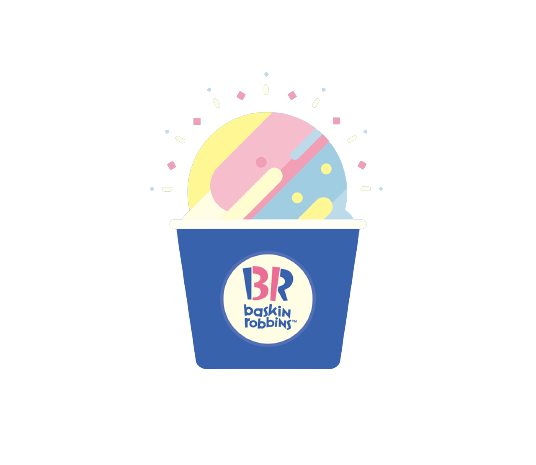 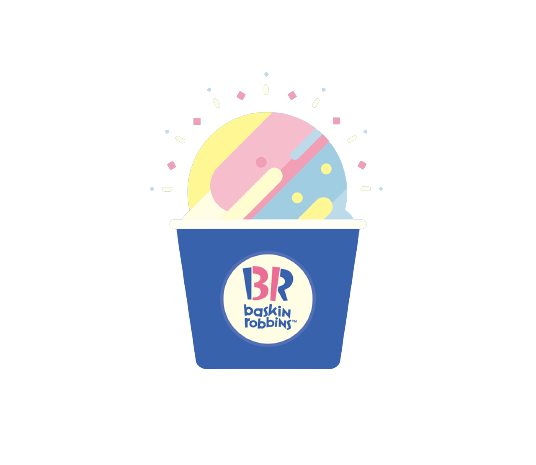 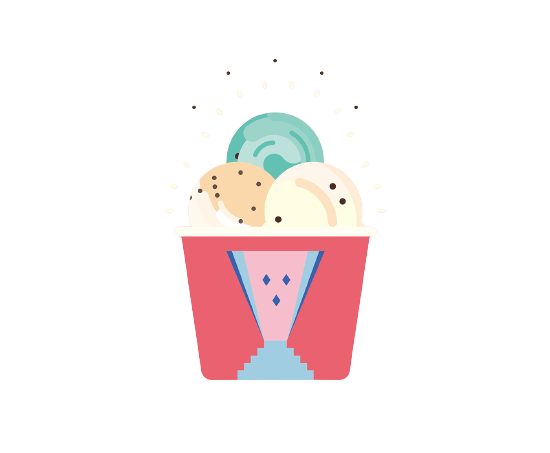 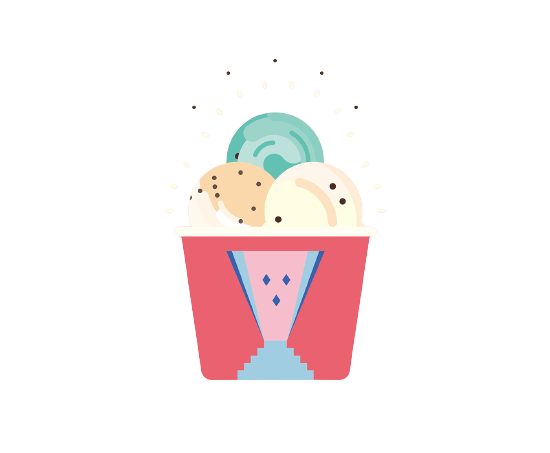 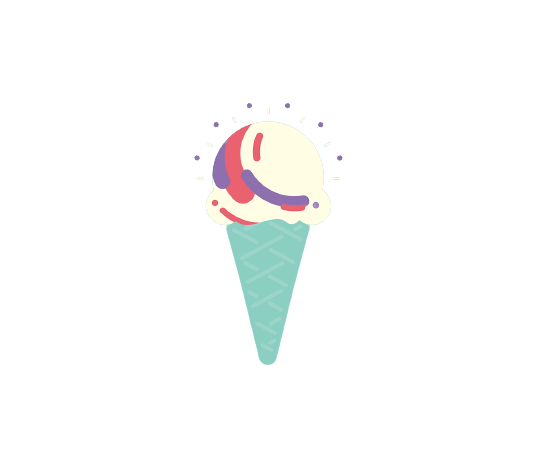 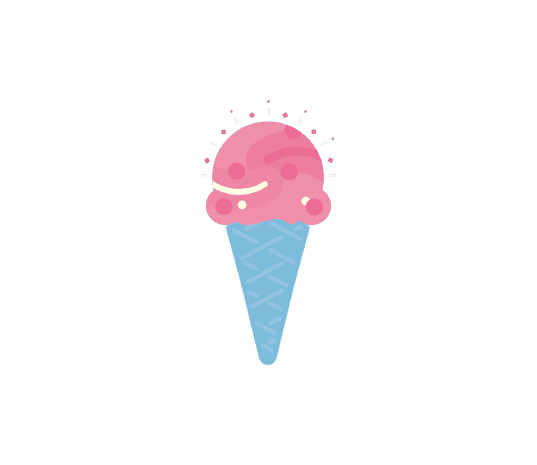 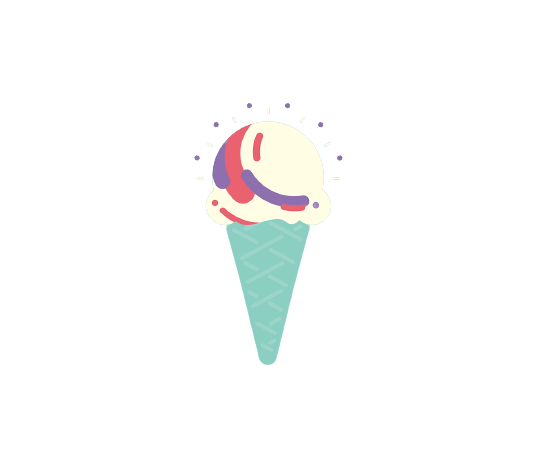 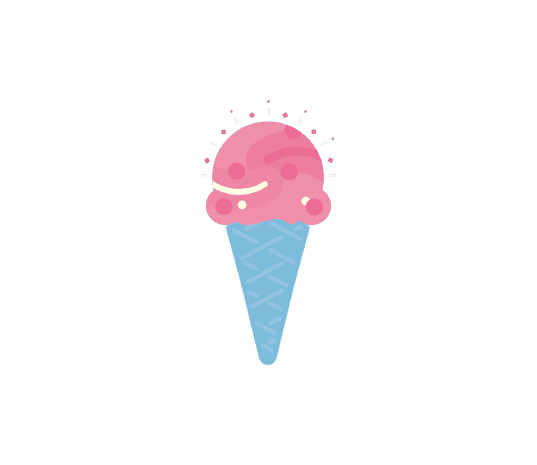 text
text
text
text
text
text
text
text
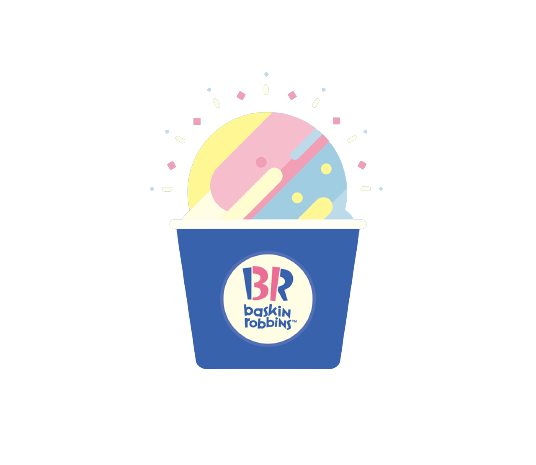 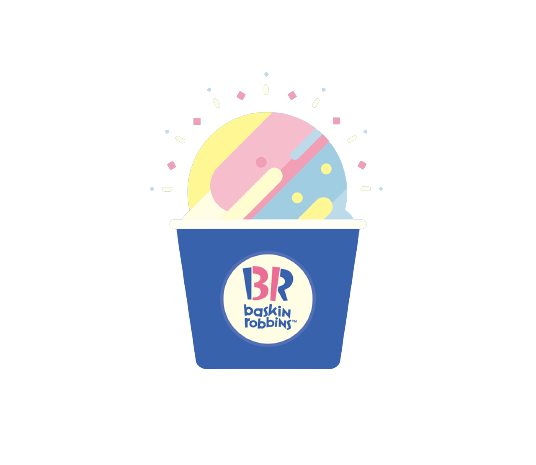 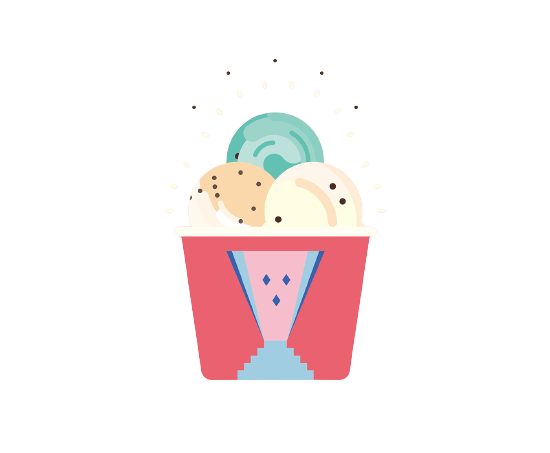 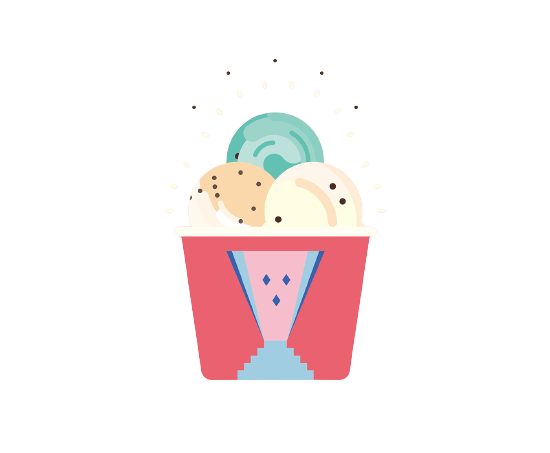 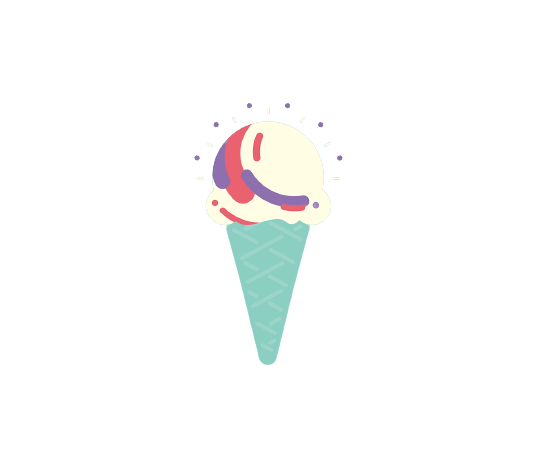 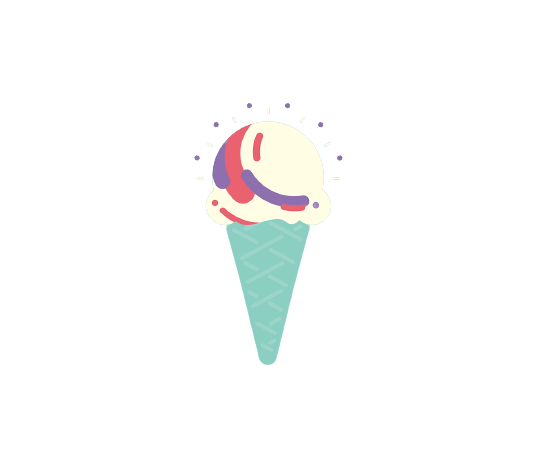 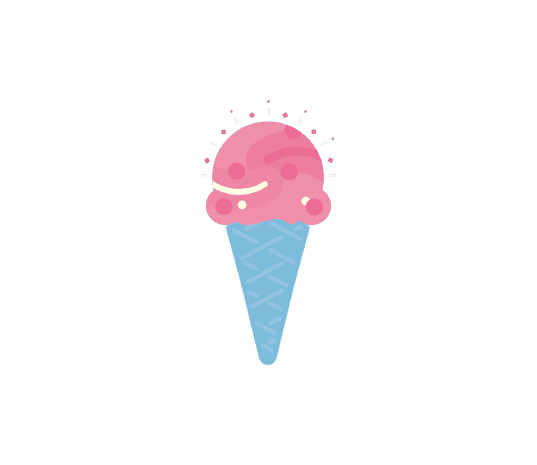 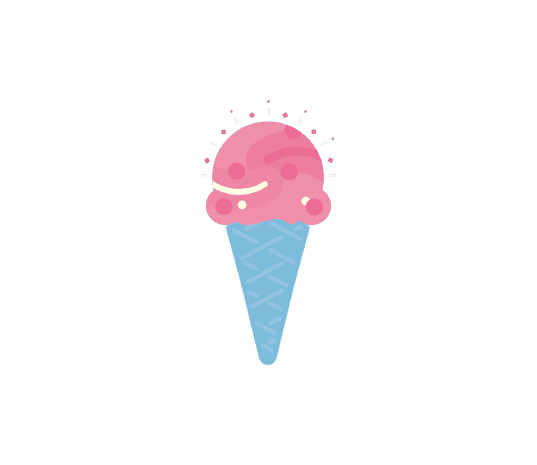 text
text
text
text
text
text
text
text
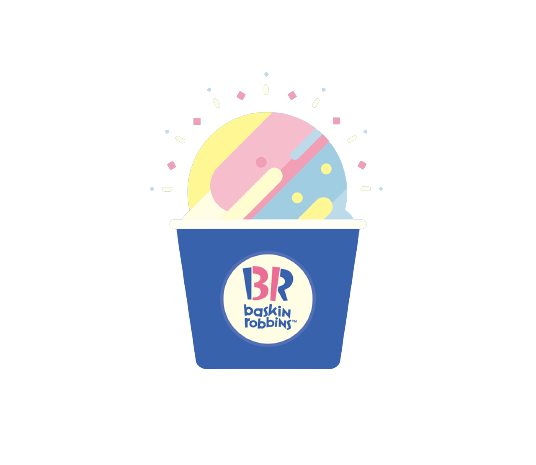 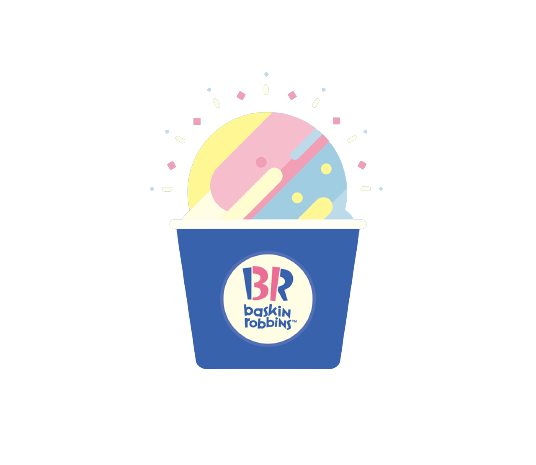 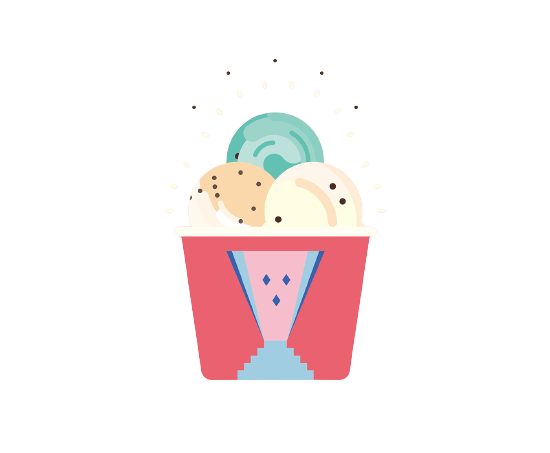 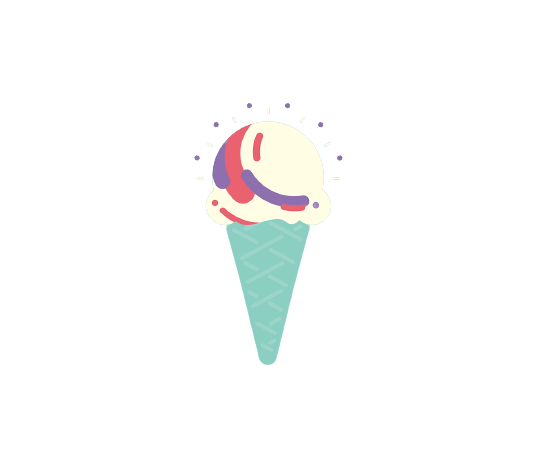 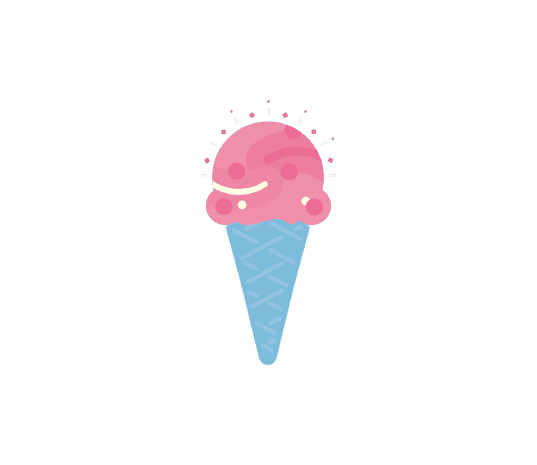 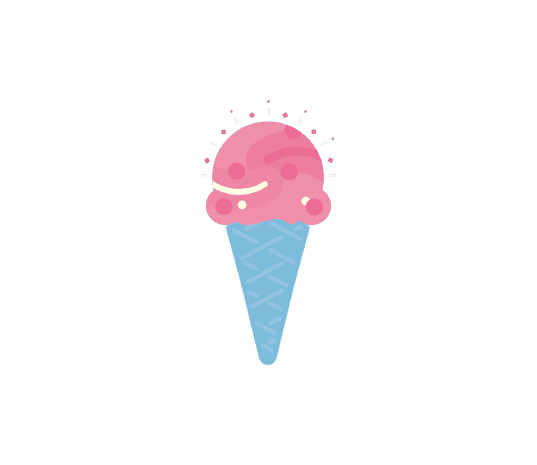 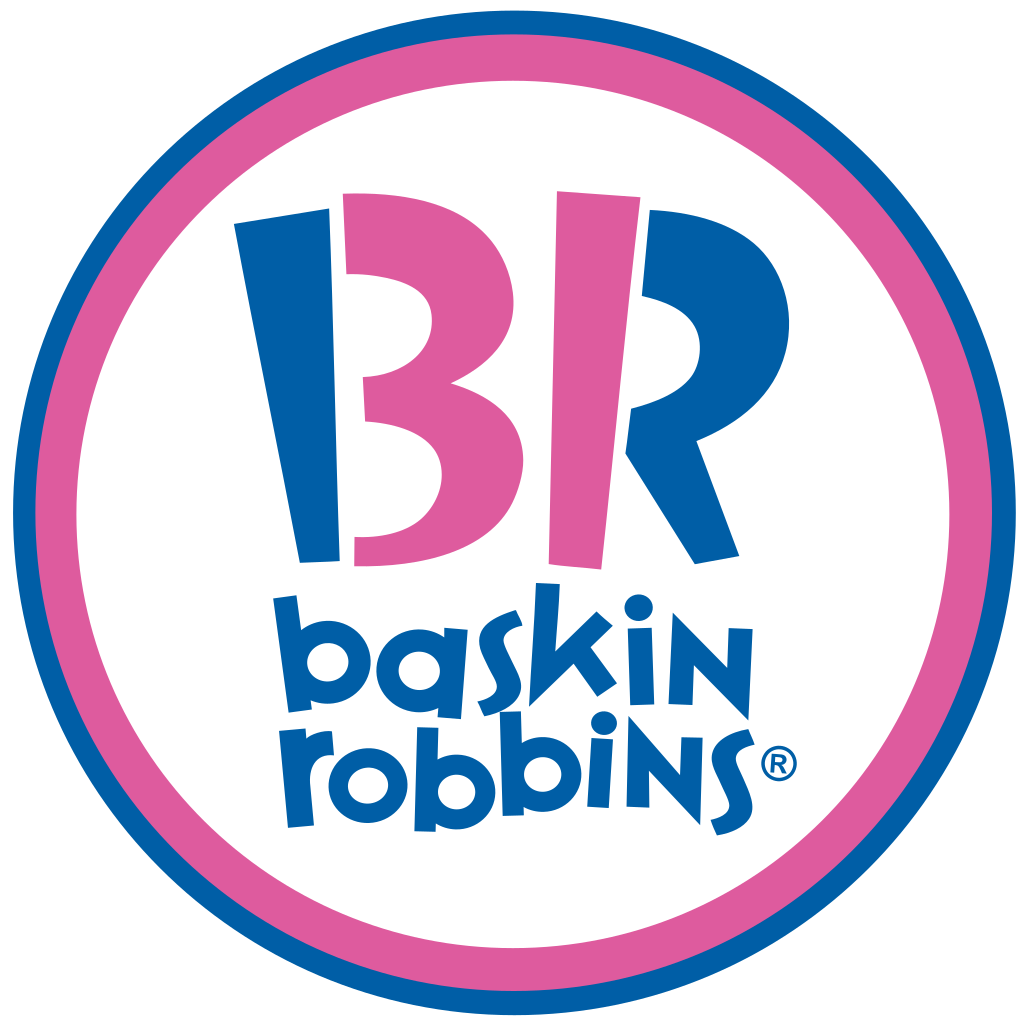 text
text
text
text
text
text
text
[Speaker Notes: Teacher’s Notes:

Click each word tile as it is said by the students.
When 31 is hit, click the ‘BR’ Logo to be taken to page. 

maecheu-teachers-tools
This template is for educational, non-commercial purposes only. 

maecheu-teachers-tools.com]
Choose one
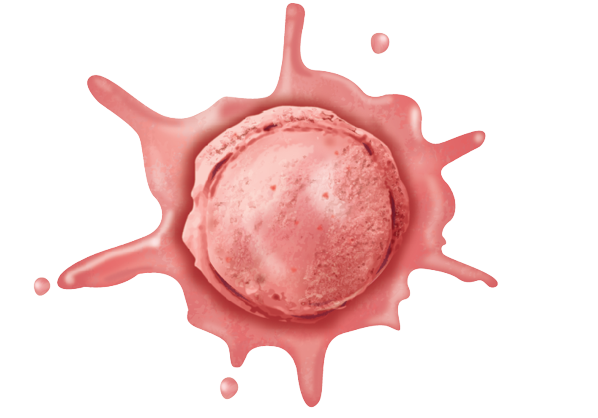 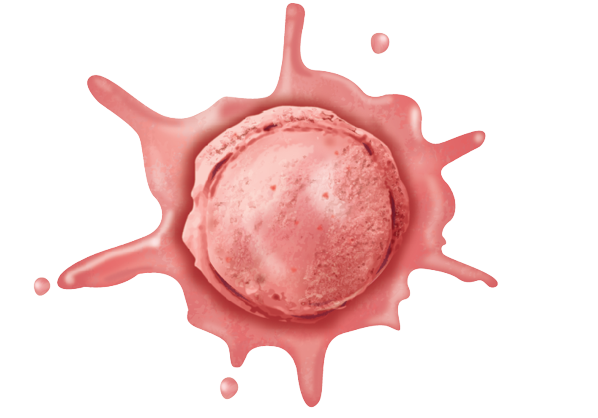 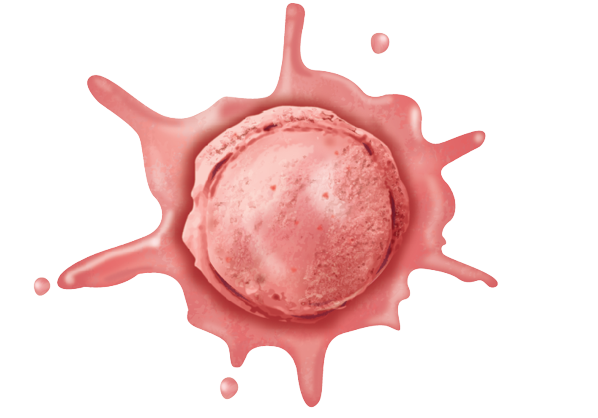 -1 point
Steal!
-2 points
next
[Speaker Notes: Teacher’s Notes:

The student who hit 31 will choose one of the ice creams on behalf of their team. 

Click on the ice cream to reveal punishment/Reward.
Pink = -2 PointsBrown = -1 PointWhite = Steal
Click “Next” to be taken to next round. 

maecheu-teachers-tools
This template is for educational, non-commercial purposes only. 

maecheu-teachers-tools.com]
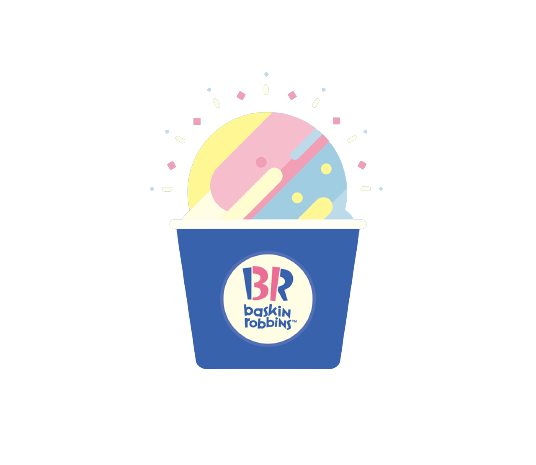 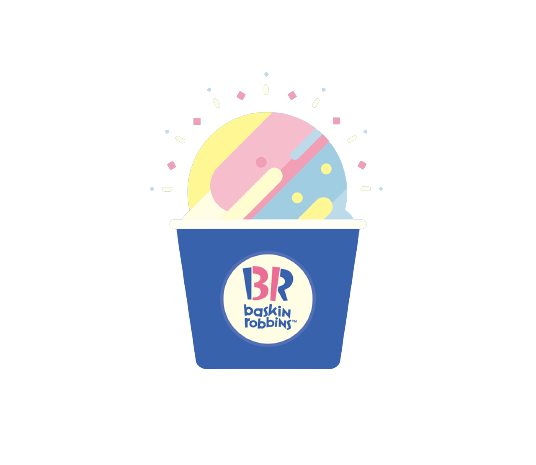 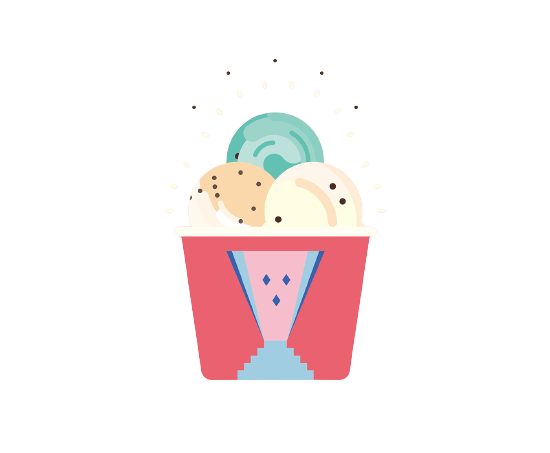 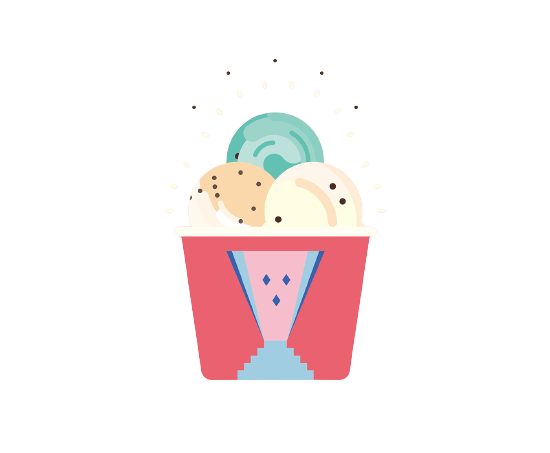 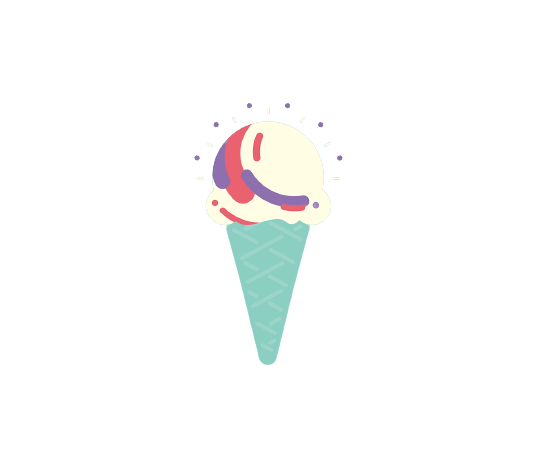 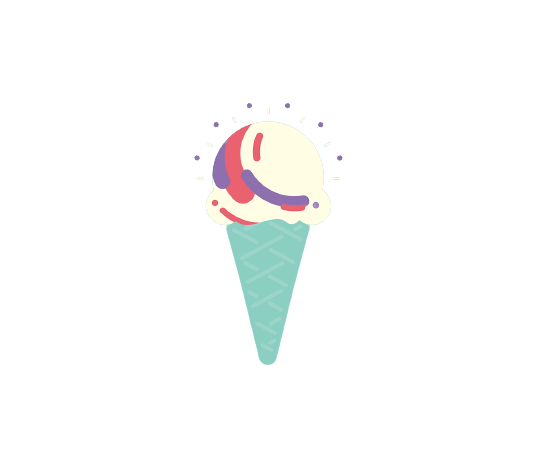 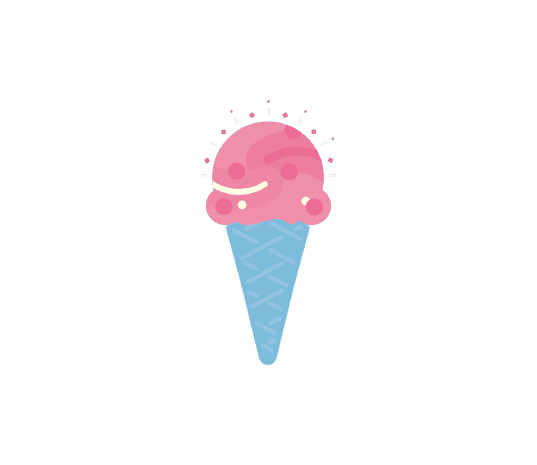 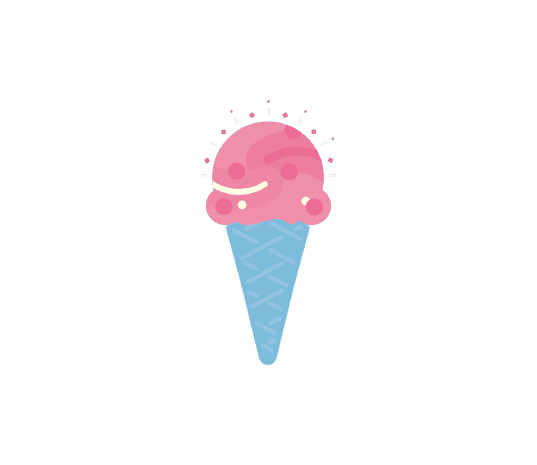 text
text
text
text
text
text
text
text
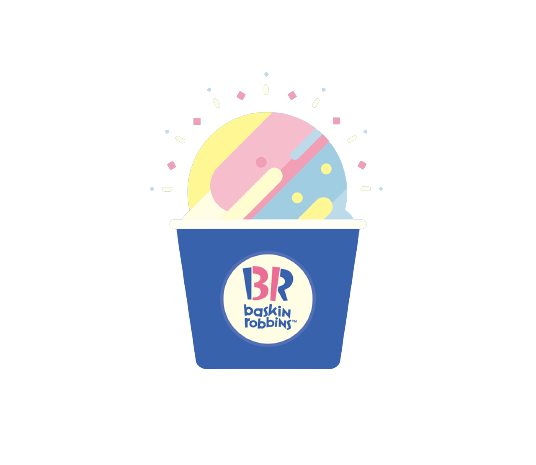 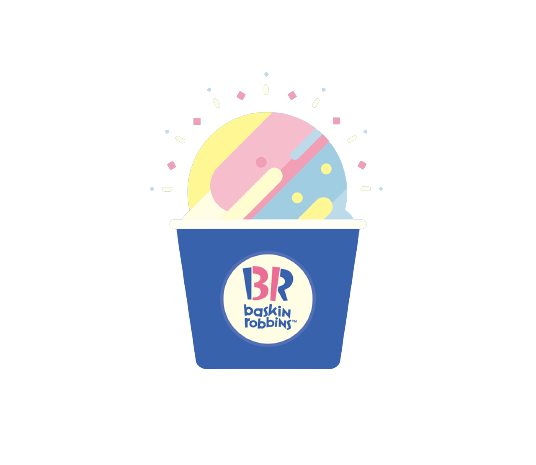 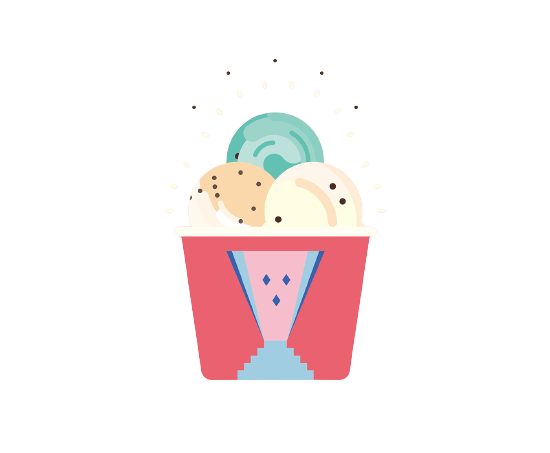 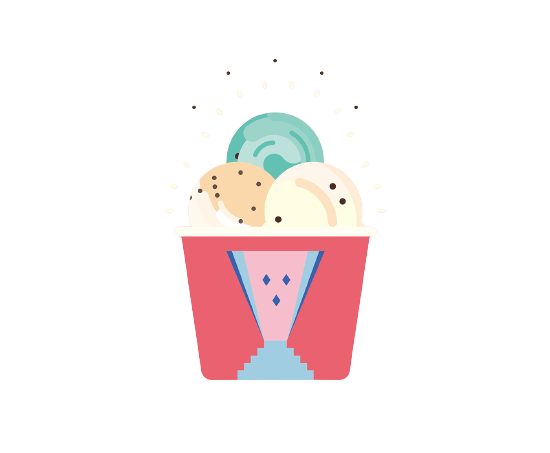 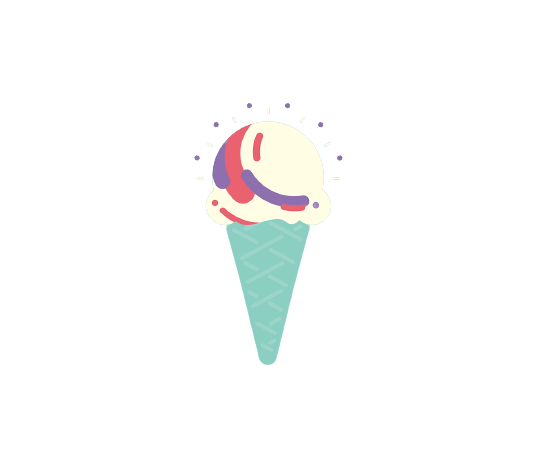 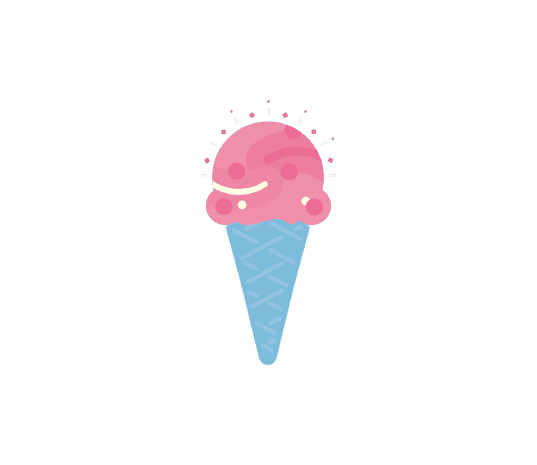 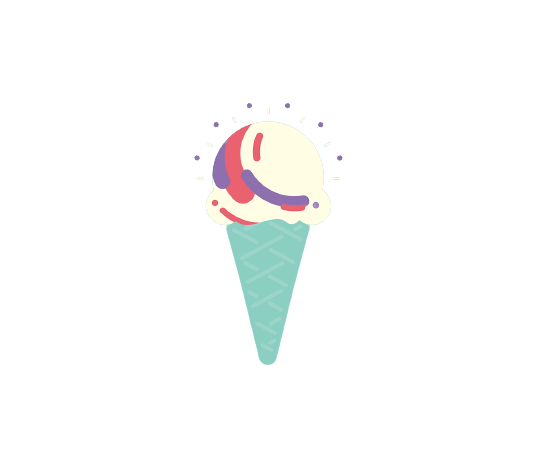 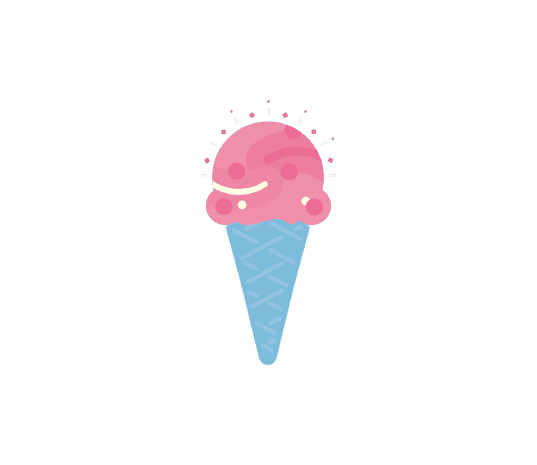 text
text
text
text
text
text
text
text
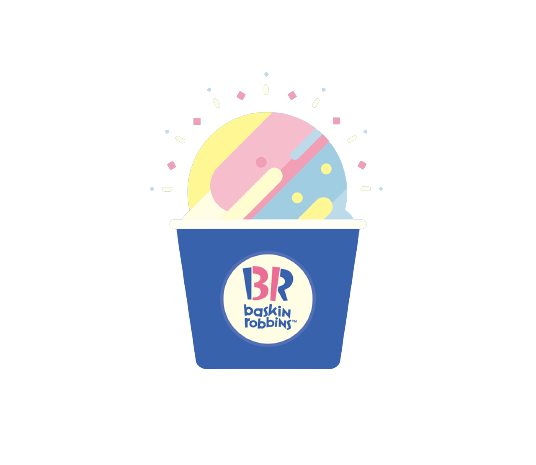 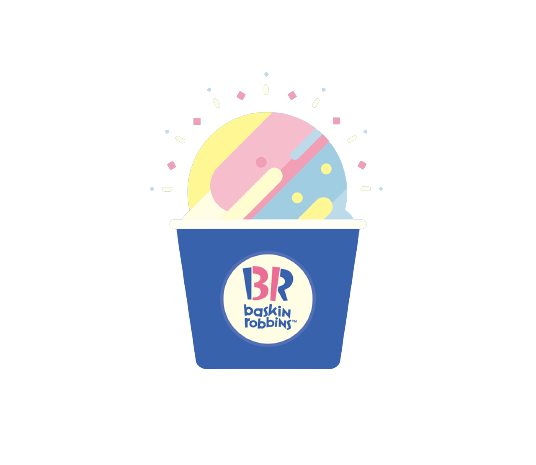 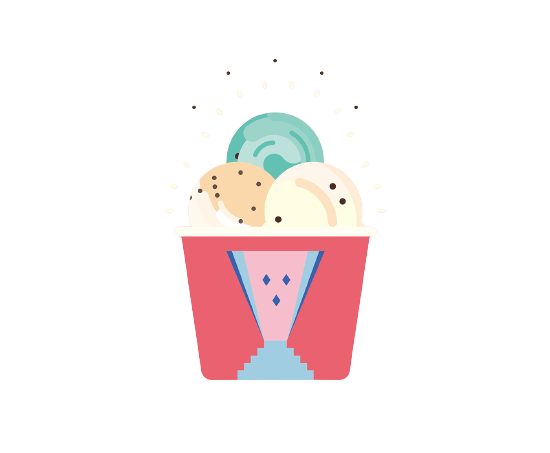 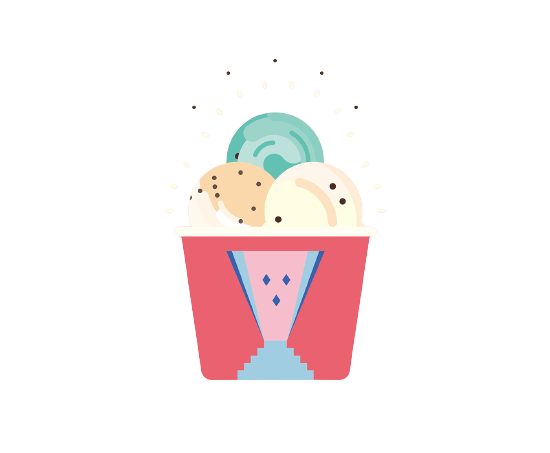 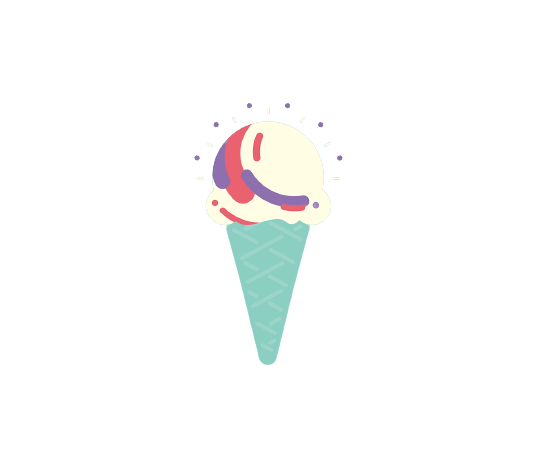 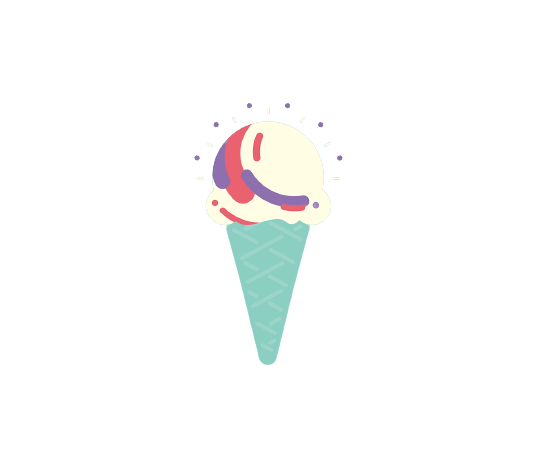 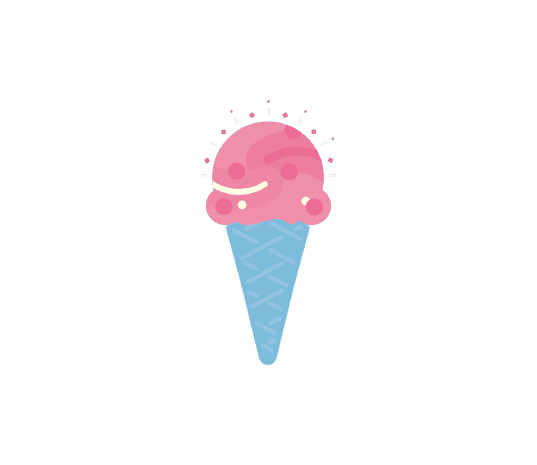 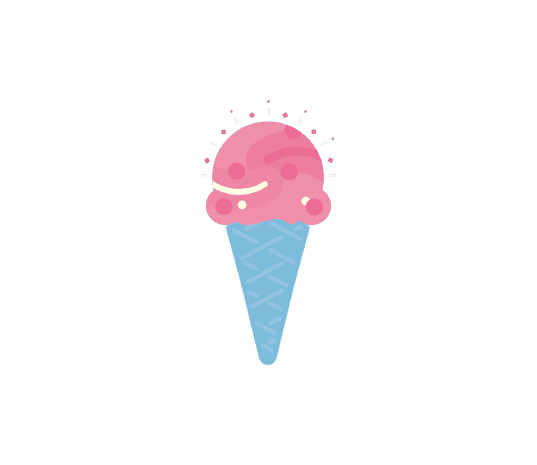 text
text
text
text
text
text
text
text
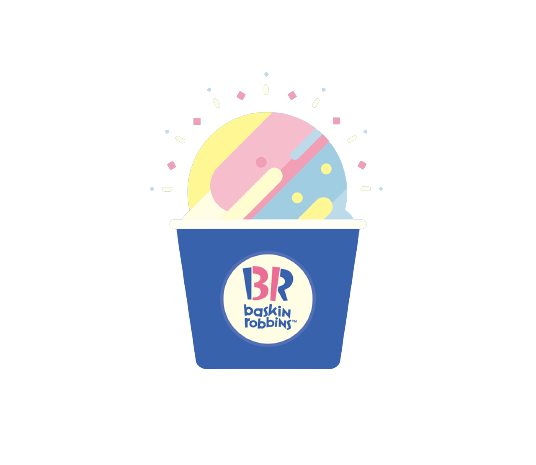 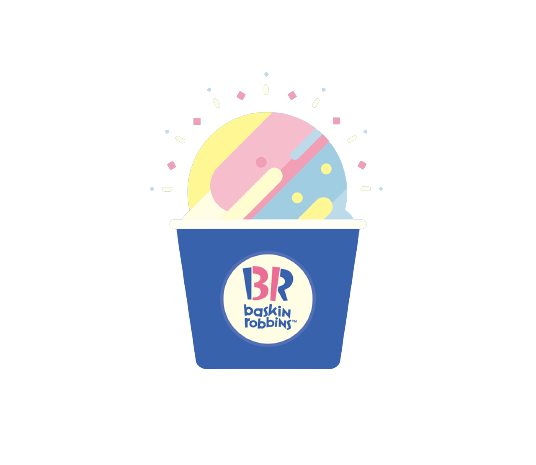 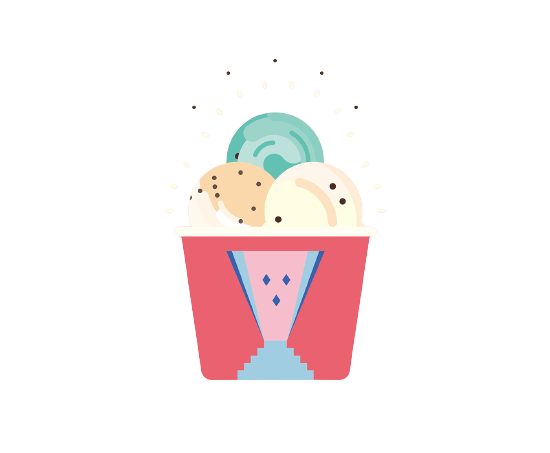 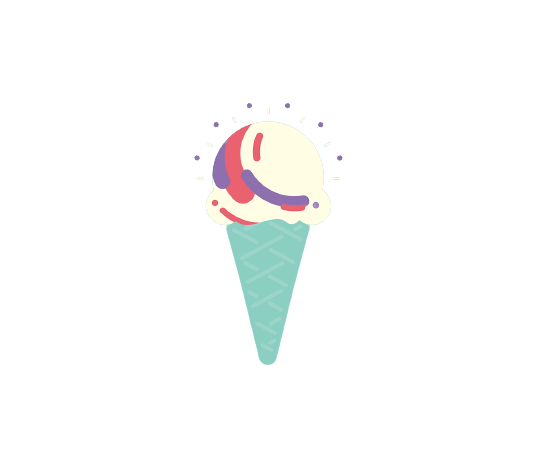 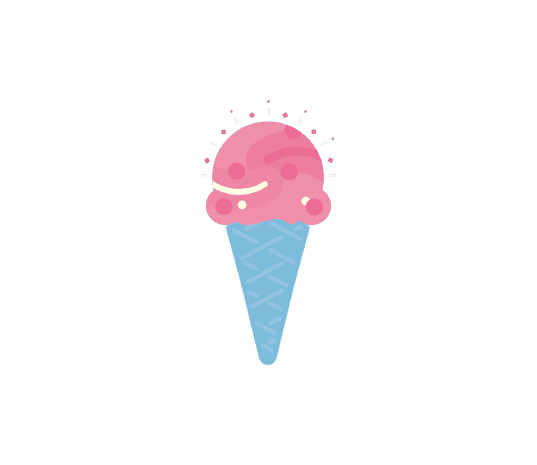 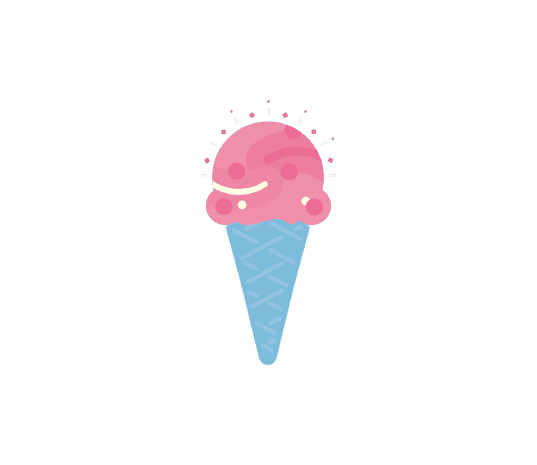 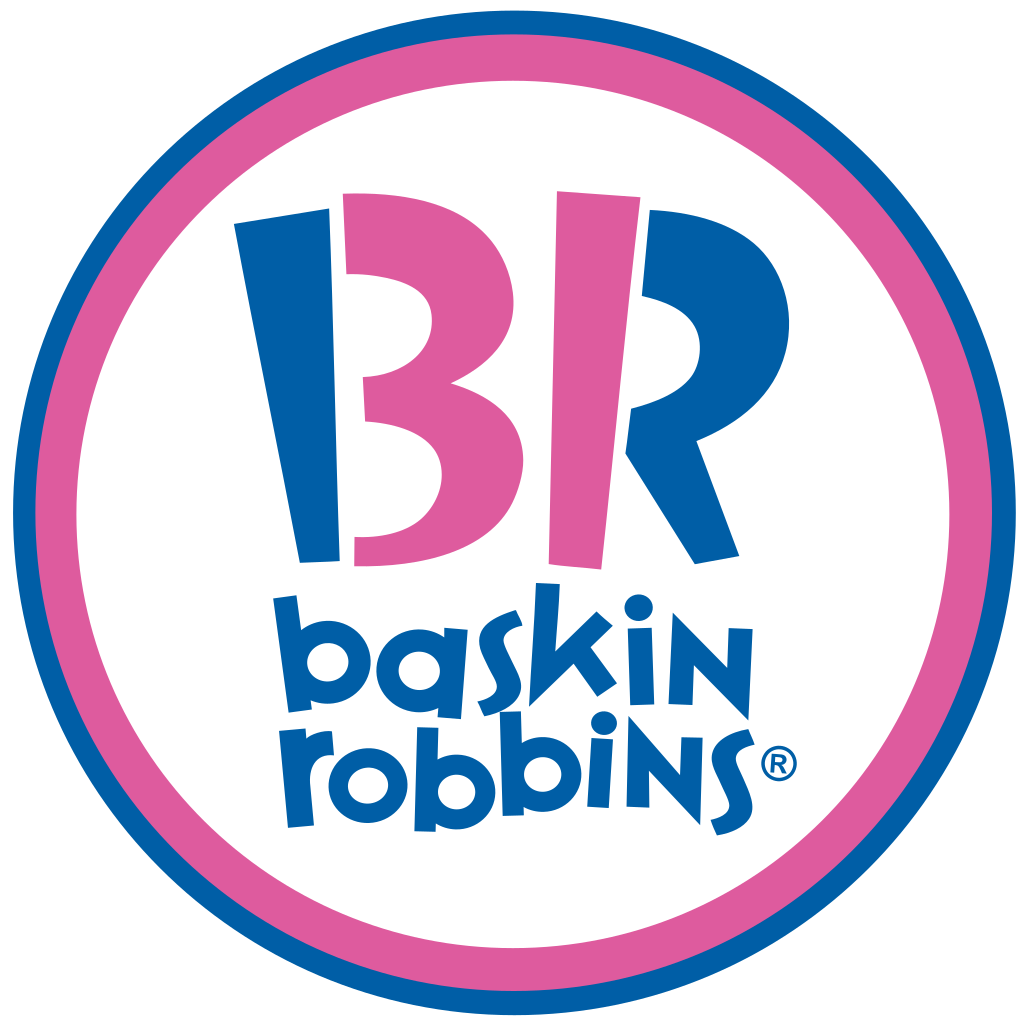 text
text
text
text
text
text
text
[Speaker Notes: Teacher’s Notes:

Click each word tile as it is said by the students.
When 31 is hit, click the ‘BR’ Logo to be taken to page. 

maecheu-teachers-tools
This template is for educational, non-commercial purposes only. 

maecheu-teachers-tools.com]
Choose one
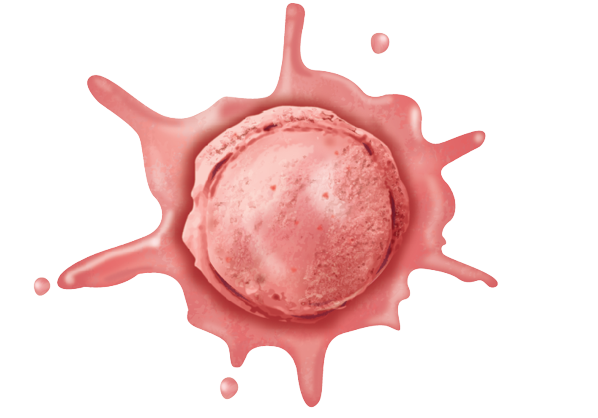 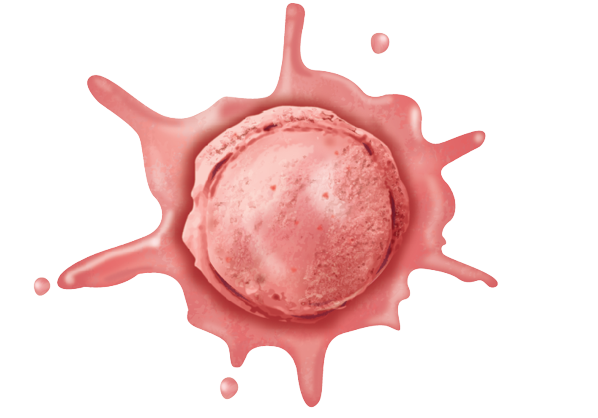 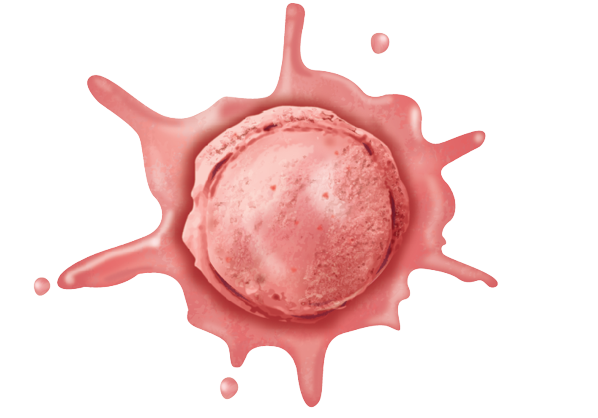 Steal!
-1 point
-2 points
next
[Speaker Notes: Teacher’s Notes:

The student who hit 31 will choose one of the ice creams on behalf of their team. 

Click on the ice cream to reveal punishment/Reward.
Pink = -2 PointsBrown = -1 PointWhite = Steal
Click “Next” to be taken to next round. 

maecheu-teachers-tools
This template is for educational, non-commercial purposes only. 

maecheu-teachers-tools.com]
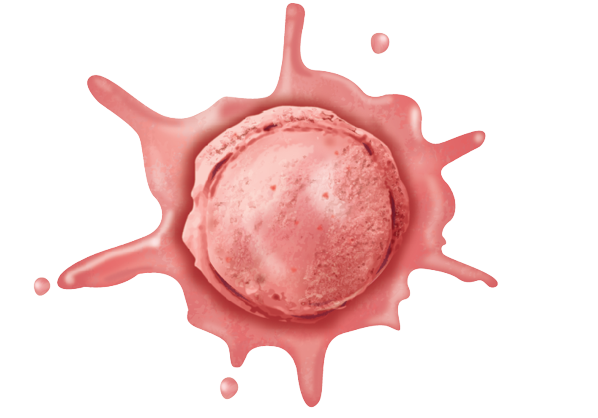 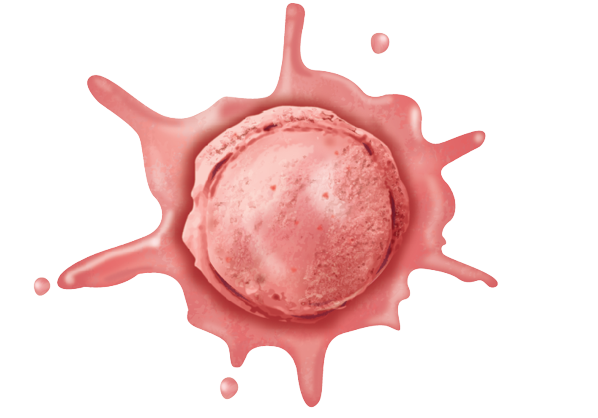 finish
[Speaker Notes: maecheu-teachers-tools
This template is for educational, non-commercial purposes only. 

maecheu-teachers-tools.com]
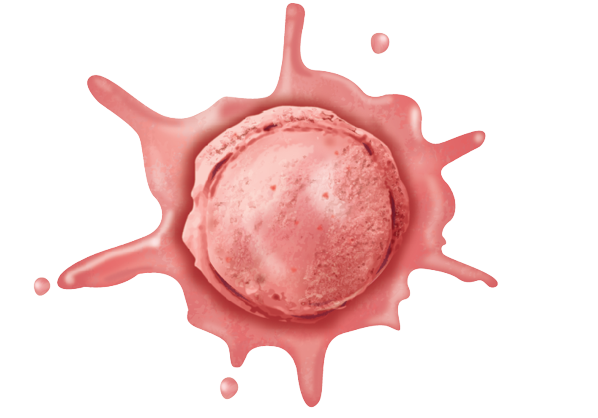 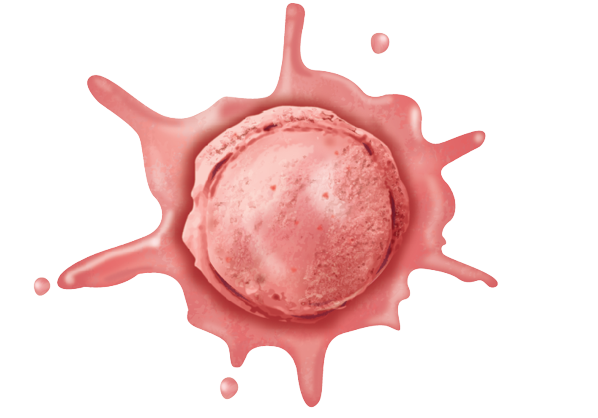 READY?
[Speaker Notes: maecheu-teachers-tools
This template is for educational, non-commercial purposes only. 

maecheu-teachers-tools.com]
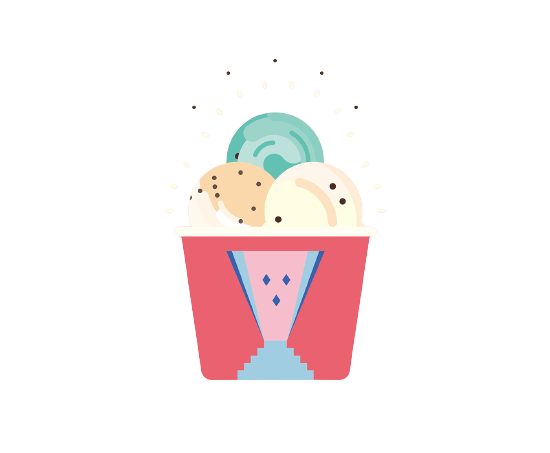 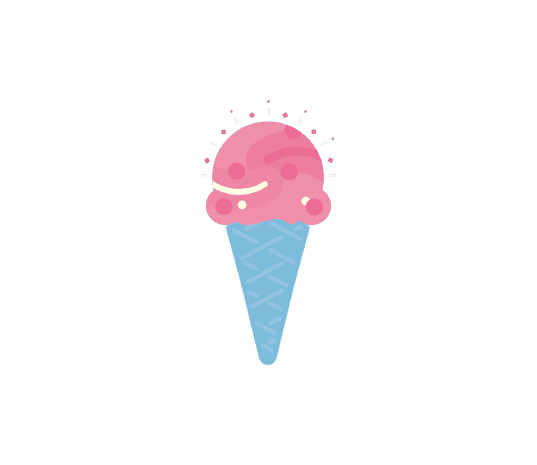 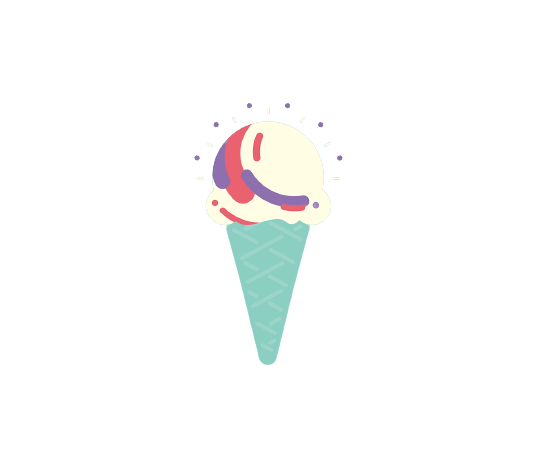 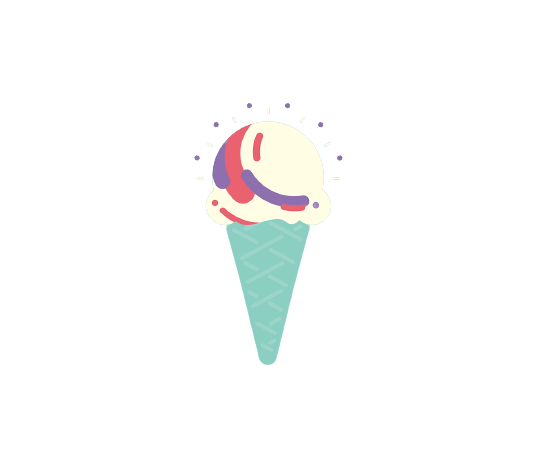 4
5
11
6
20
21
27
22
13
29
14
7
30
23
16
1
9
15
3
12
8
17
25
31
19
28
24
10
26
2
18
text
text
text
text
text
text
text
text
text
text
text
text
text
text
text
text
text
text
text
text
text
text
text
text
text
text
text
text
text
text
text
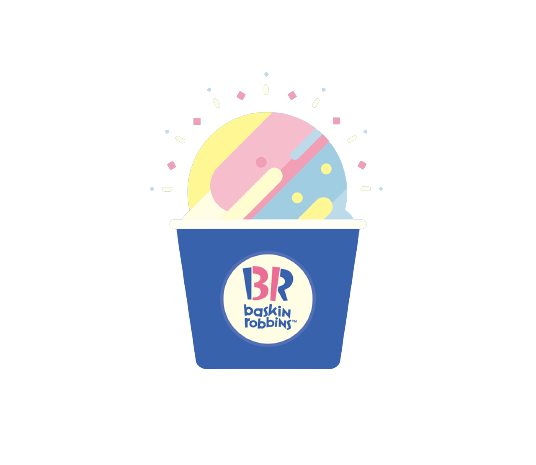 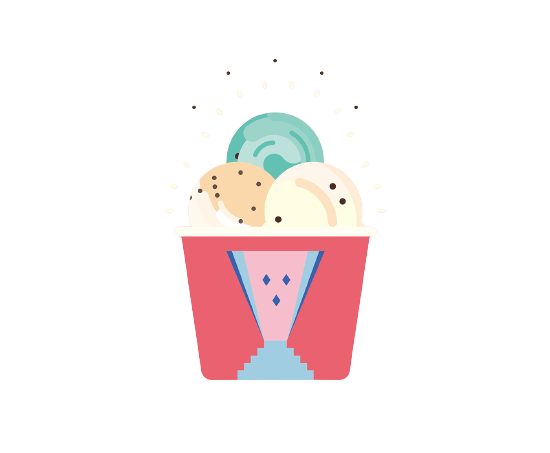 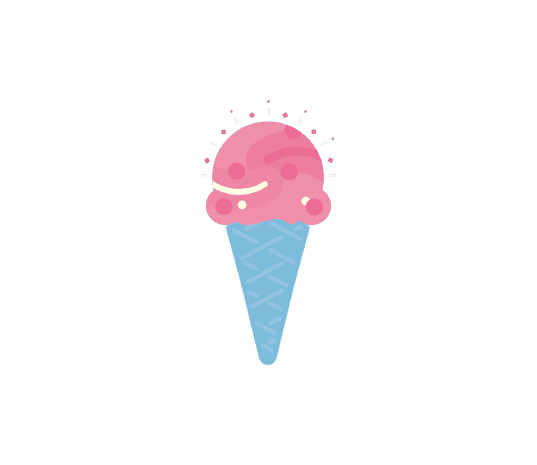 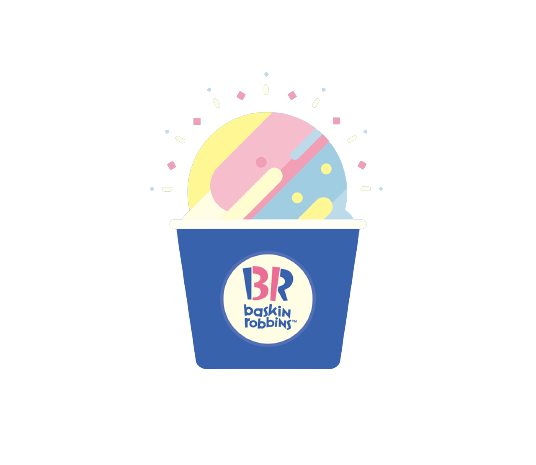 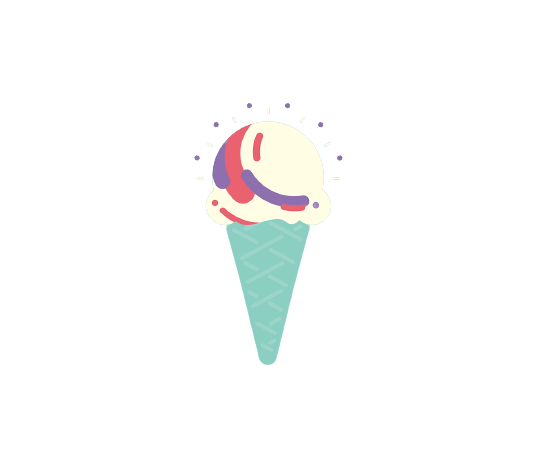 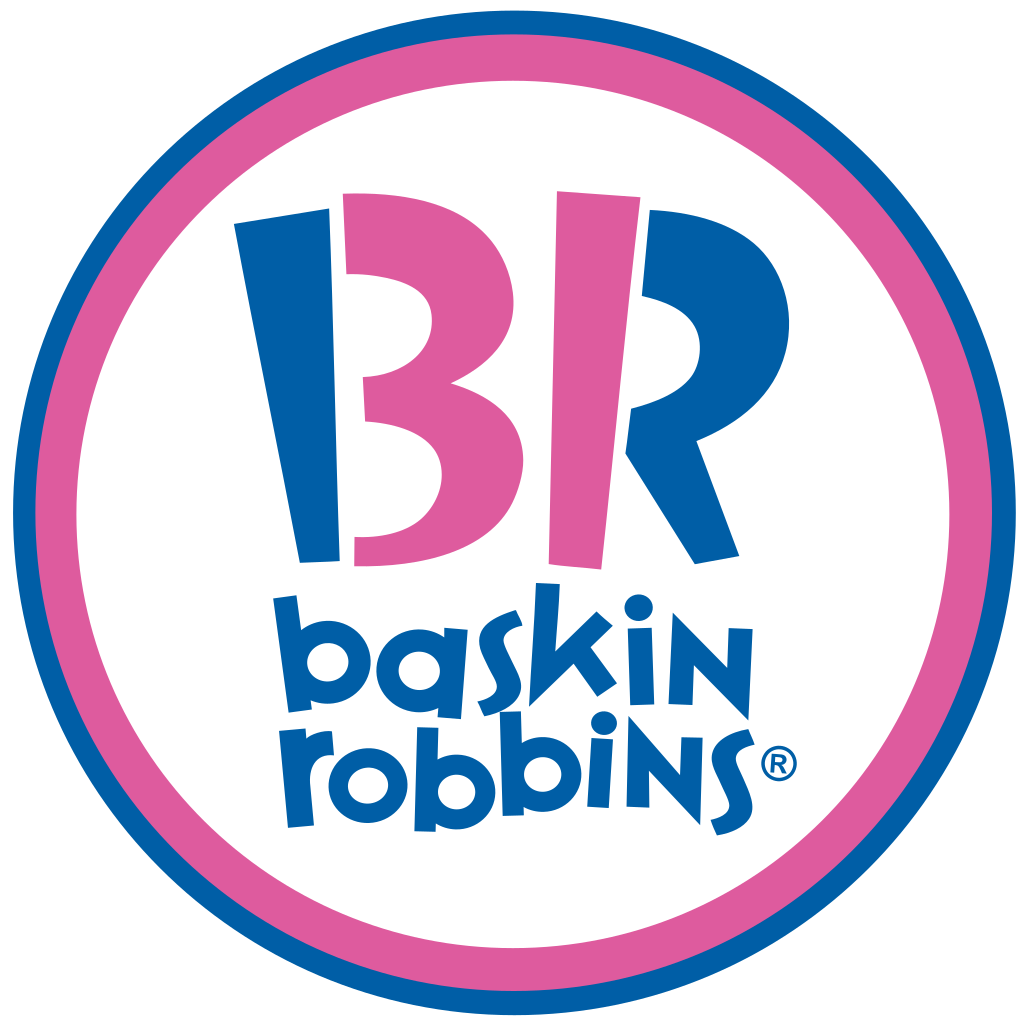 [Speaker Notes: How To Play:

Play in pairs.
Each student take turns to read 1,2, or 3 words. The person to hit 31 loses, the winner +1 point. 

maecheu-teachers-tools
This template is for educational, non-commercial purposes only. 

maecheu-teachers-tools.com]
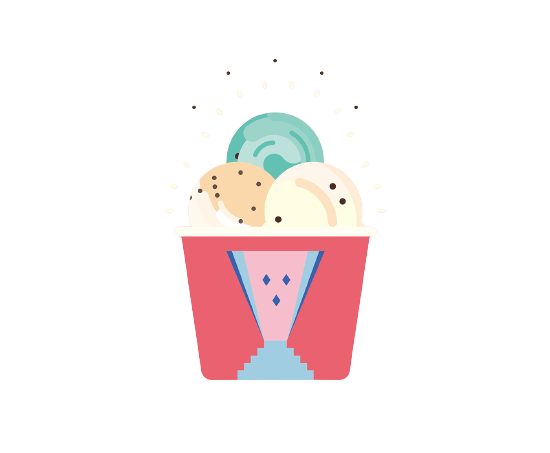 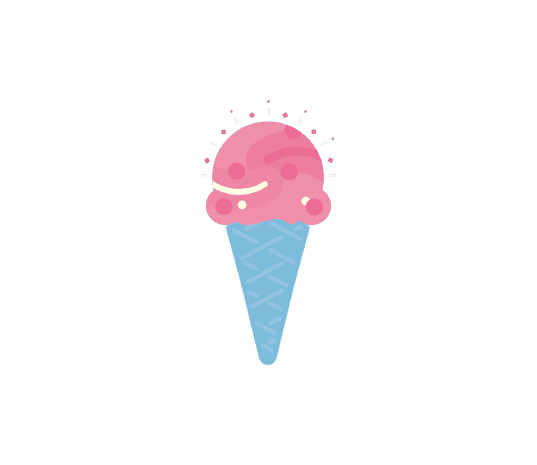 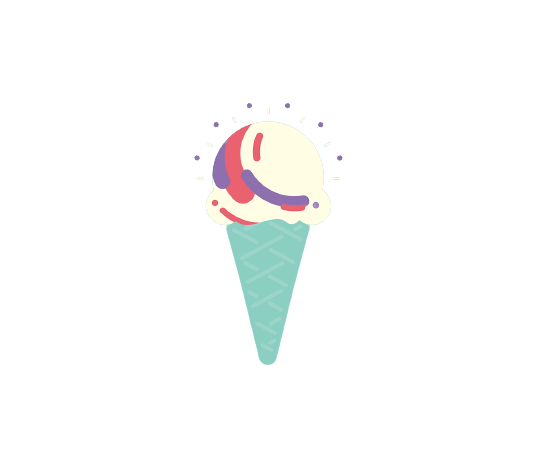 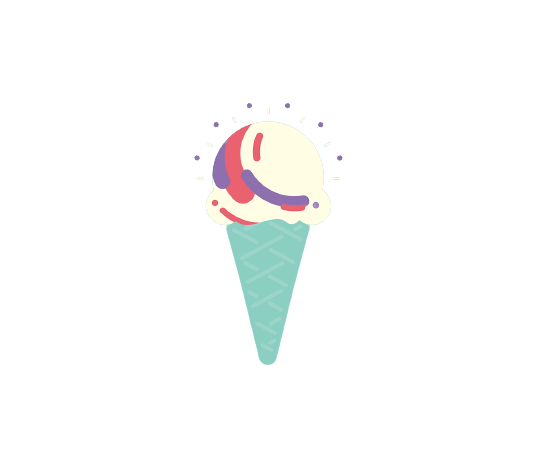 4
5
11
6
20
21
27
22
13
29
14
7
30
23
16
1
9
15
3
12
8
17
25
31
19
28
24
10
26
2
18
text
text
text
text
text
text
text
text
text
text
text
text
text
text
text
text
text
text
text
text
text
text
text
text
text
text
text
text
text
text
text
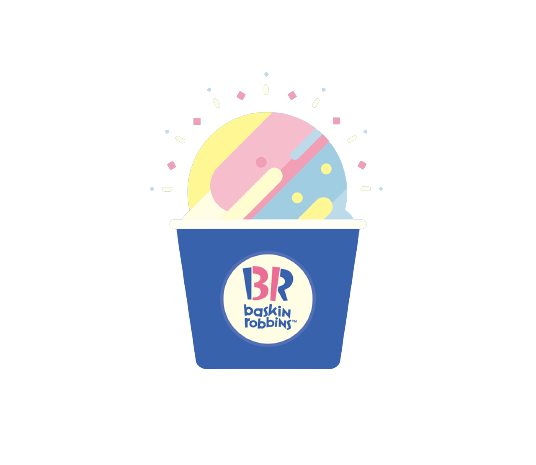 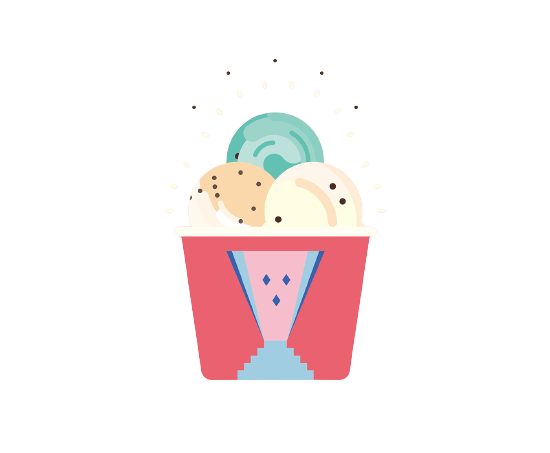 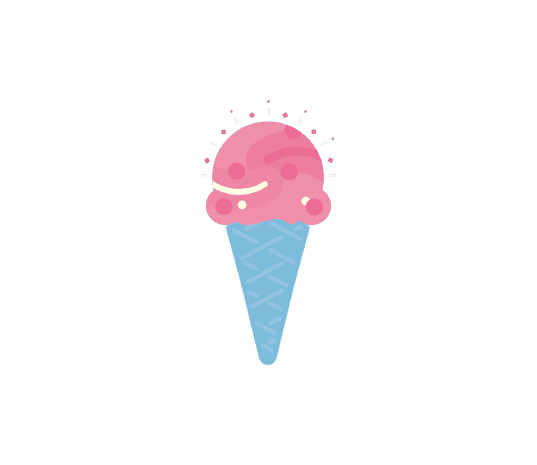 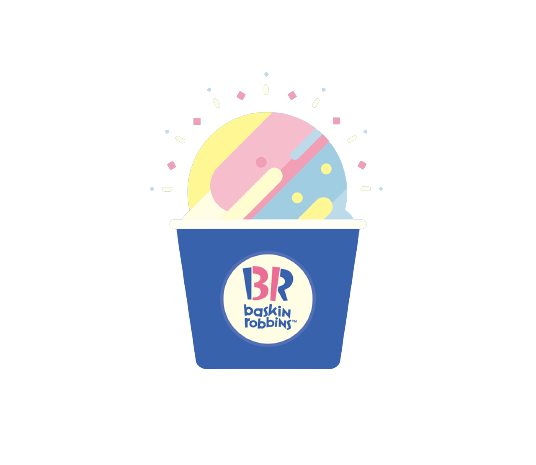 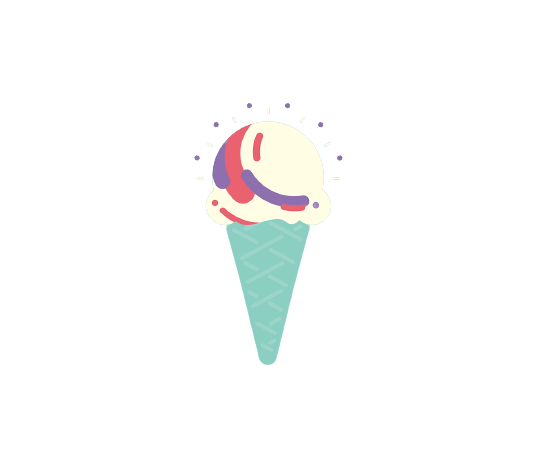 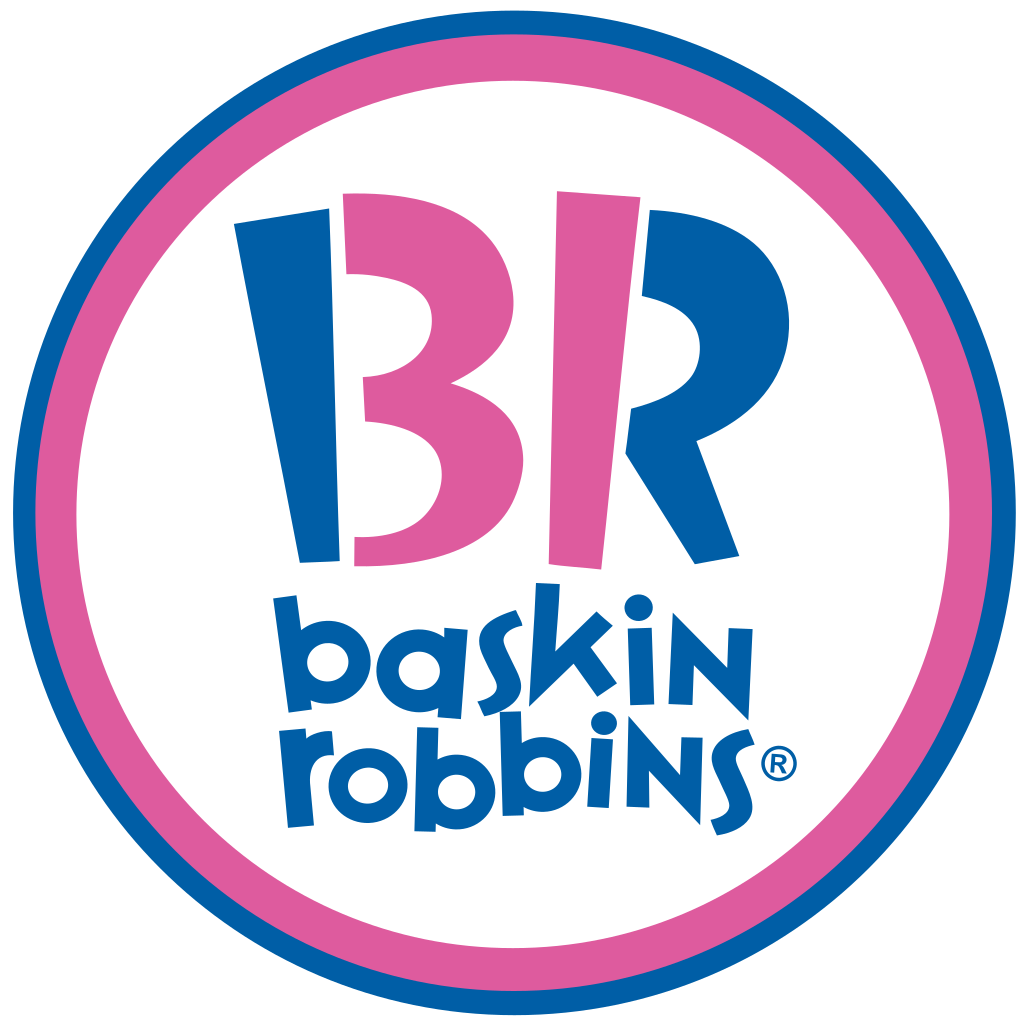 [Speaker Notes: How To Play:

Play in pairs.
Each student take turns to read 1,2, or 3 words. The person to hit 31 loses, the winner +1 point. 

maecheu-teachers-tools
This template is for educational, non-commercial purposes only. 

maecheu-teachers-tools.com]